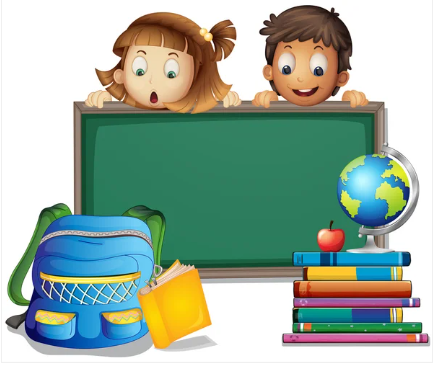 Математика
1 клас
Розділ ІV. Задачі
Урок 67
2 + 4 = 6
Задачі на збільшення числа на кілька одиниць. Обчислення в межах 10
Організація класу
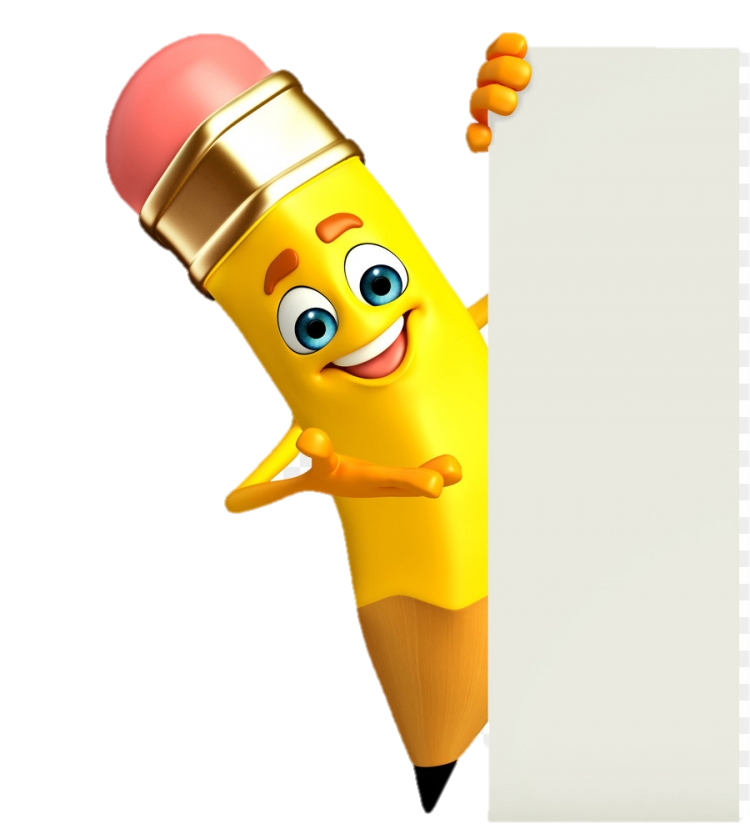 Спинки, розправляйтесь!
Ручки, піднімайтесь!
Нумо до роботи
Дружно всі взялись!
Вушка, прислухайтесь!
Очки, придивляйтесь!
Носик, глибше дихай!
Ротик, посміхнись!
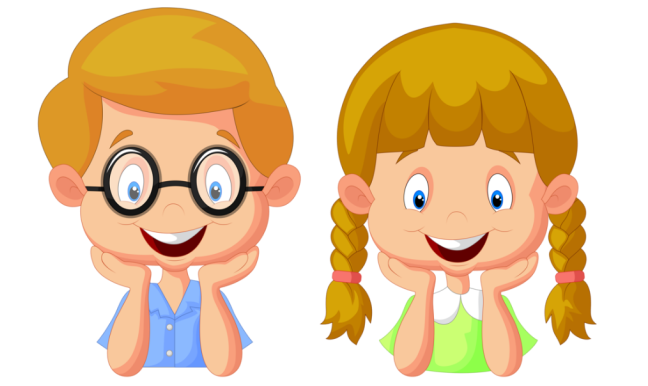 Лічба у порядку зростання (спадання) від 1 до 10
Рахунок парами вперед-назад. Лічба порядковими числами.
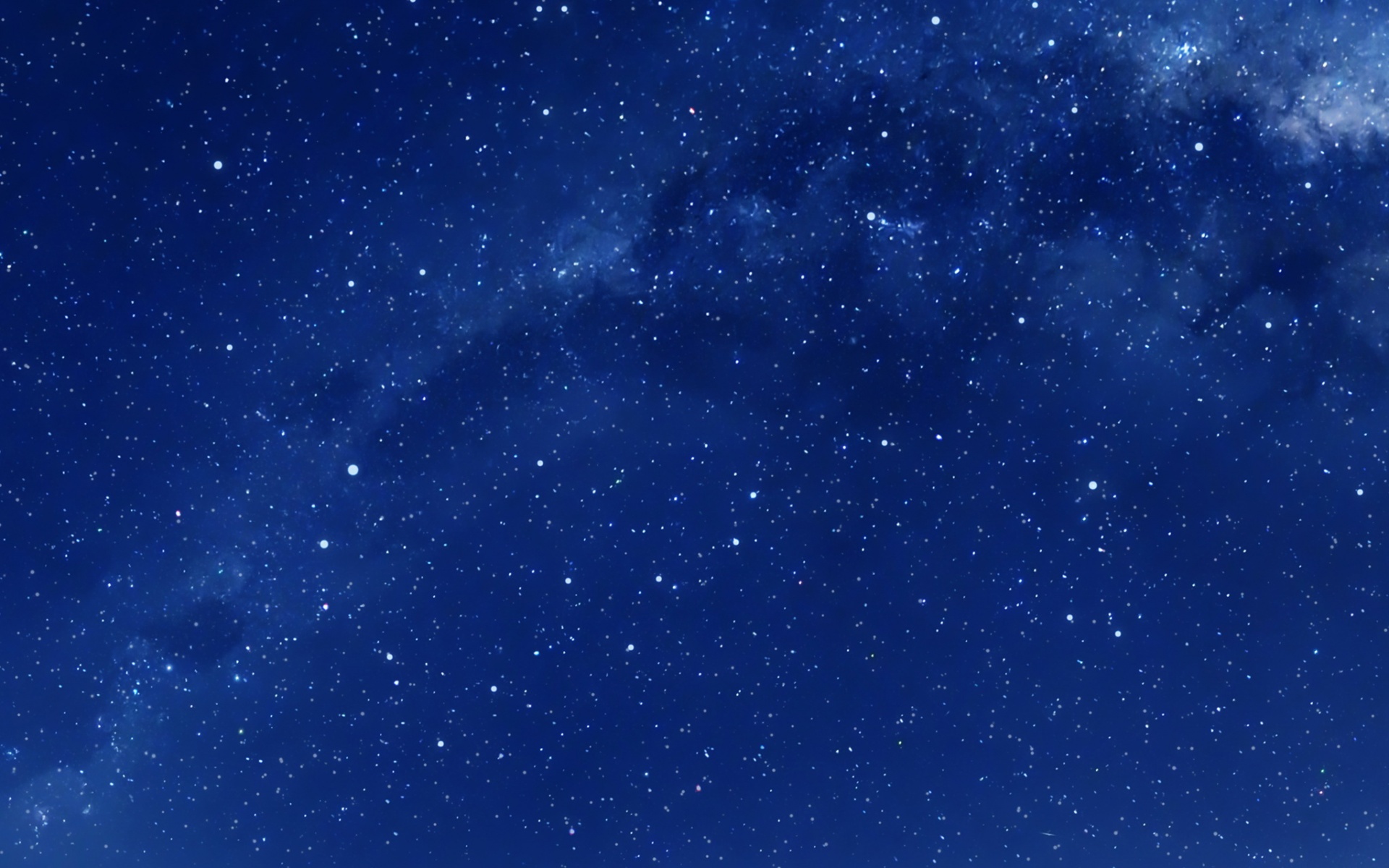 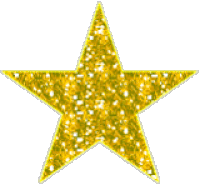 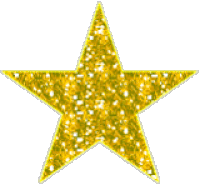 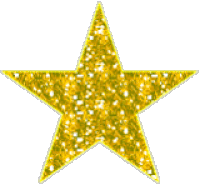 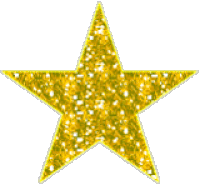 1
2
3
5
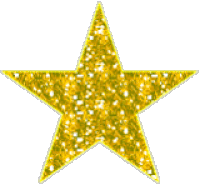 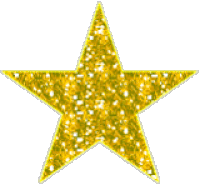 4
8
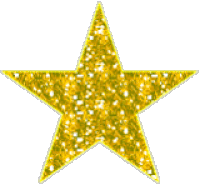 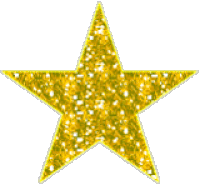 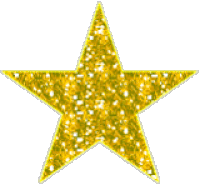 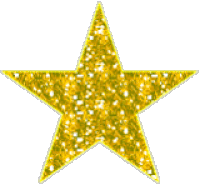 6
10
7
9
Розв'язування прикладів
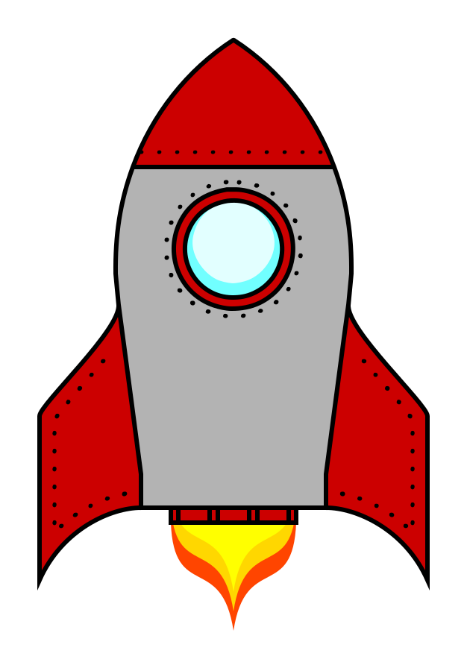 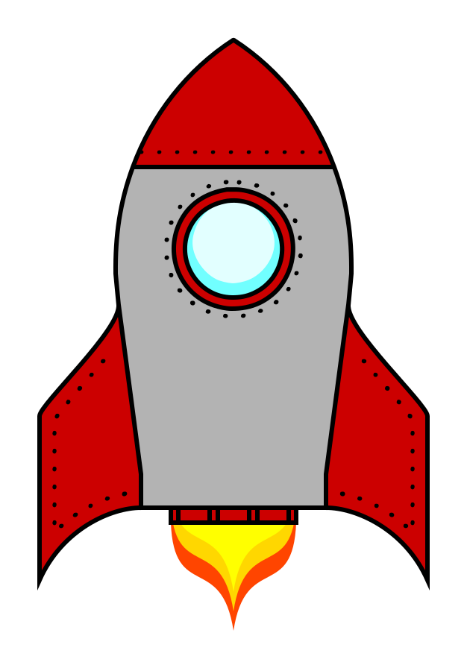 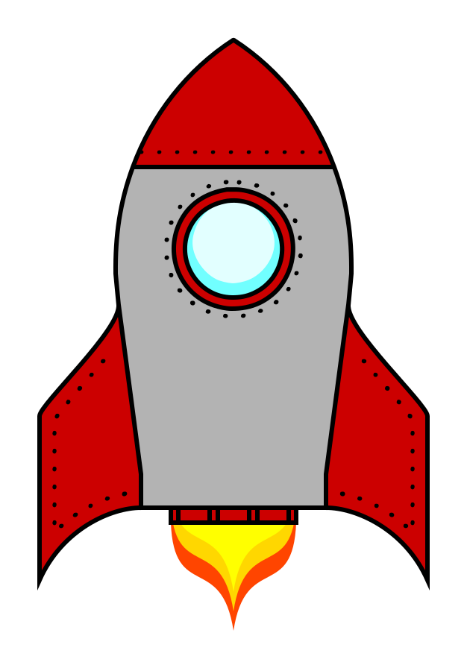 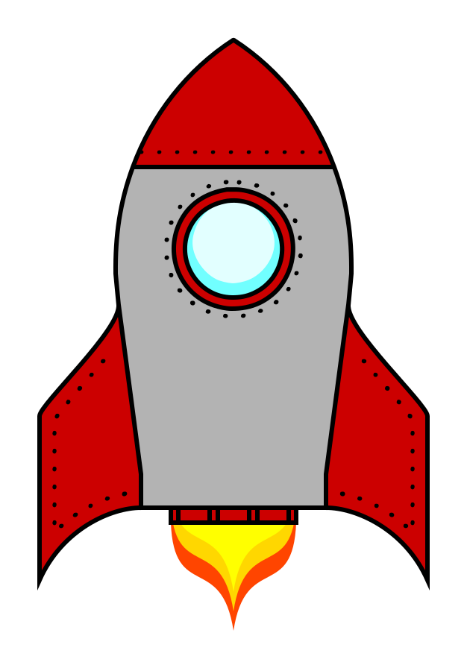 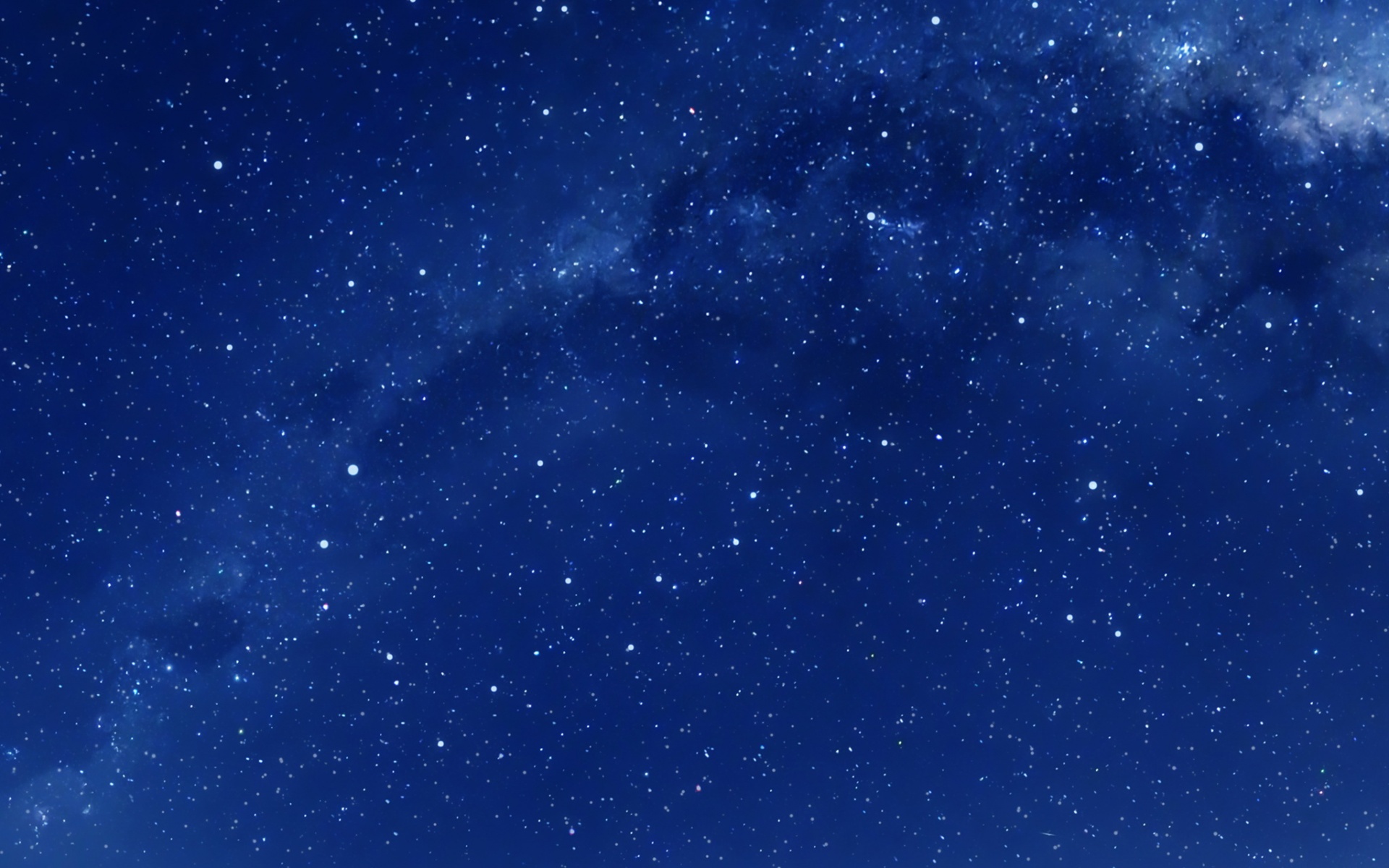 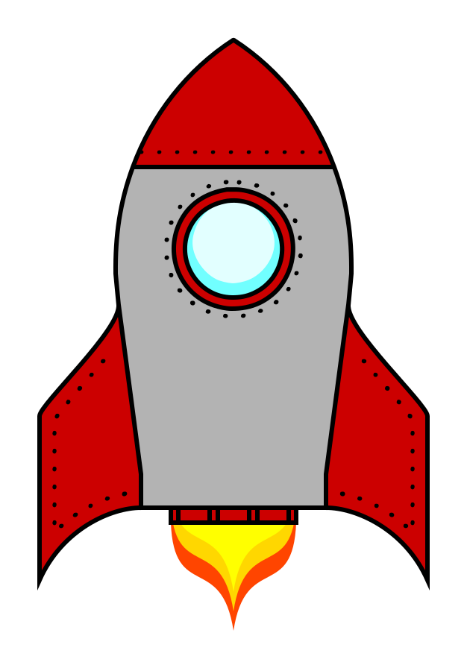 4 + 2
8 – 1
7 + 1
3 + 3
5 – 1
6
7
8
6
4
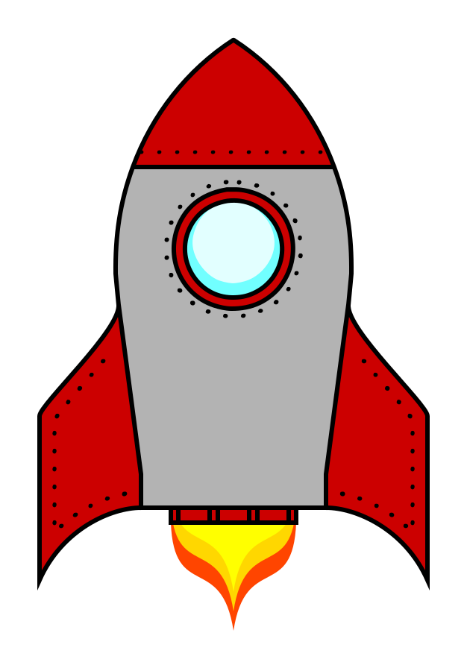 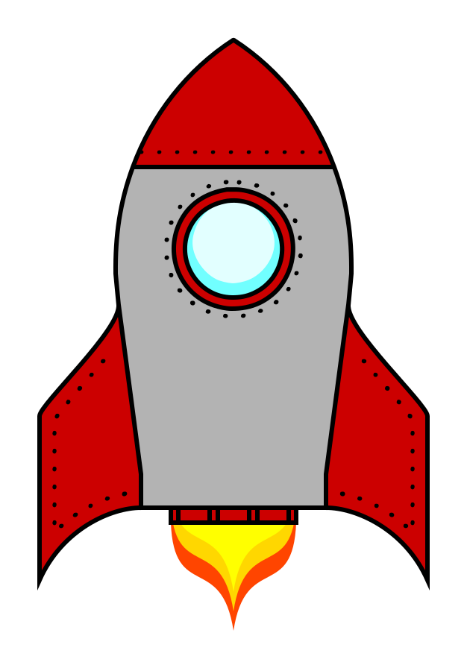 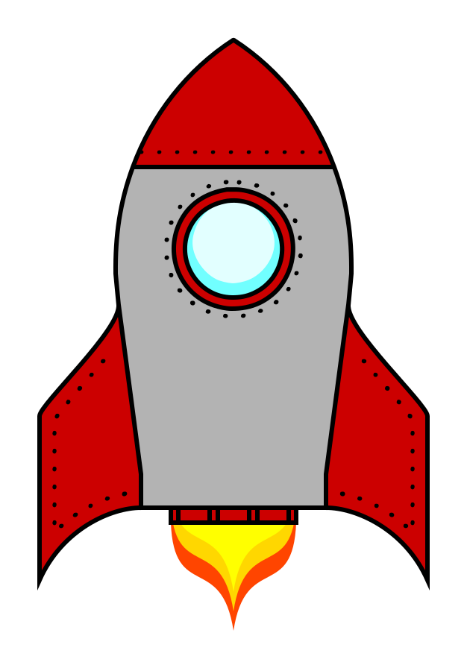 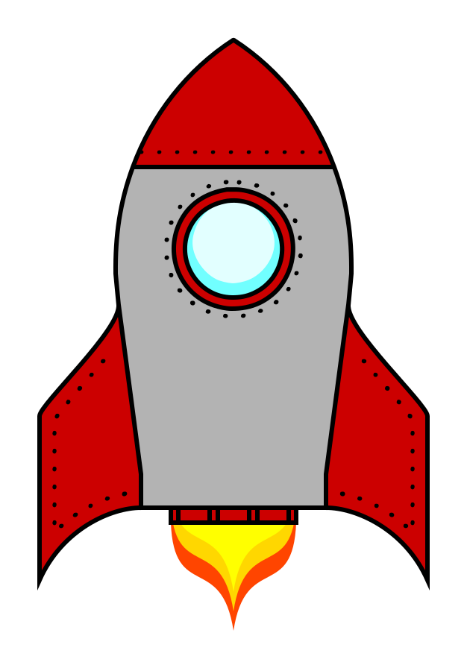 8 + 1
6 – 4
7 – 2
4 – 4
9
2
5
0
Математичний диктант
7, 4, 8, 9, 3, 10, 5, 1, 6, 2
Запиши
суму чисел 3 і 4;
різницю чисел 9 і 5;
зменш 10 на 2;
збільш 6 на 3;
зменшуване 10, від’ємник 7, яка різниця;
перший доданок 8, другий доданок 2, яка сума;
з яких однакових доданків складається число 10;
найменше натуральне число;
число лапок у трьох синичок;
Число, яке пропущене в рівності 6 + _ = 8
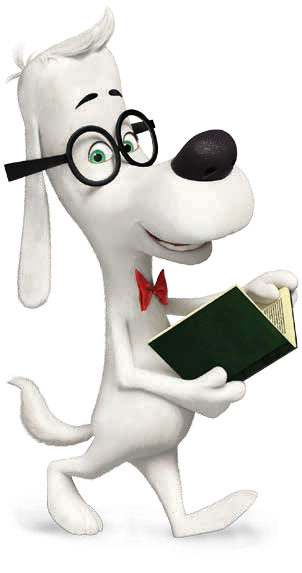 Запиши числа першого десятка в порядку спадання
Повідомлення теми та завдань уроку
Складові частини задачі
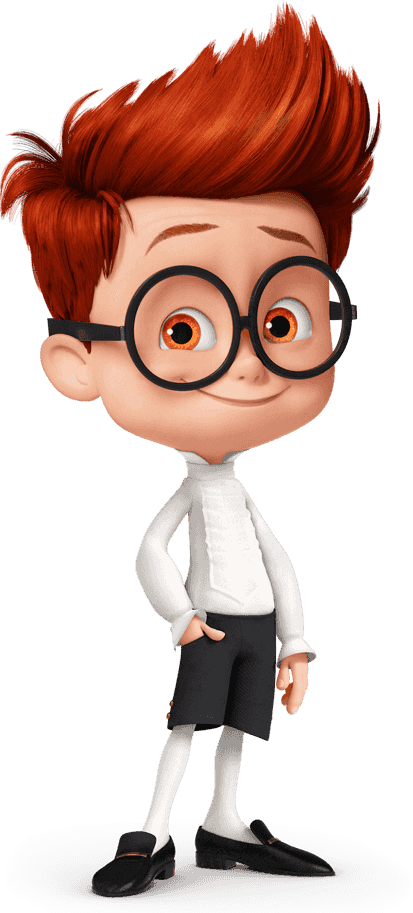 Сьогодні на уроці ми будемо розв'язувати задачі на збільшення на кілька одиниць.
Порівнювати вираз із числом. Напишемо графічний диктант
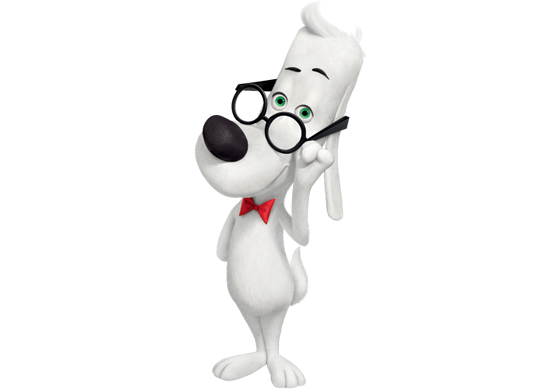 Розв’язання
Запитання
Відповідь
Умова задачі
Сьогодні
Гімнастика для очей
17.01.2024
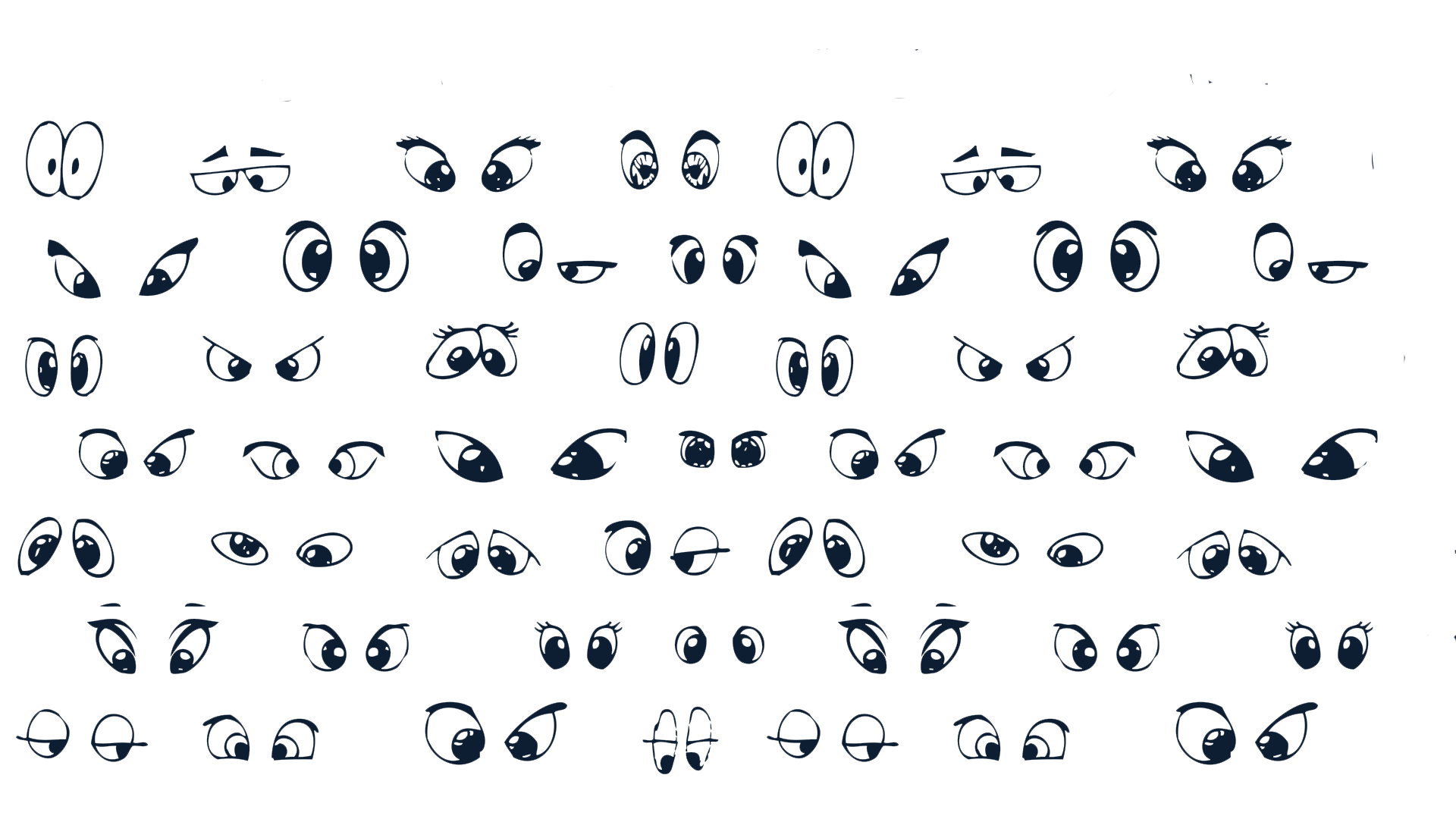 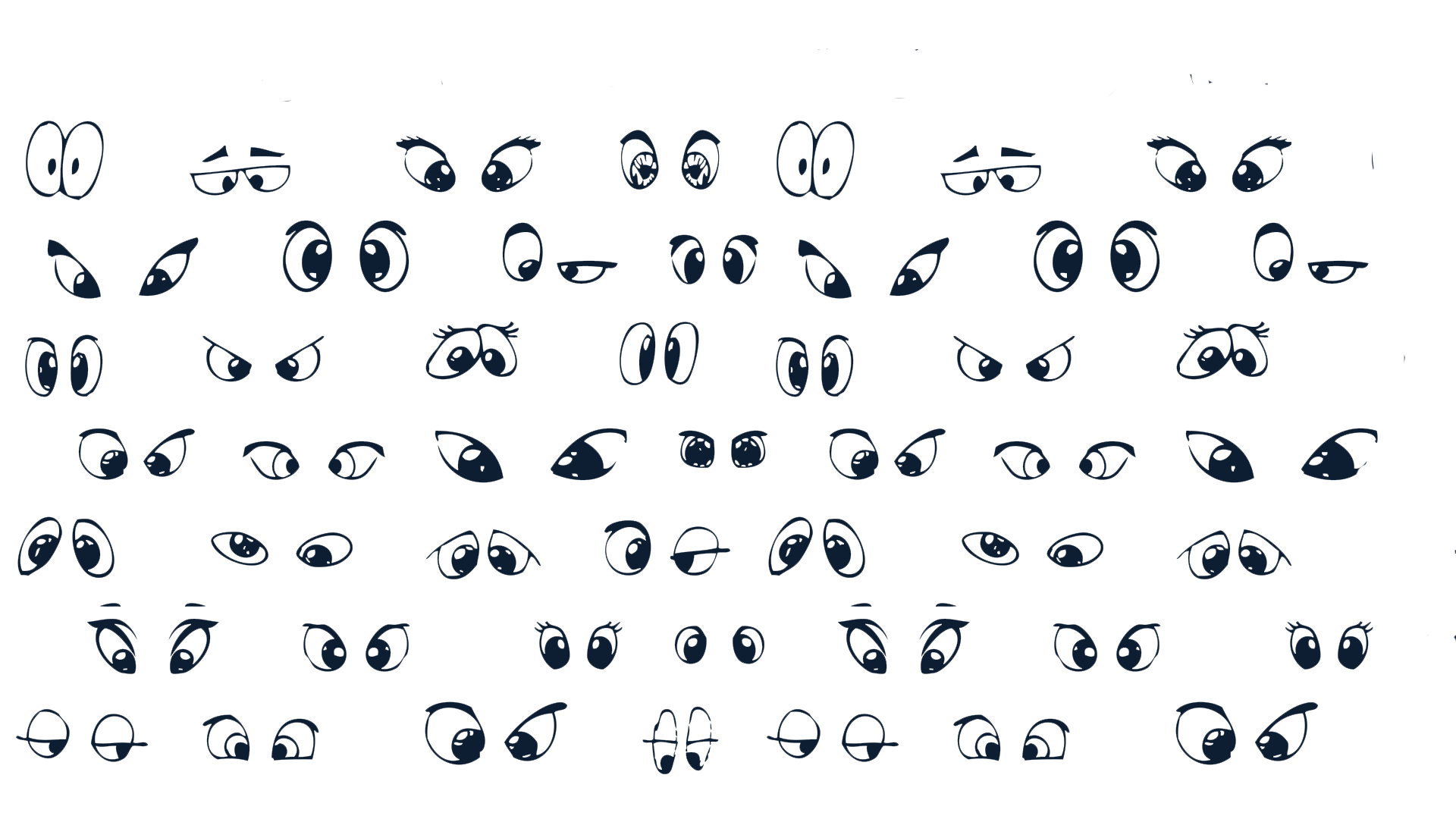 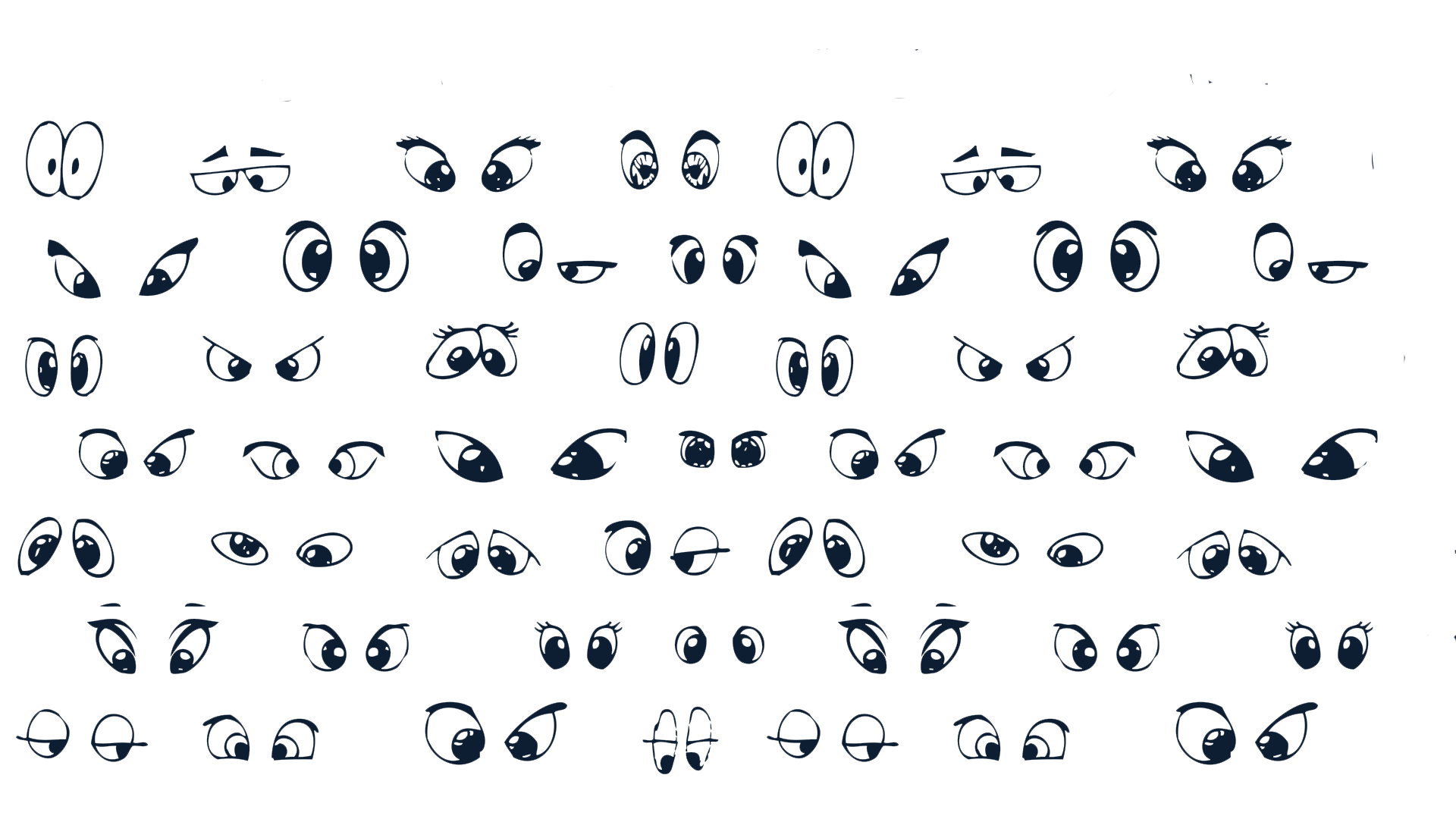 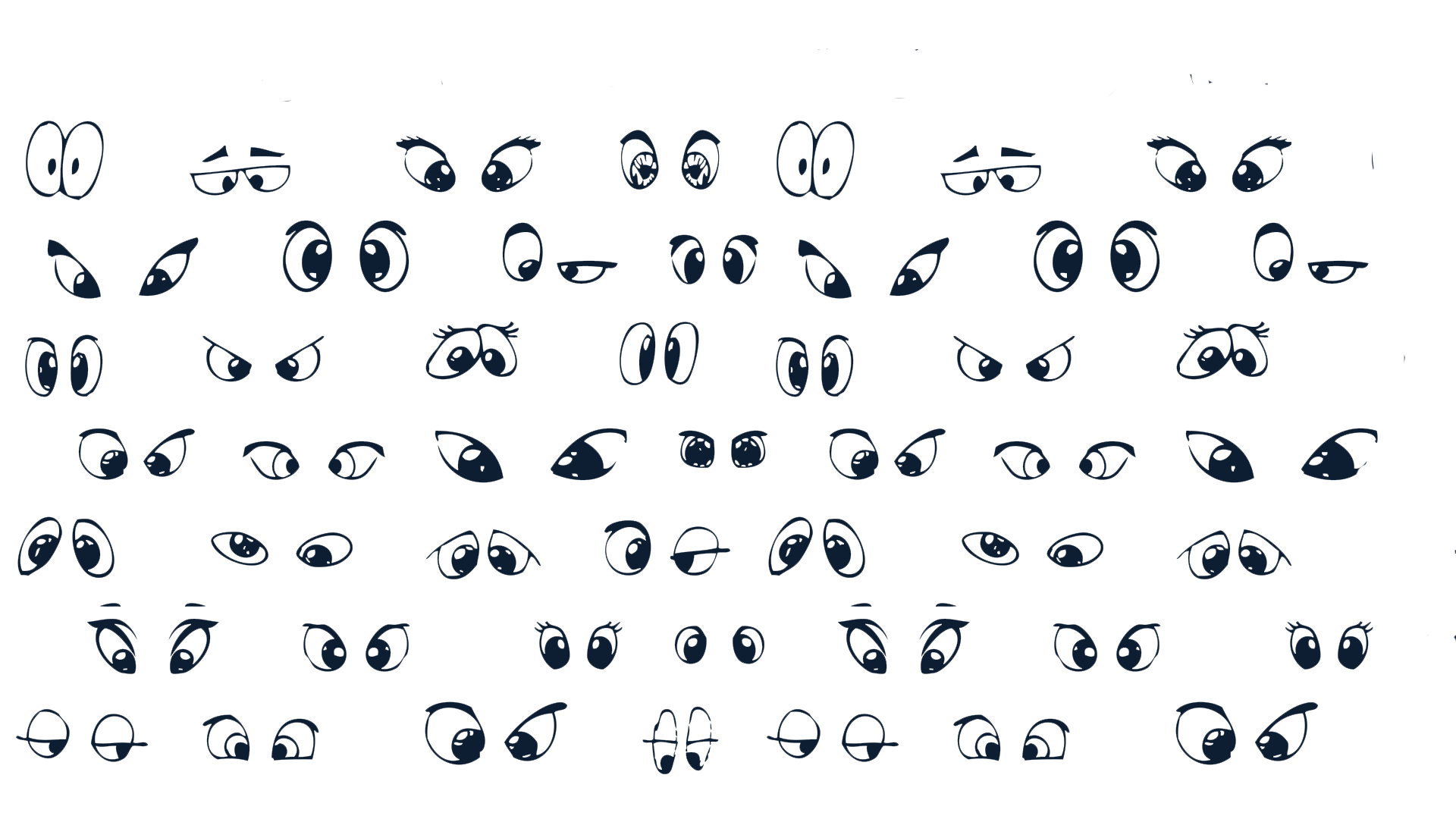 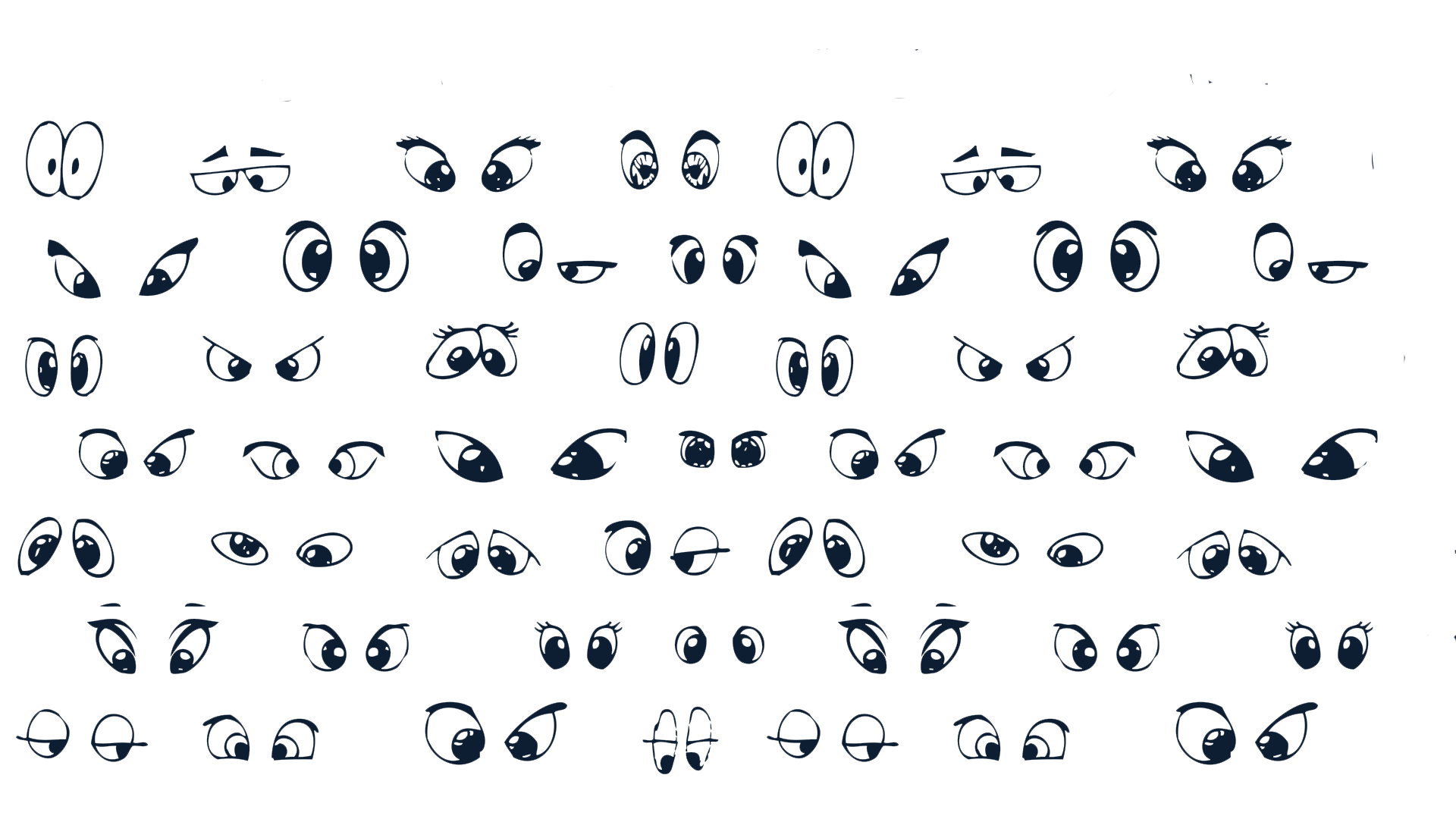 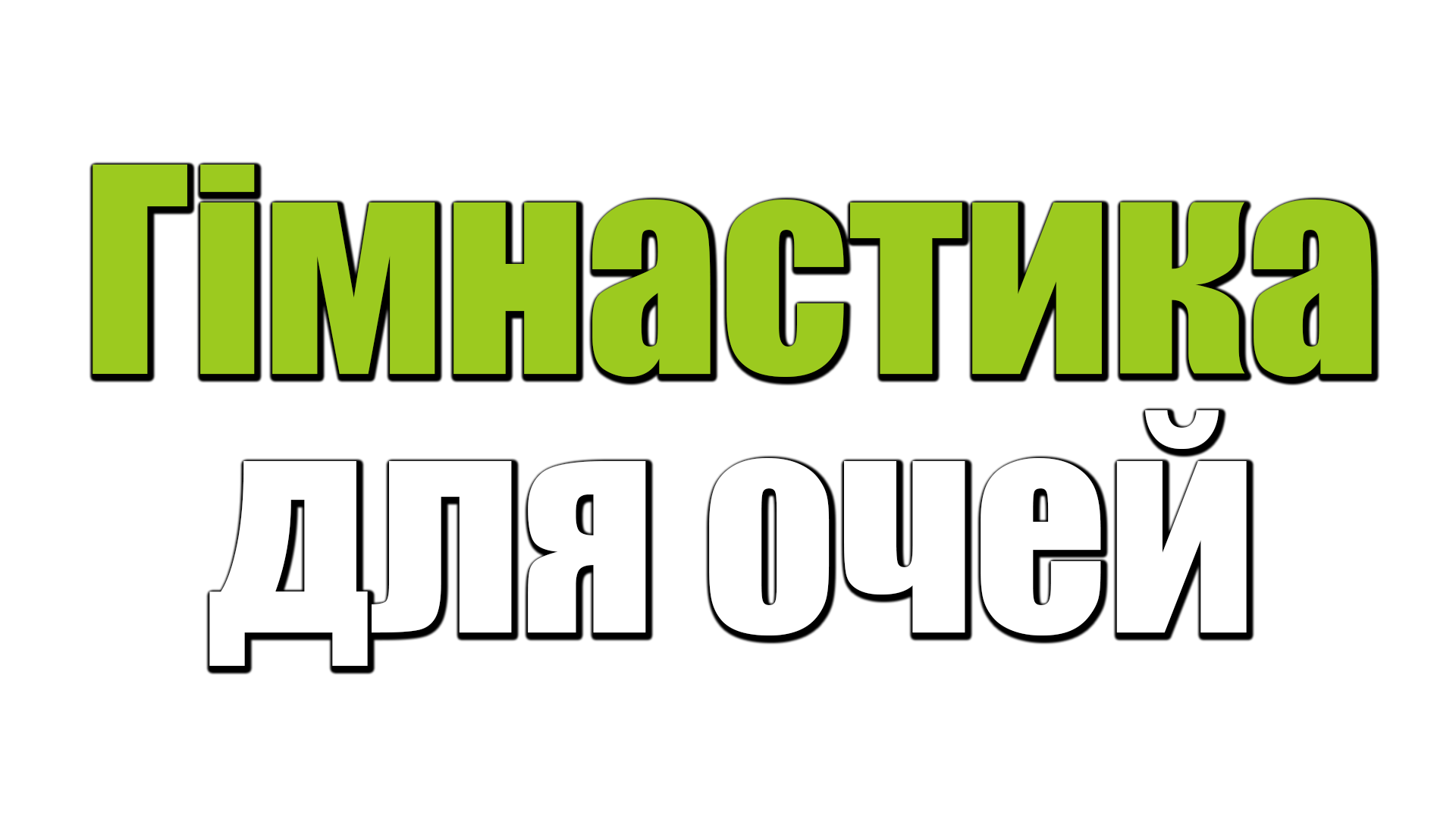 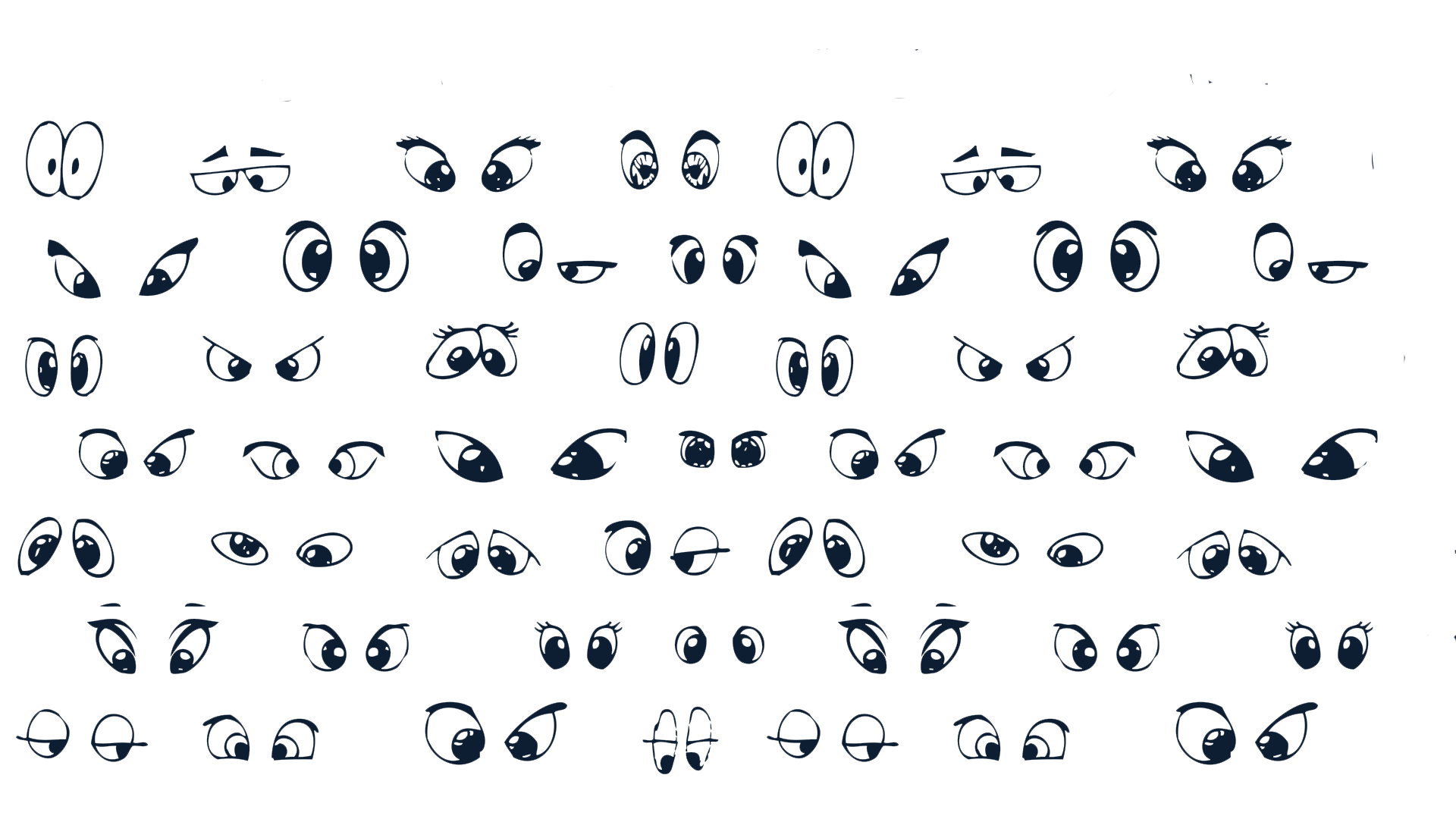 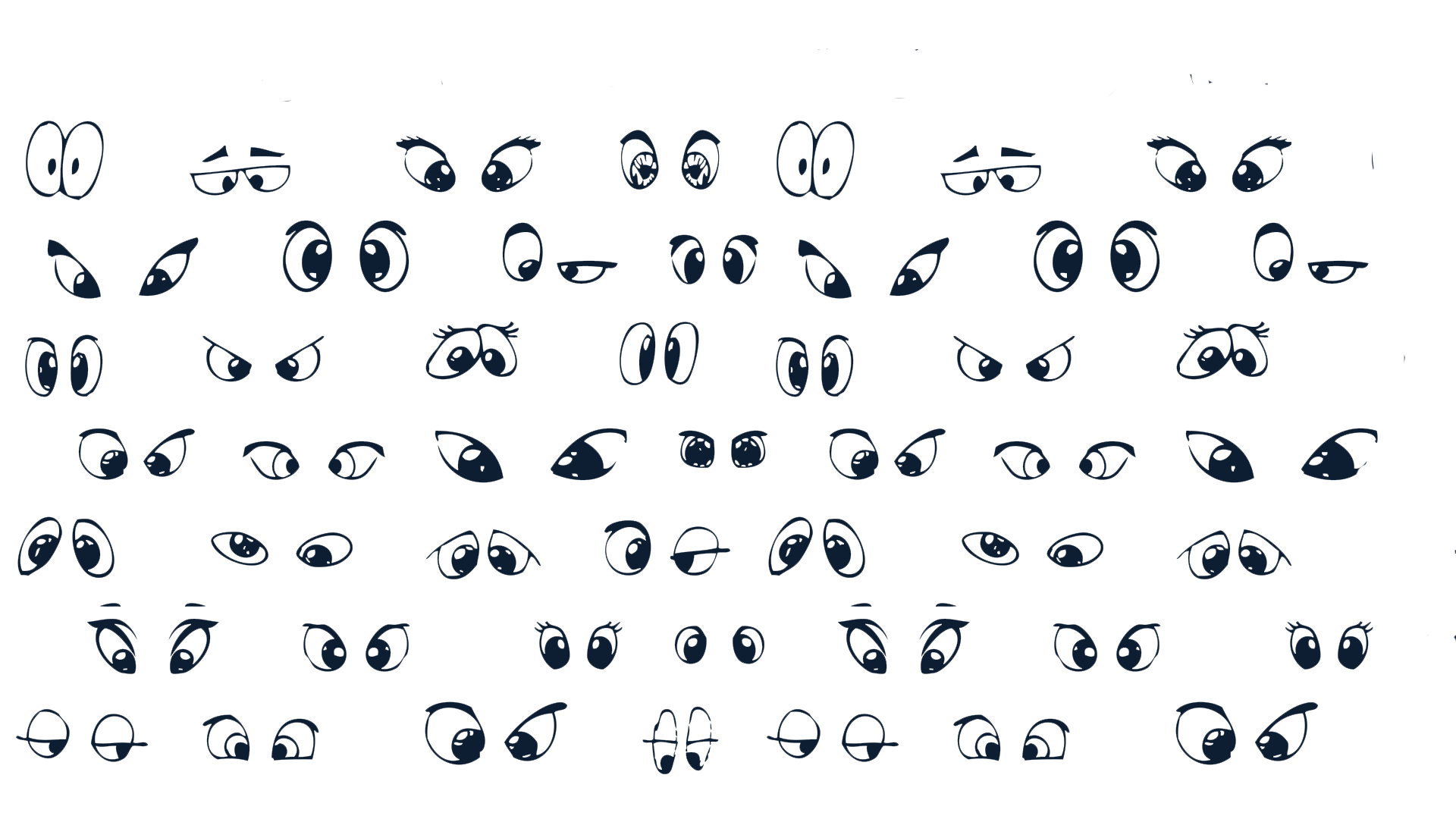 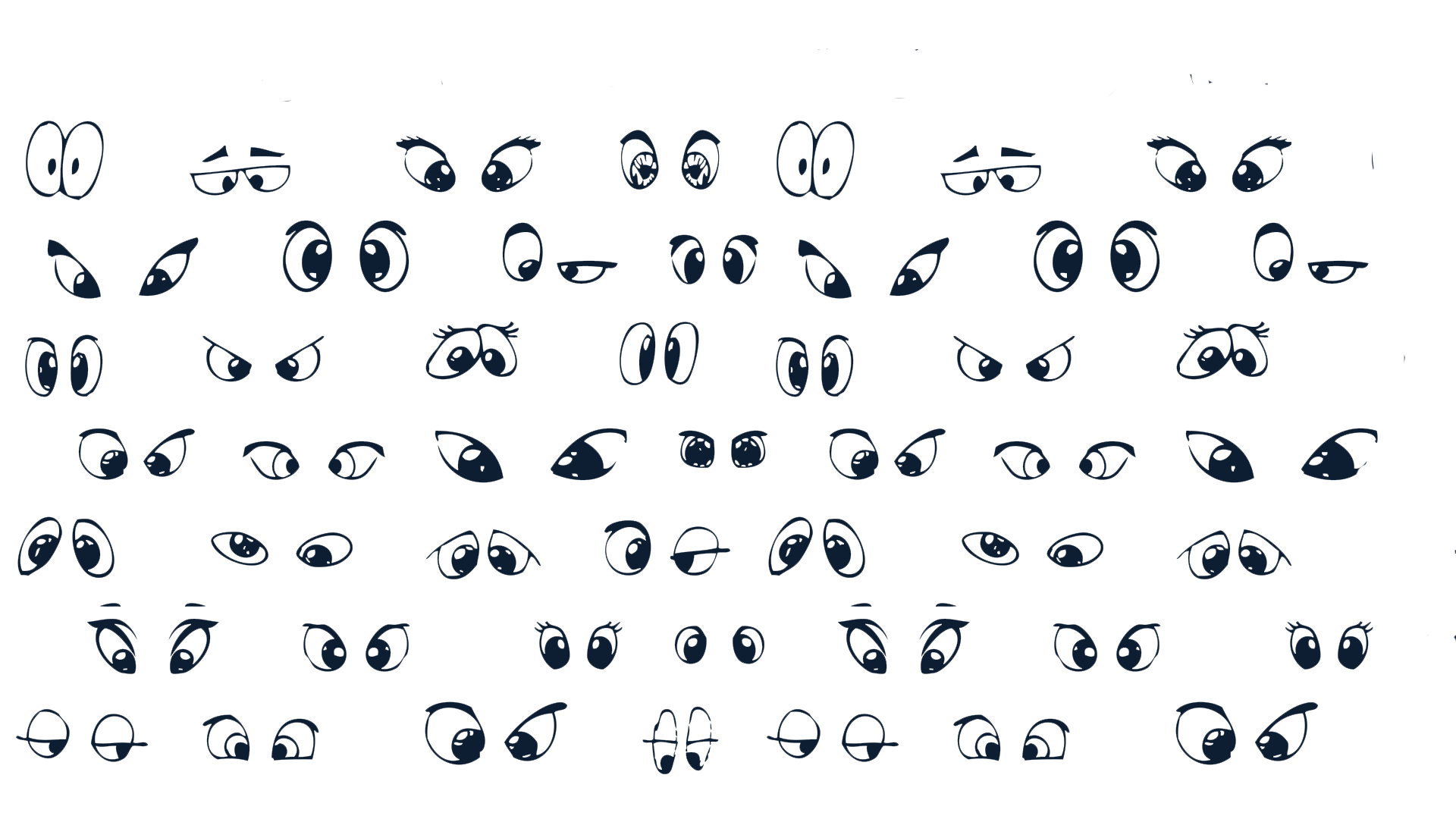 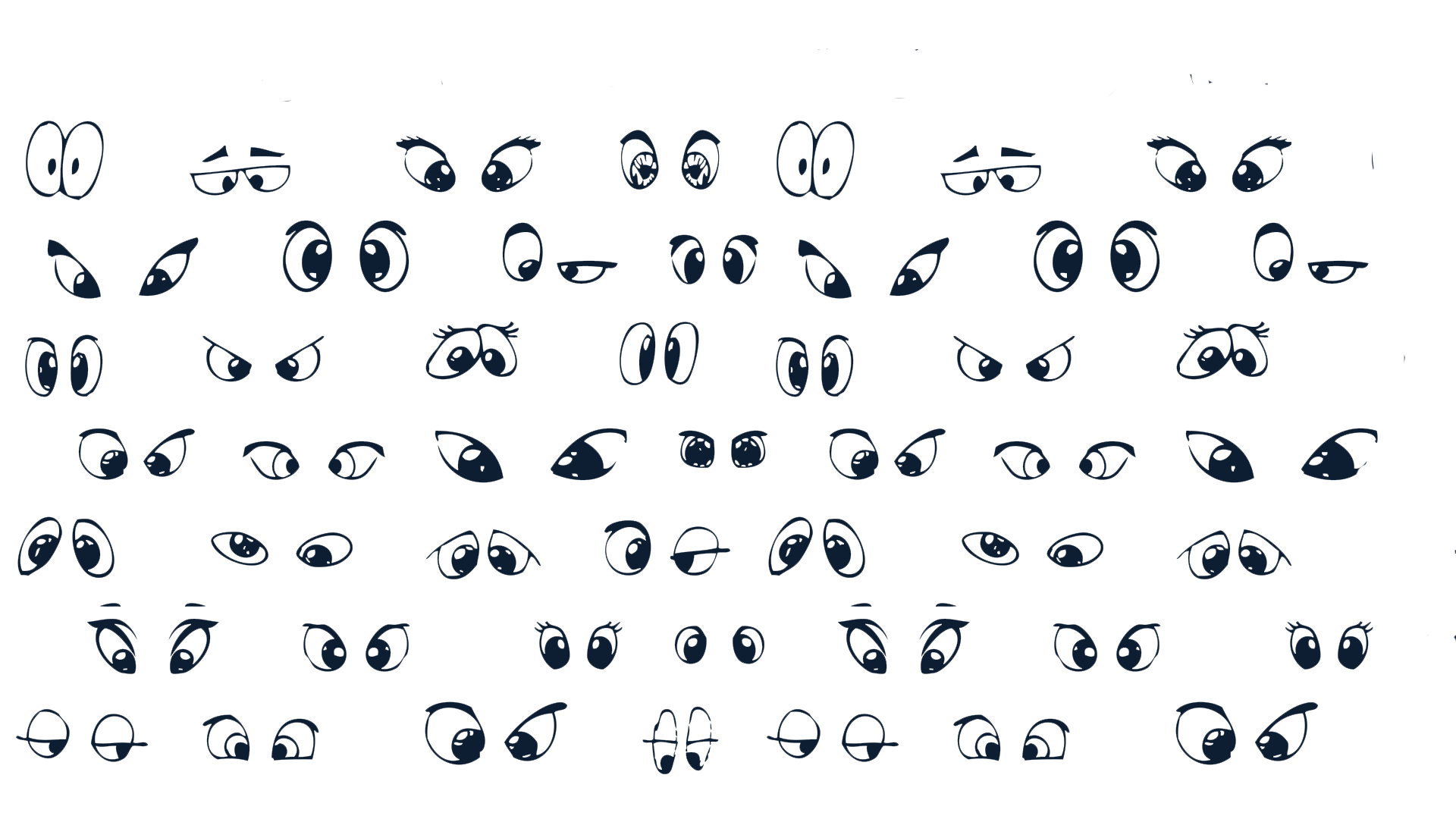 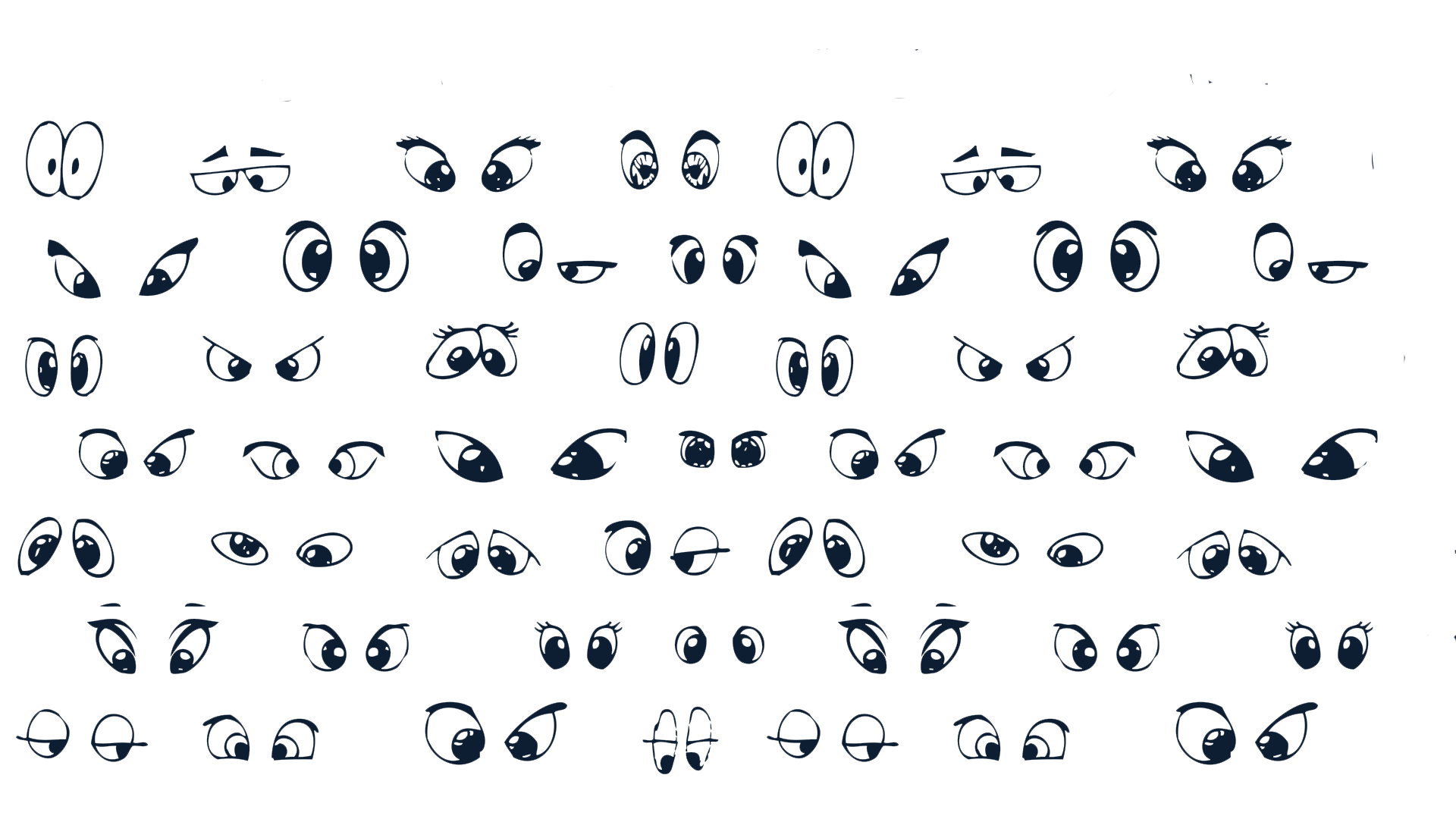 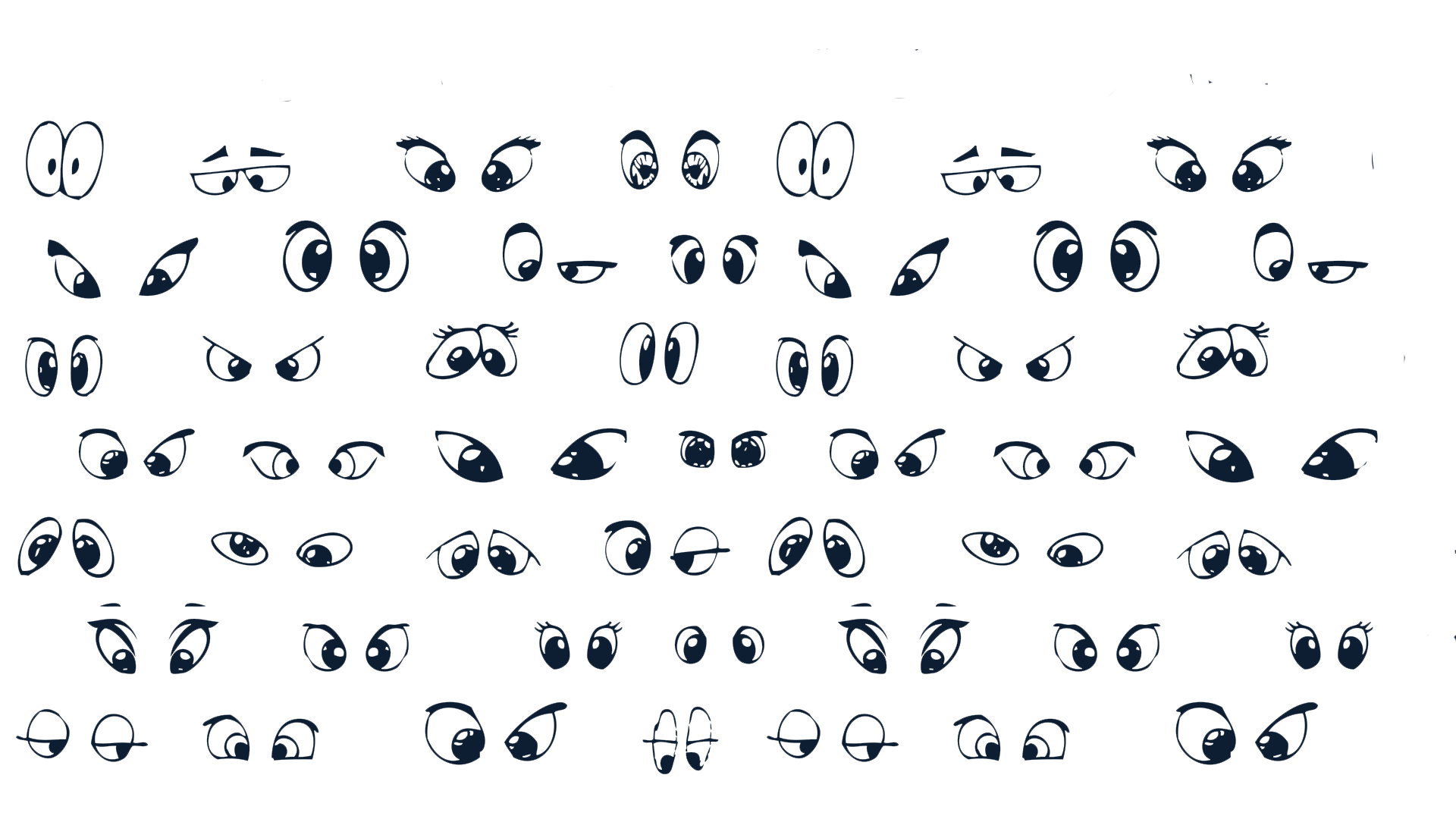 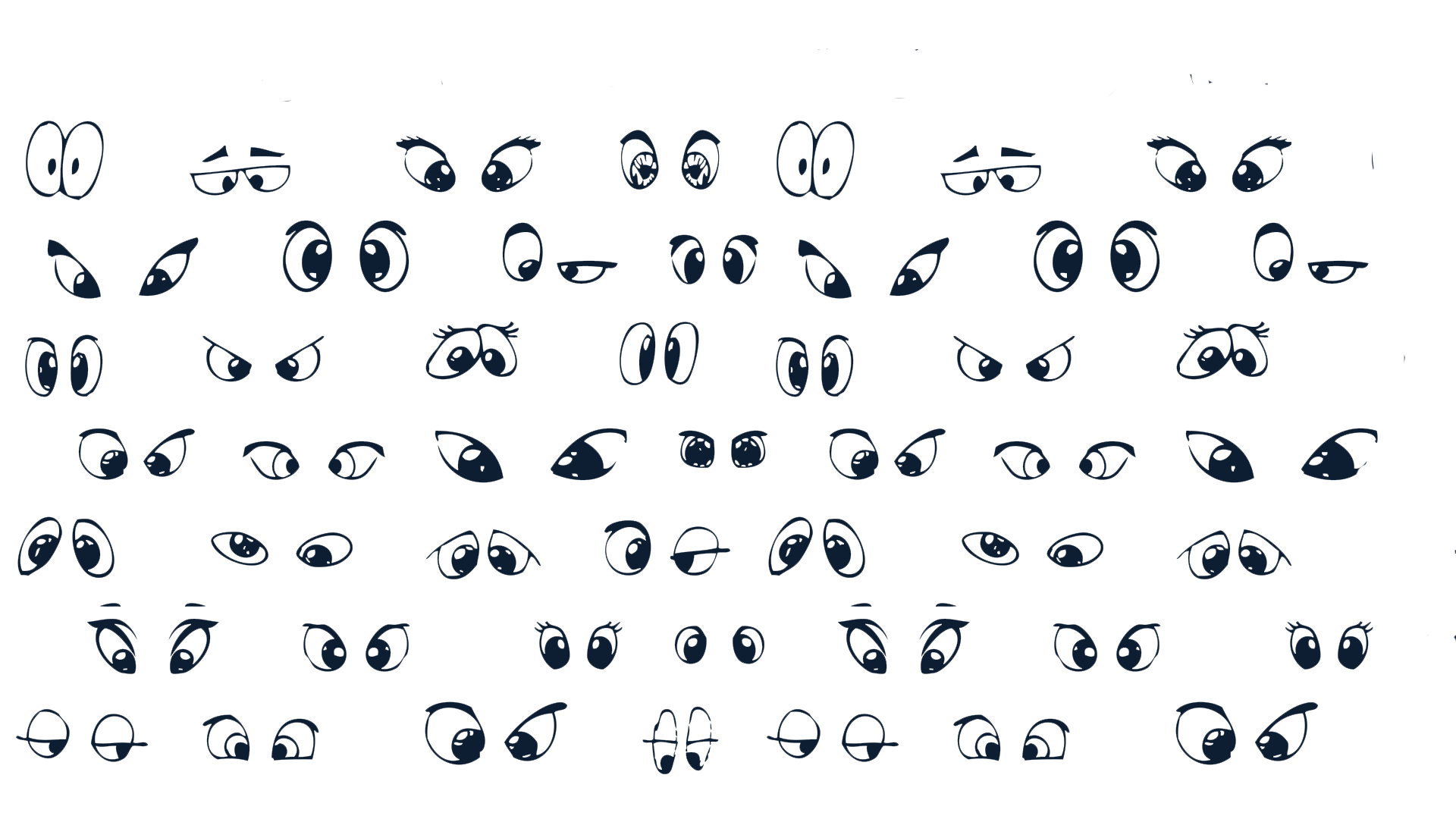 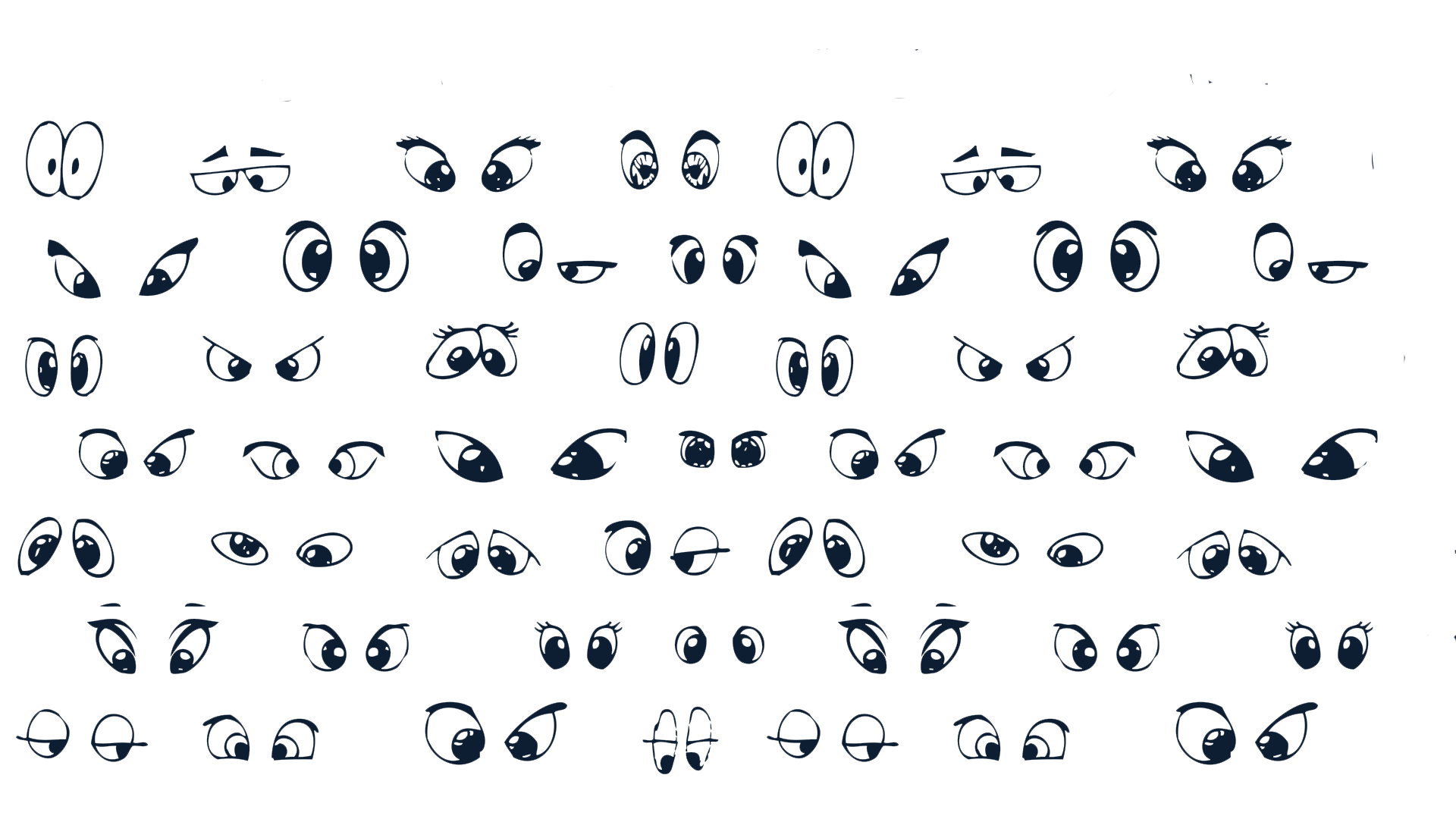 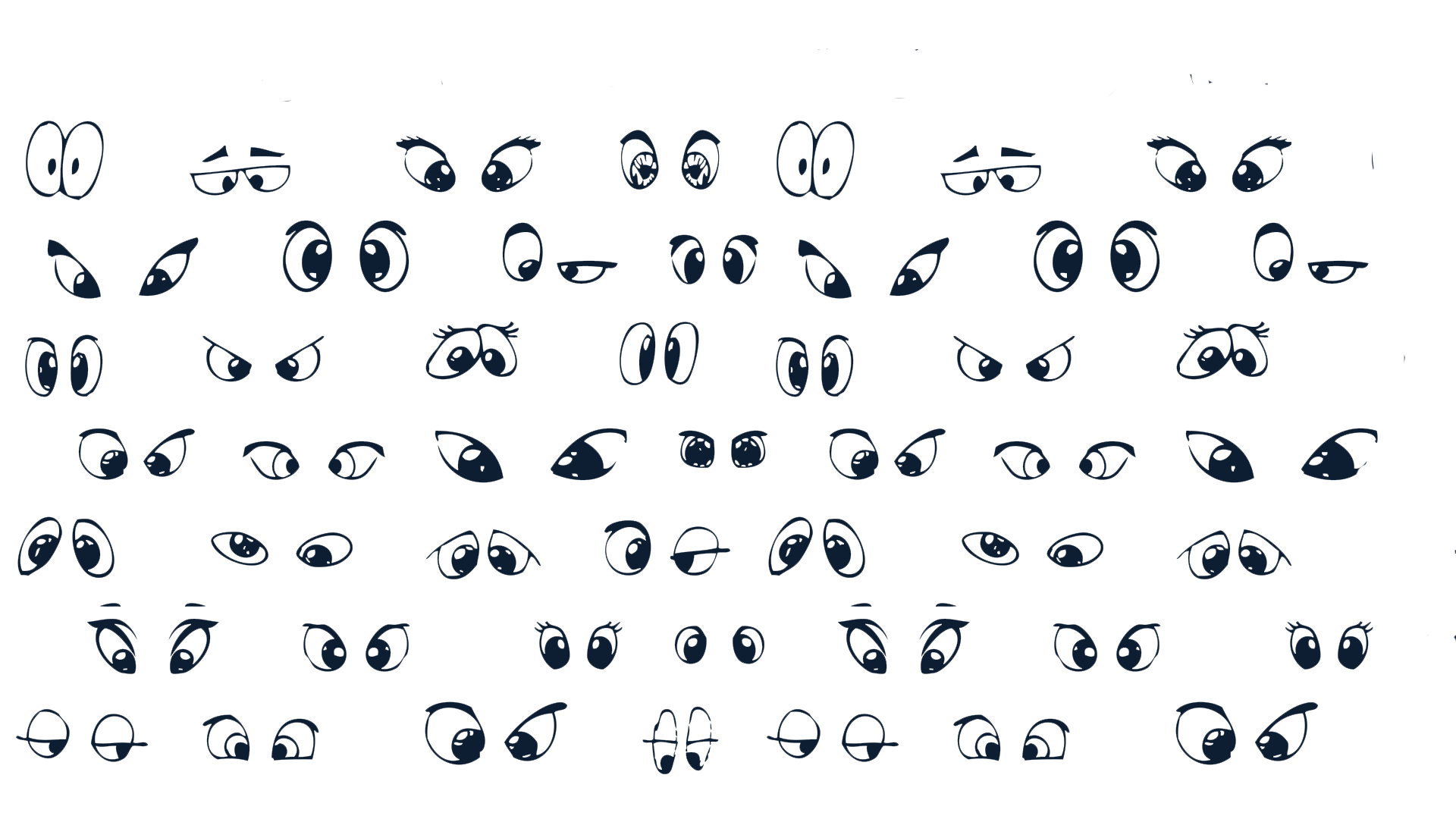 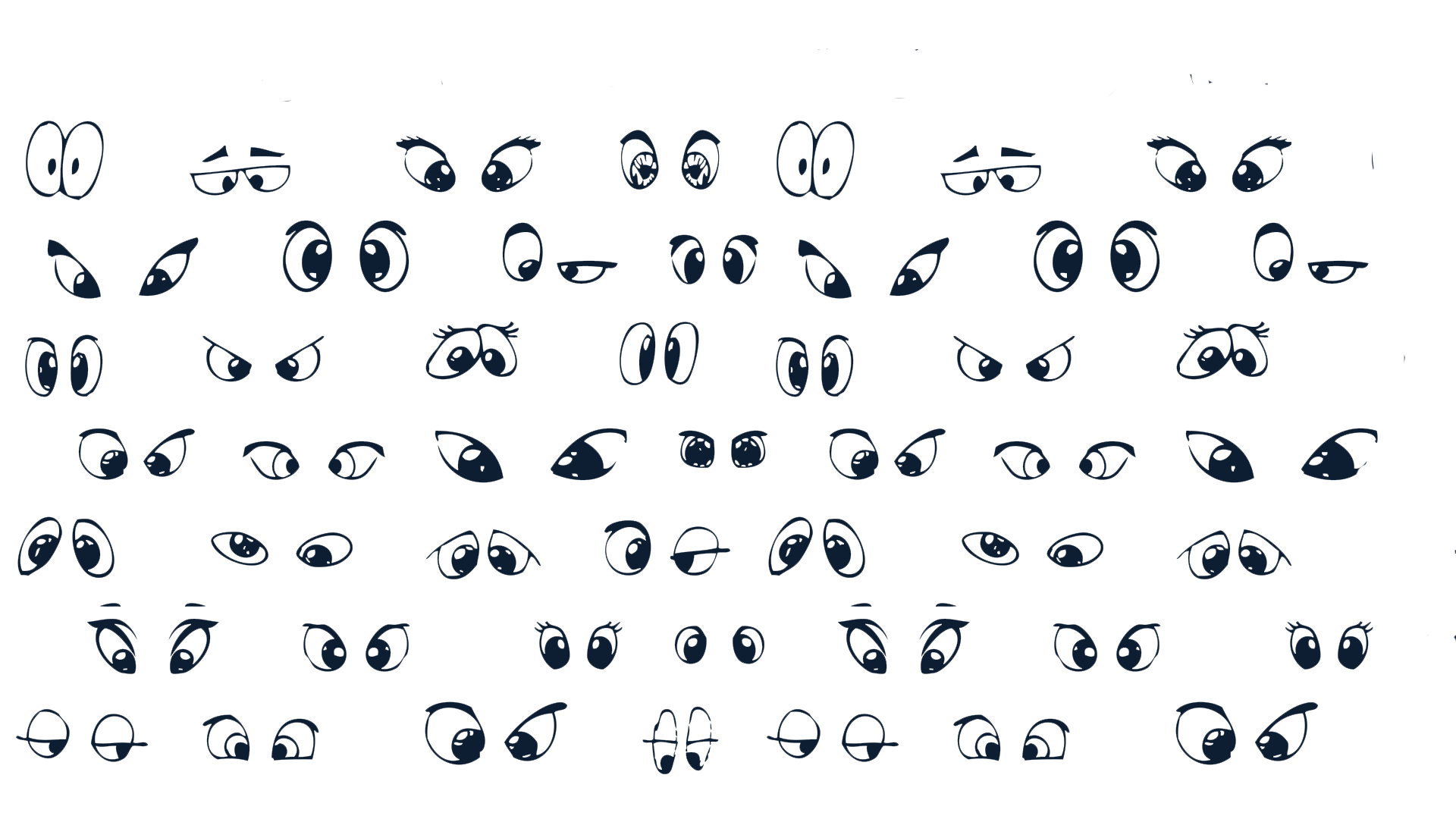 Розв’язую задачу
Порівняй умови задач. Що означають слова «на 1 більше»? Розглянь розв’язання.
В Оленки 5 ляльок, а в Іринки — стільки само та ще 1. Скільки ляльок в Іринки?
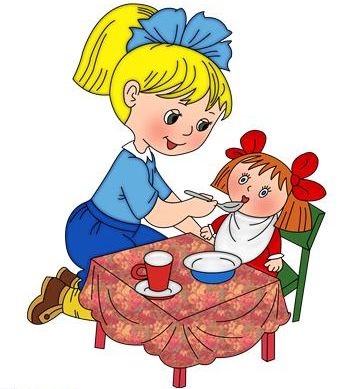 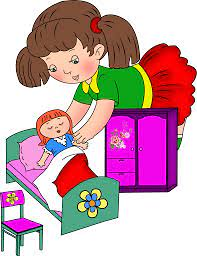 В Оленки 5 ляльок, а в Іринки — на 1 більше. Скільки ляльок в Іринки?
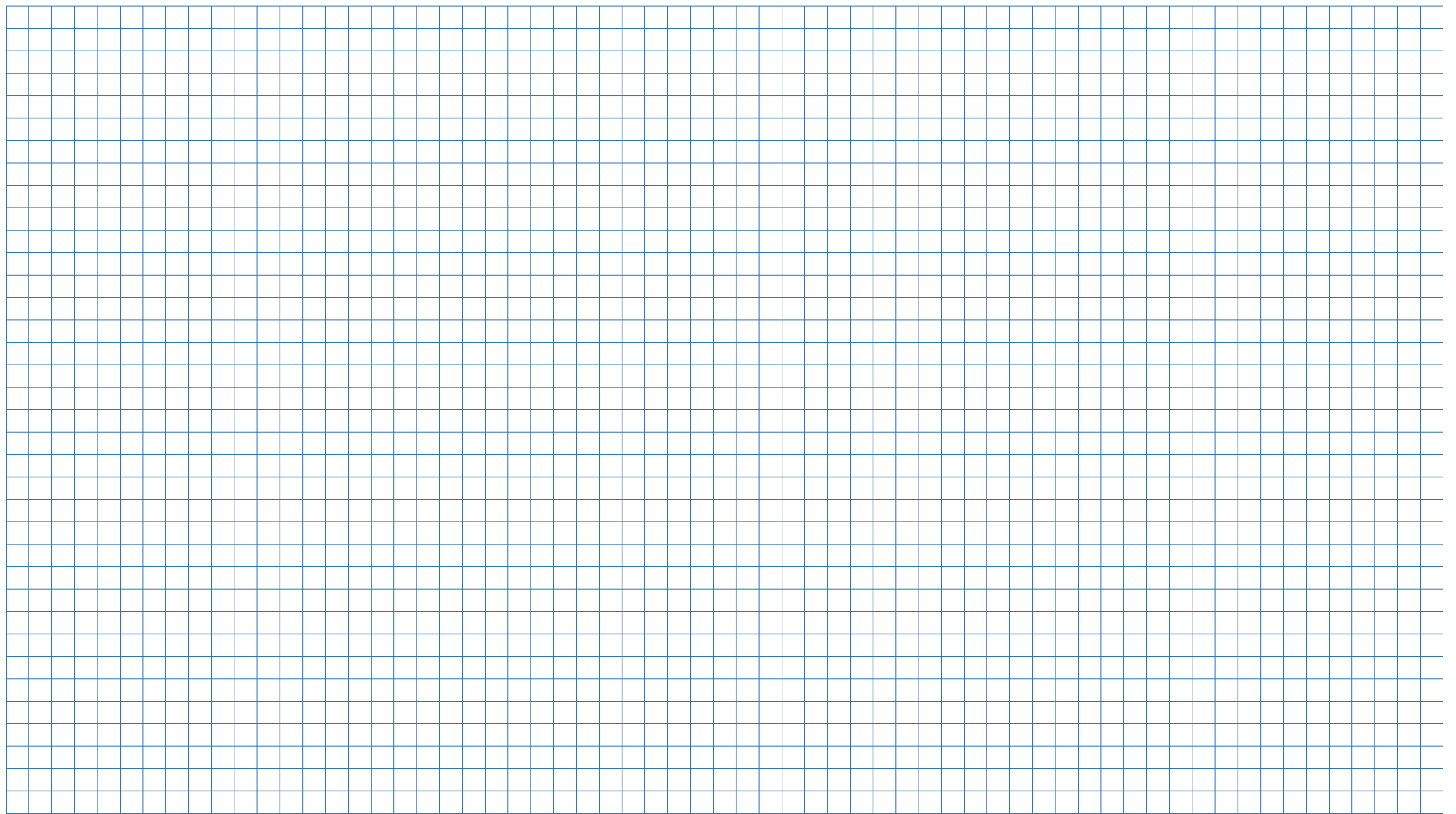 Це задача на збільшення числа на кілька одиниць. Її розв’язують дією додавання.
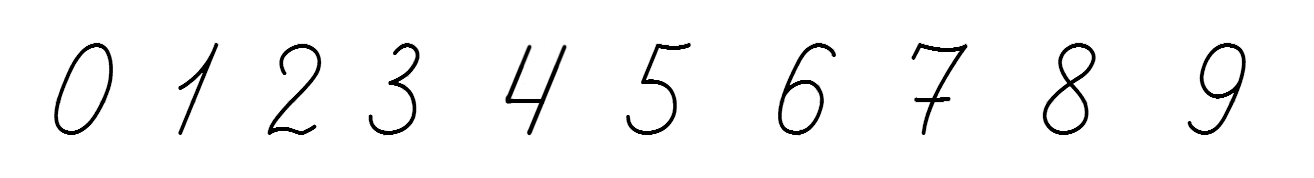 ( л.)
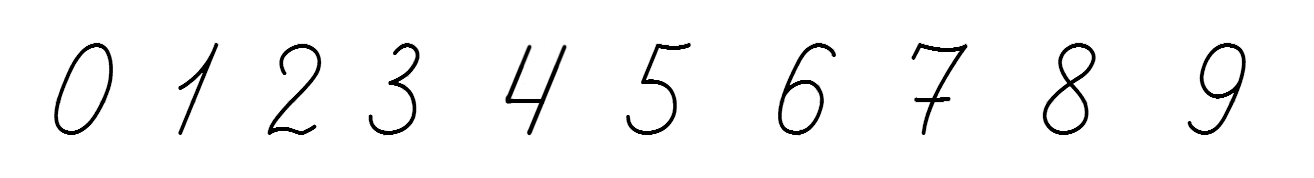 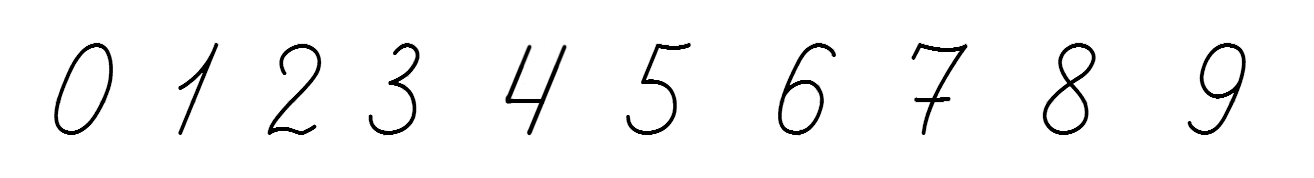 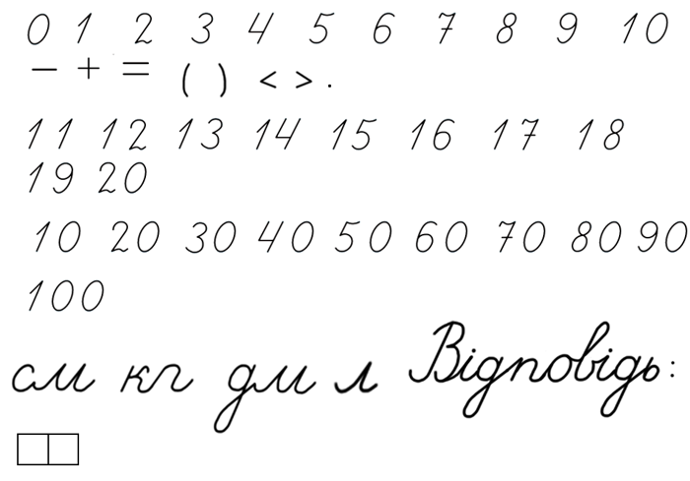 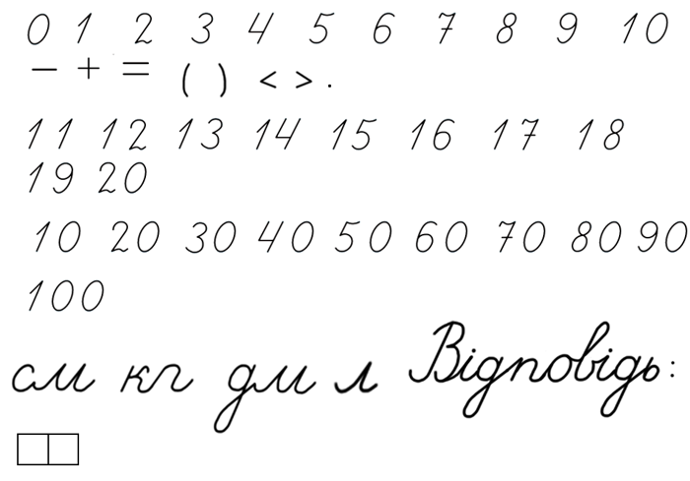 Підручник.
Сторінка
57
Відповідь: 6 ляльок в Іринки.
Розв’язую задачу
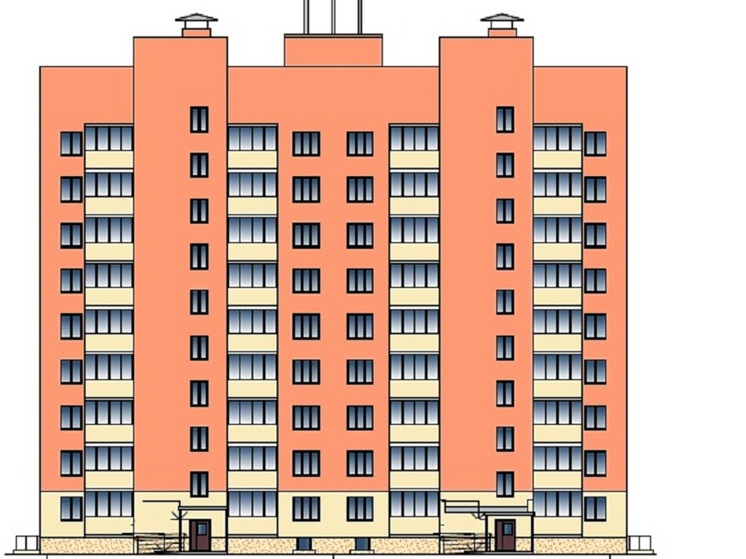 У нашому будинку 3 поверхи, 
а в сусідньому на 6 більше. Скільки поверхів у сусідньому будинку?
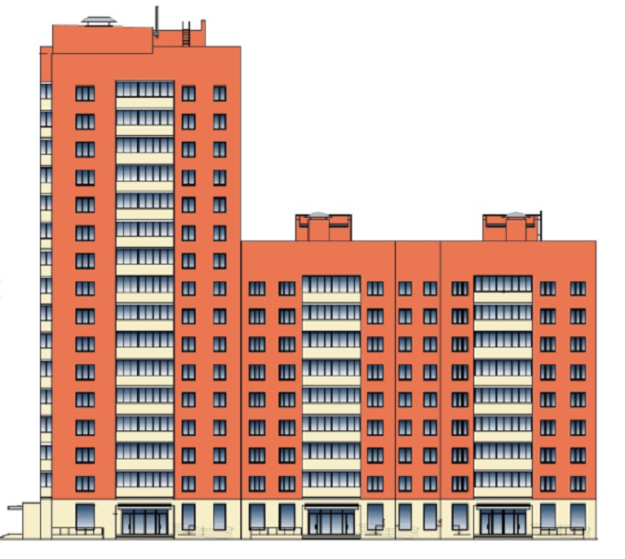 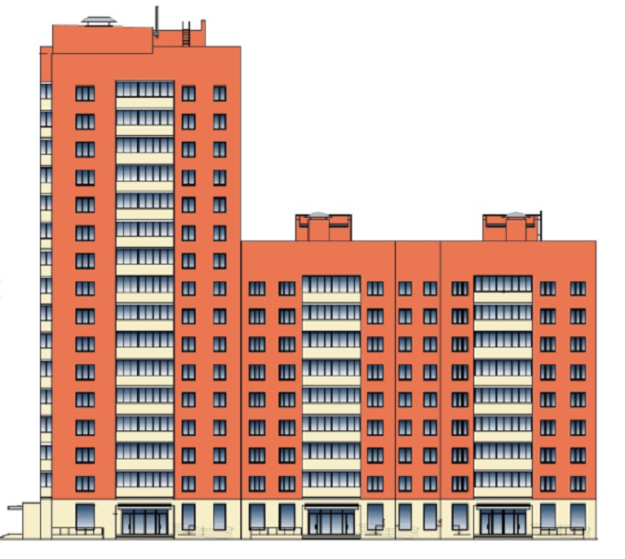 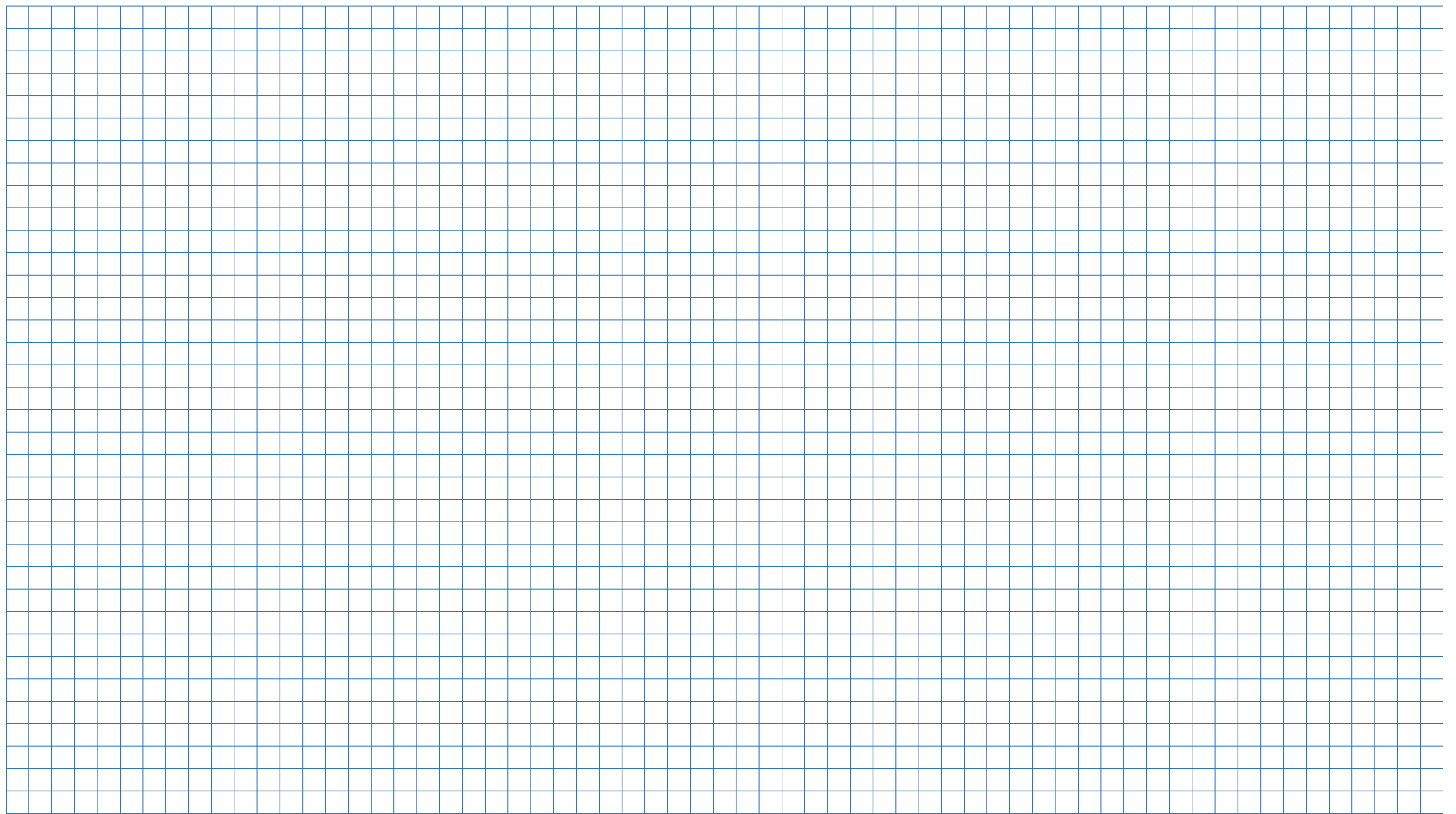 ( п.)
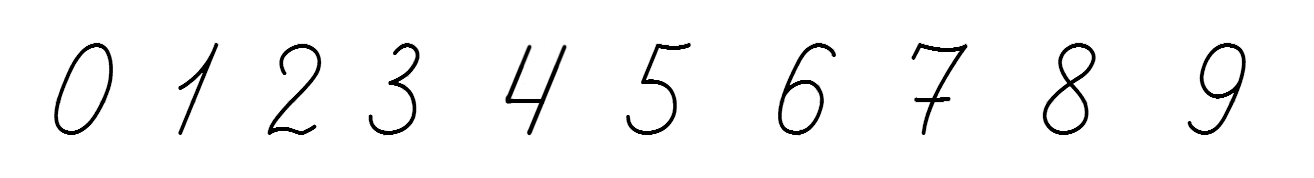 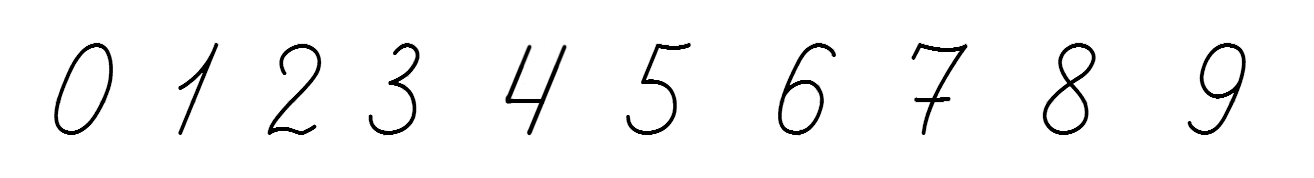 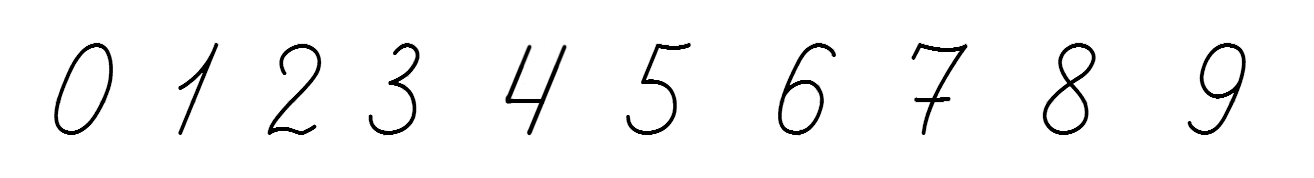 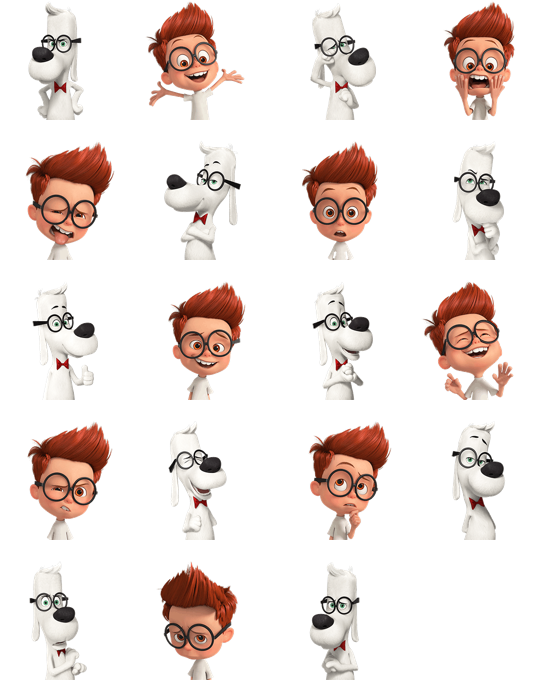 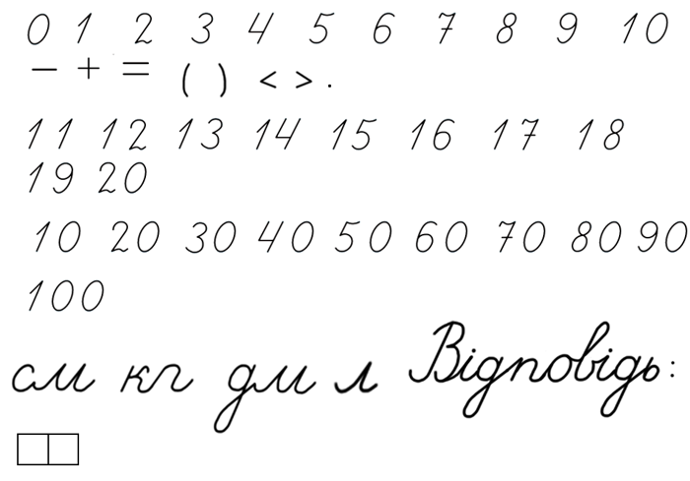 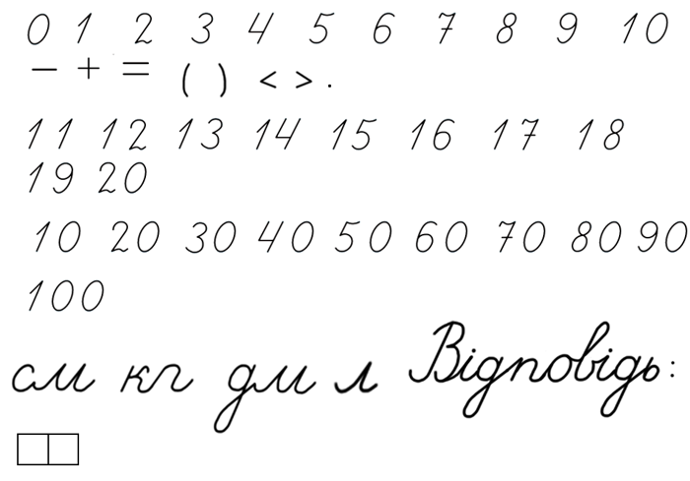 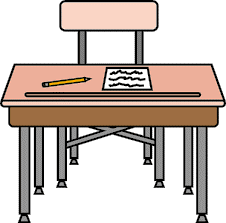 Відповідь: 9 поверхів у сусідньому будинку.
Підручник.
Сторінка
57
Розв’язую задачу самостійно
На озері 3 чаплі, а лебедів на 4 більше. Скільки лебедів на озері?
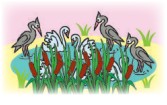 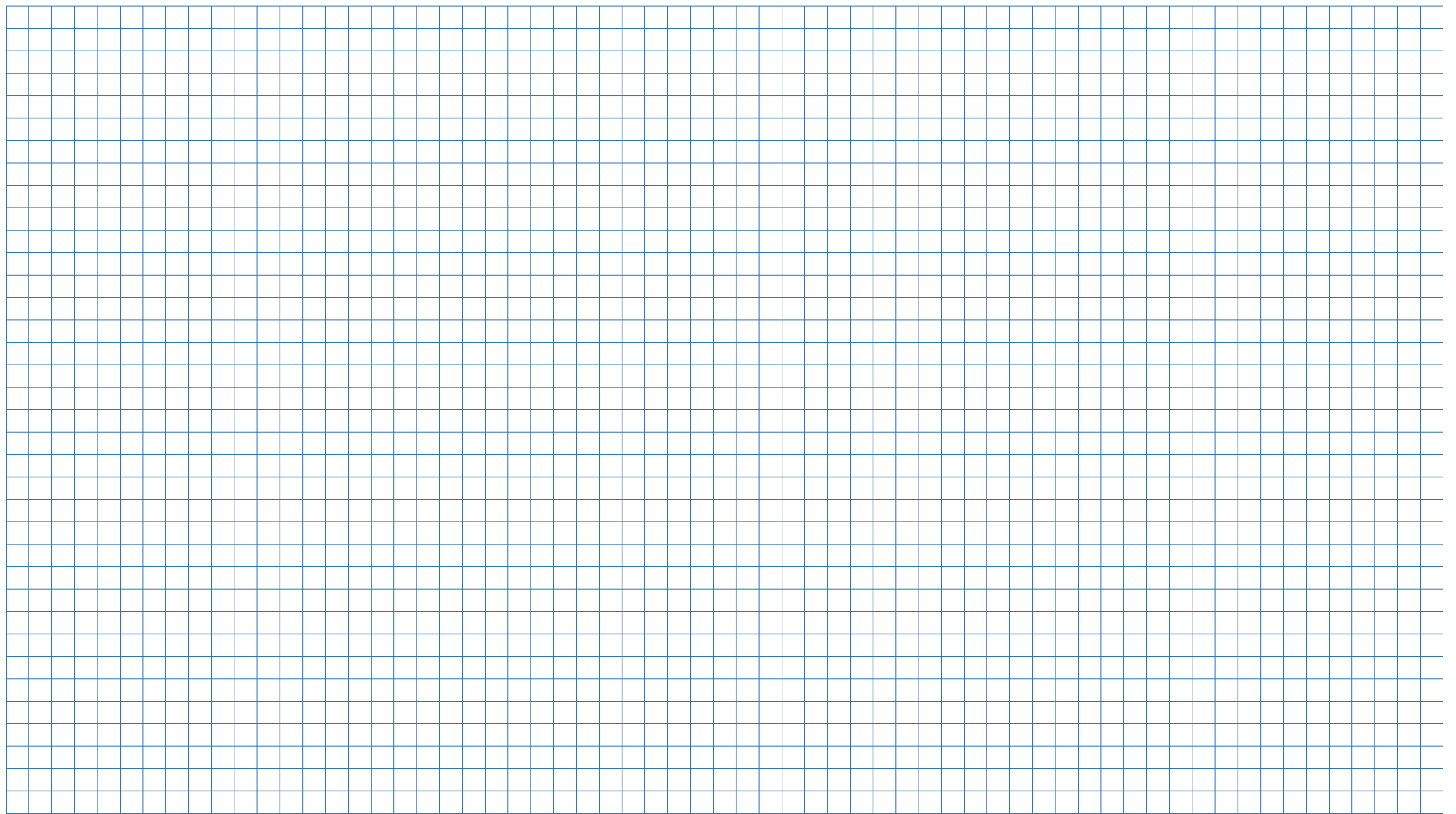 ( л.)
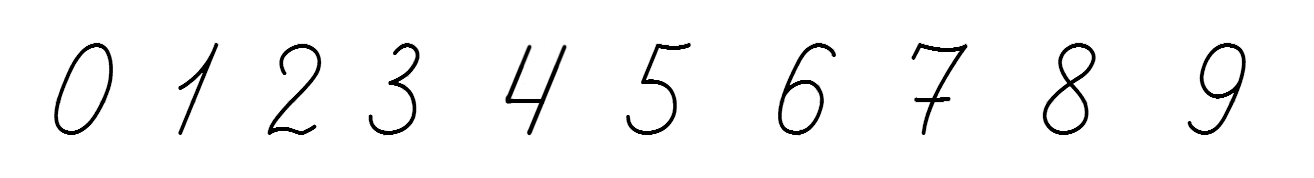 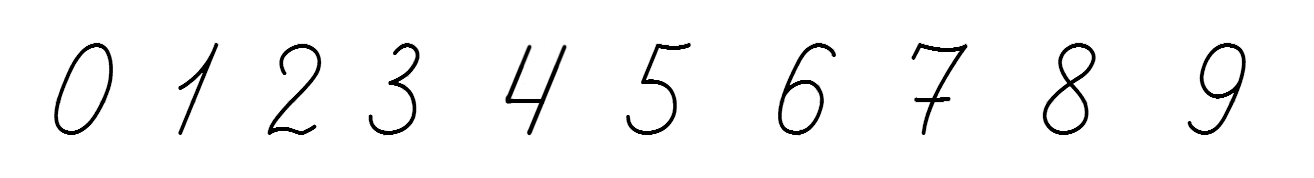 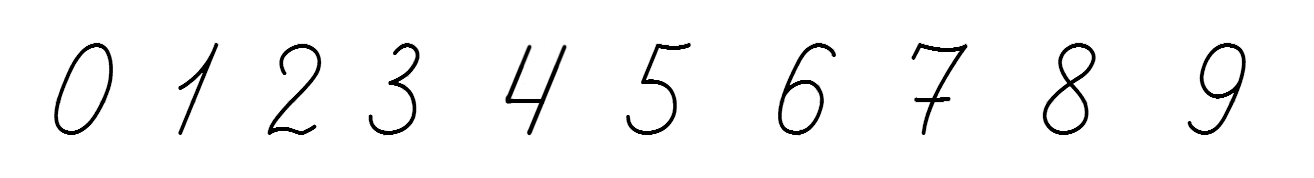 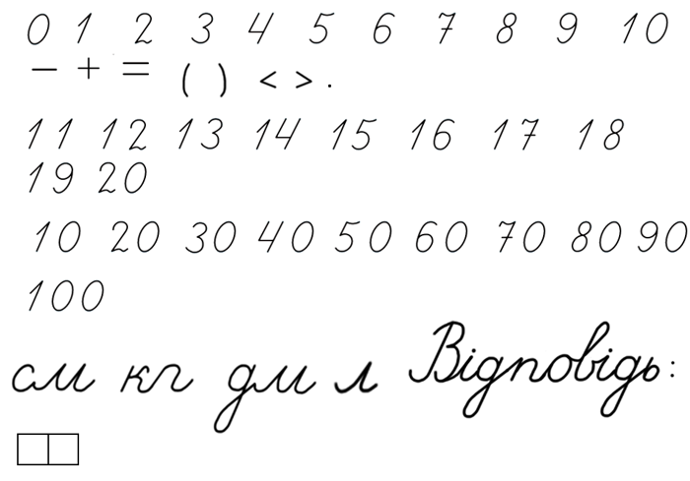 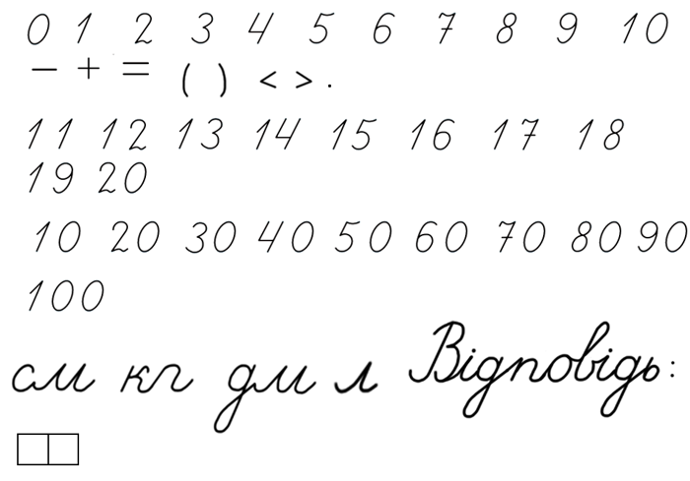 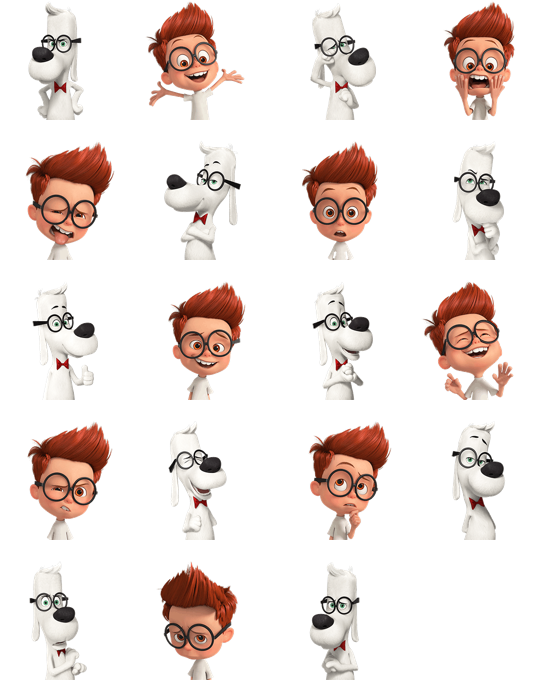 Відповідь: 7 лебедів на озері.
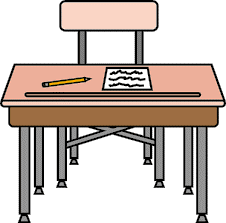 Порівняння
Порівняй число і вираз.
10
4
6
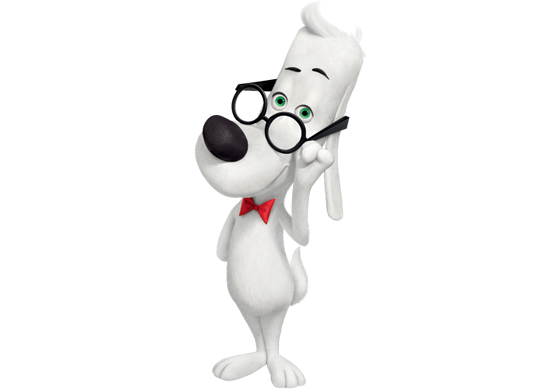 4 + 2     5
>
4      10 – 0
>
7 – 3     3
<
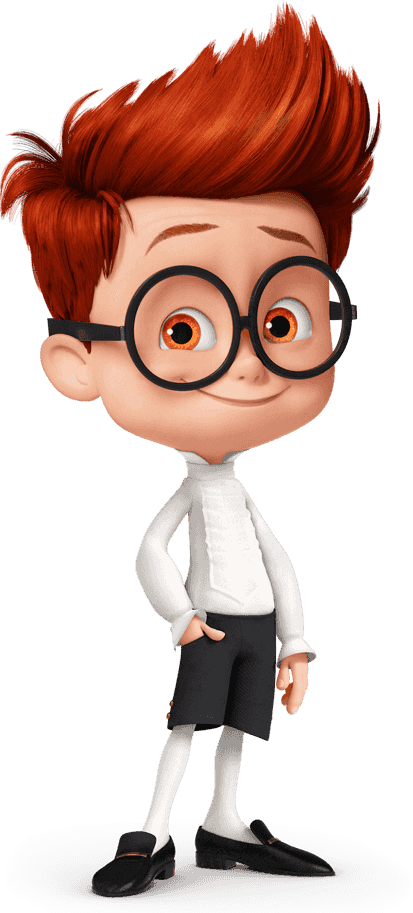 10
10
9
7     2 + 7
10    10 + 0
5 + 5     5
>
=
<
Підручник.
Сторінка
57
Робота в зошиті
Розв’яжи задачу
В Олесі 3 груші, а в Матвія – стільки само. Скільки всього груш у дітей?
У Микити 3 тенісні м'ячі, а в Матвія – на 2 м'ячі більше. Намалюй стільки кружечків, скільки тенісних маячів у Матвія.
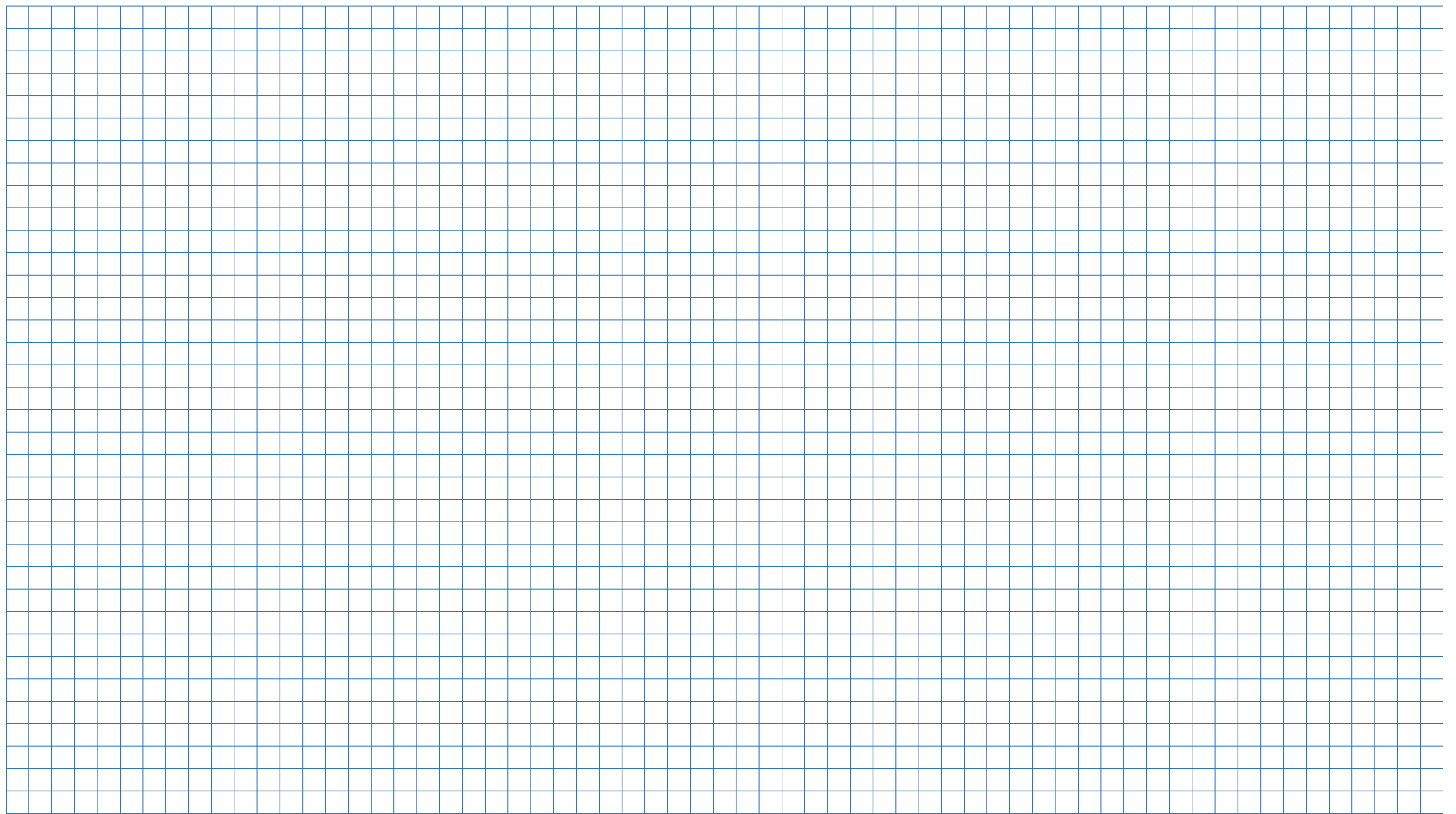 ( гр.)
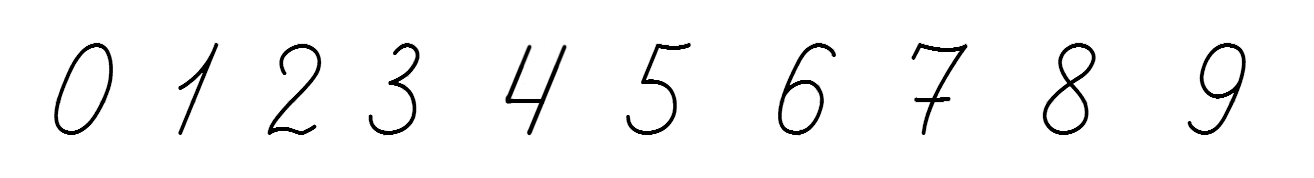 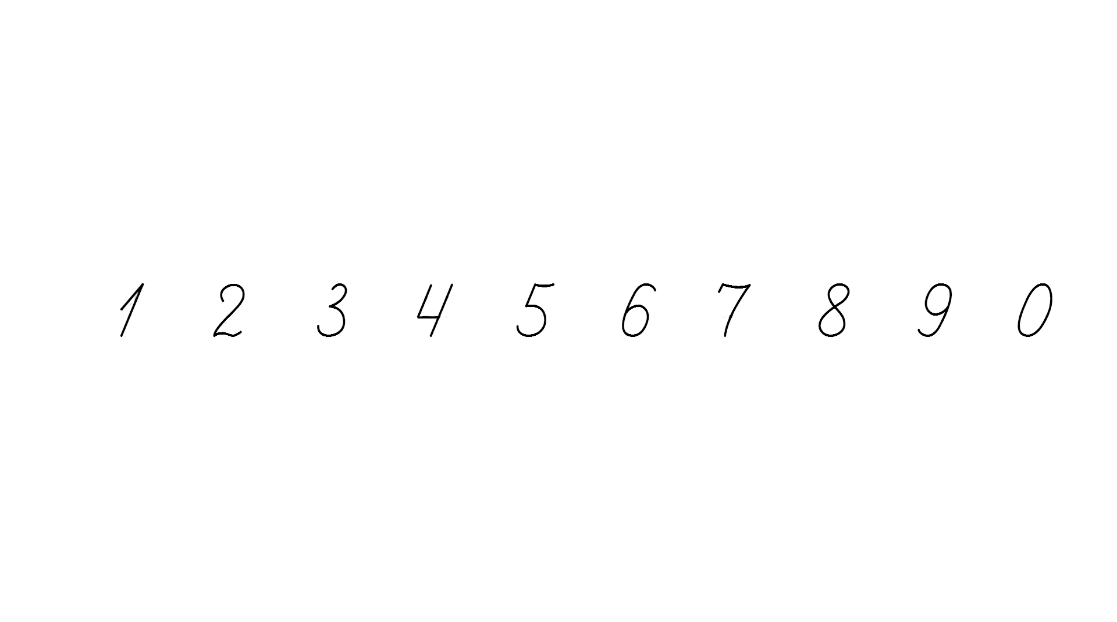 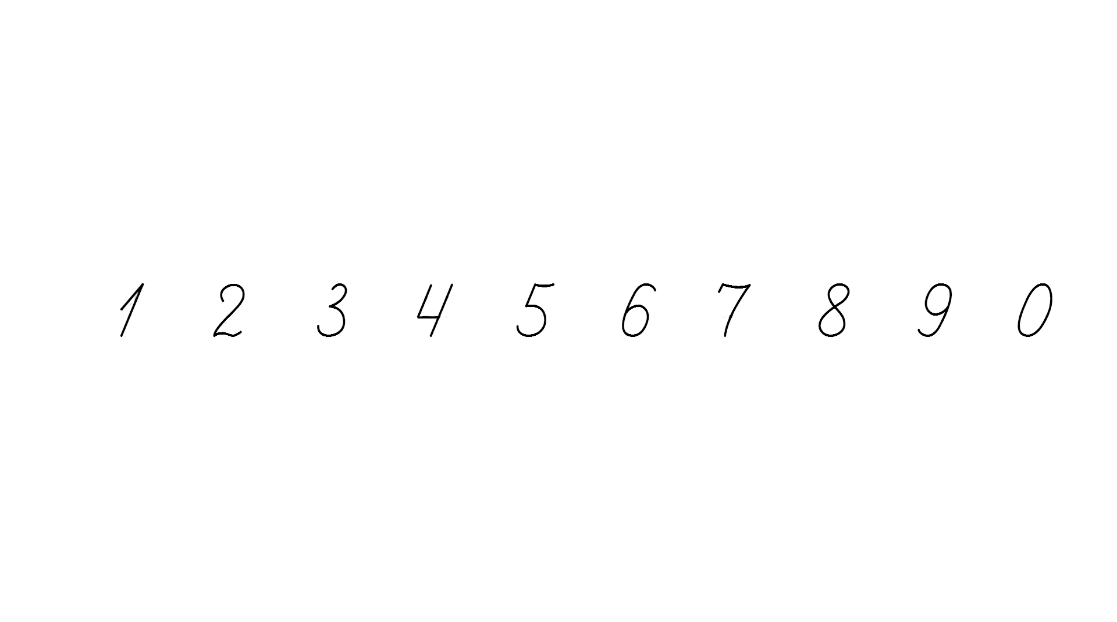 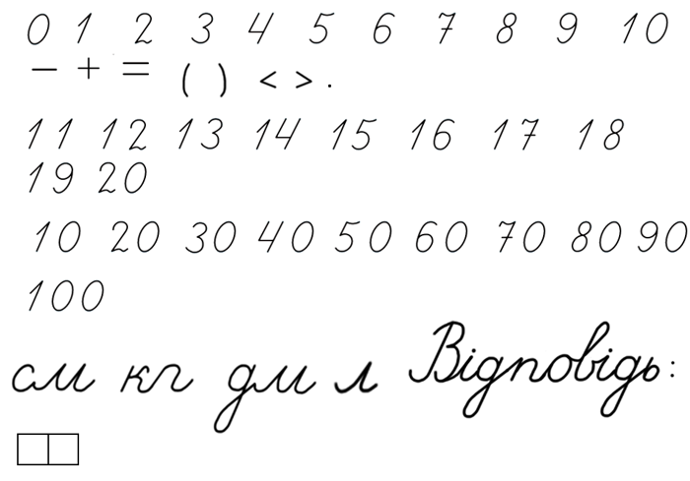 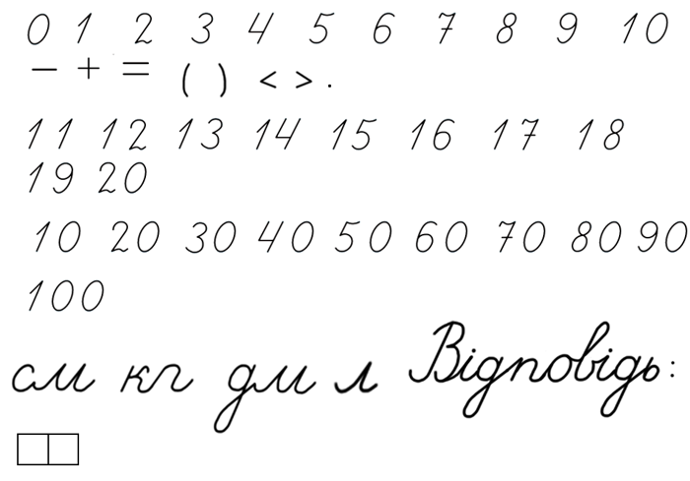 У Микити –
У Матвія –
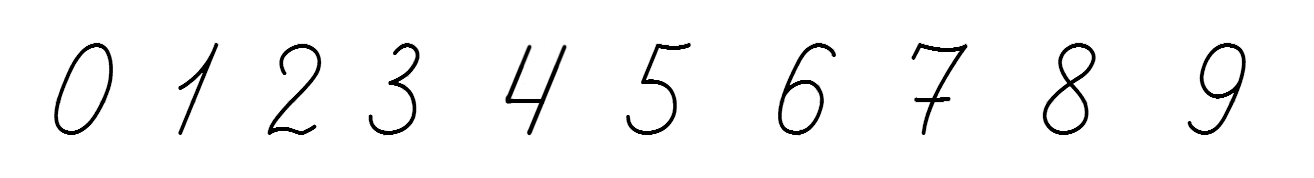 Відповідь:       груш.
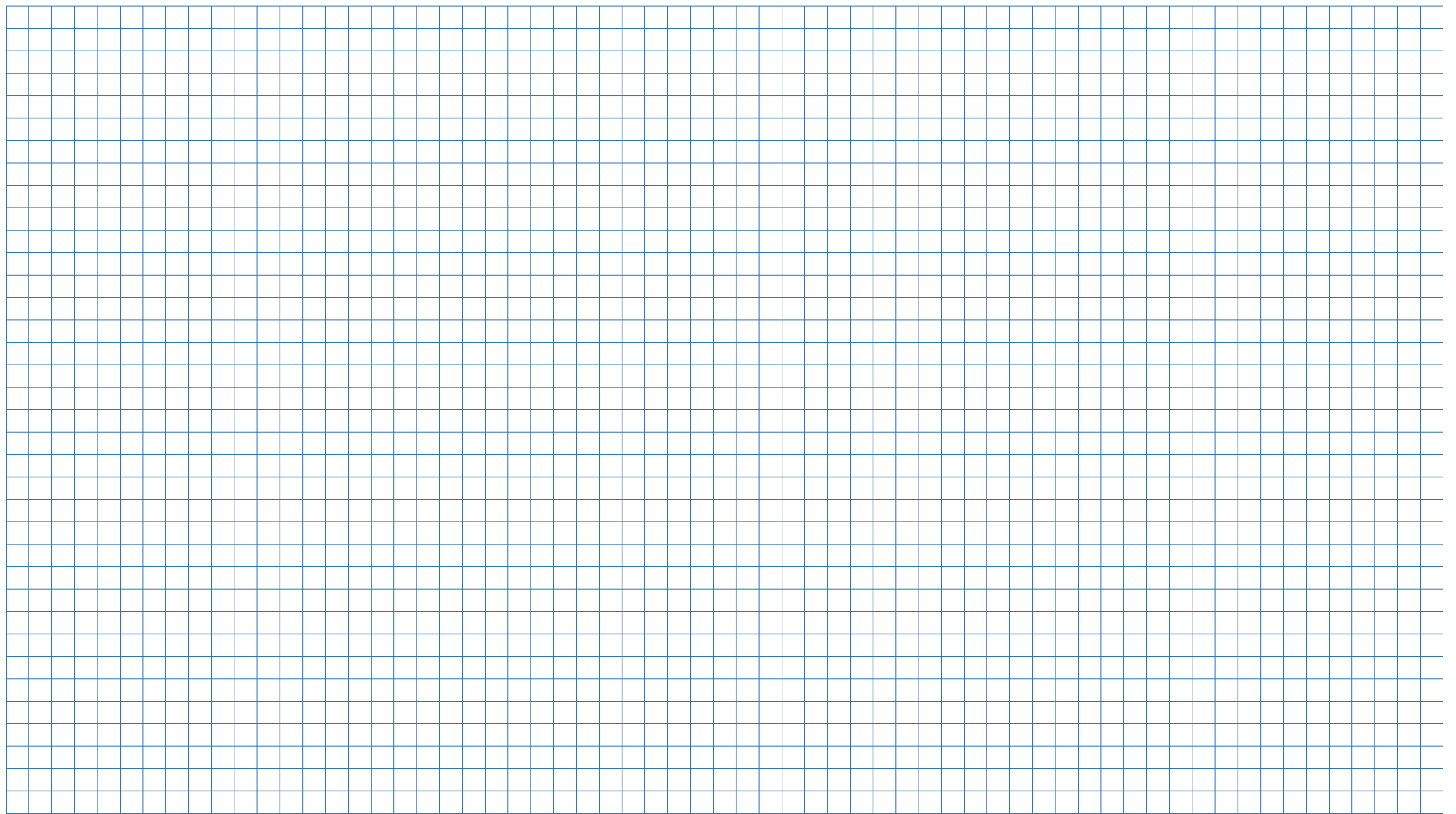 ( м.)
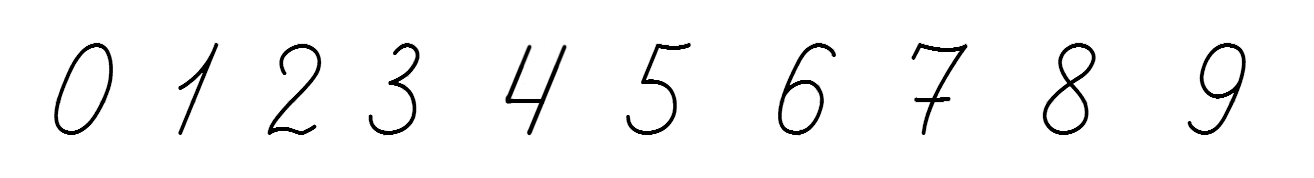 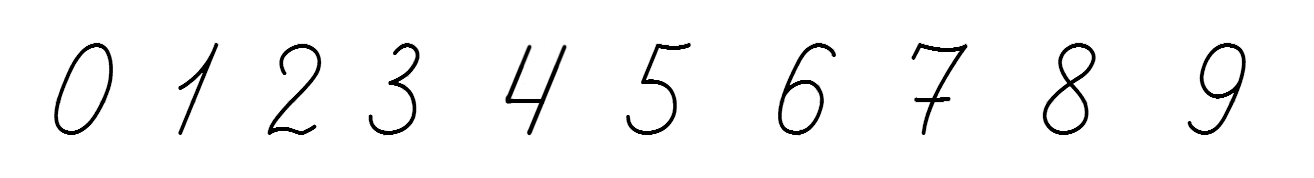 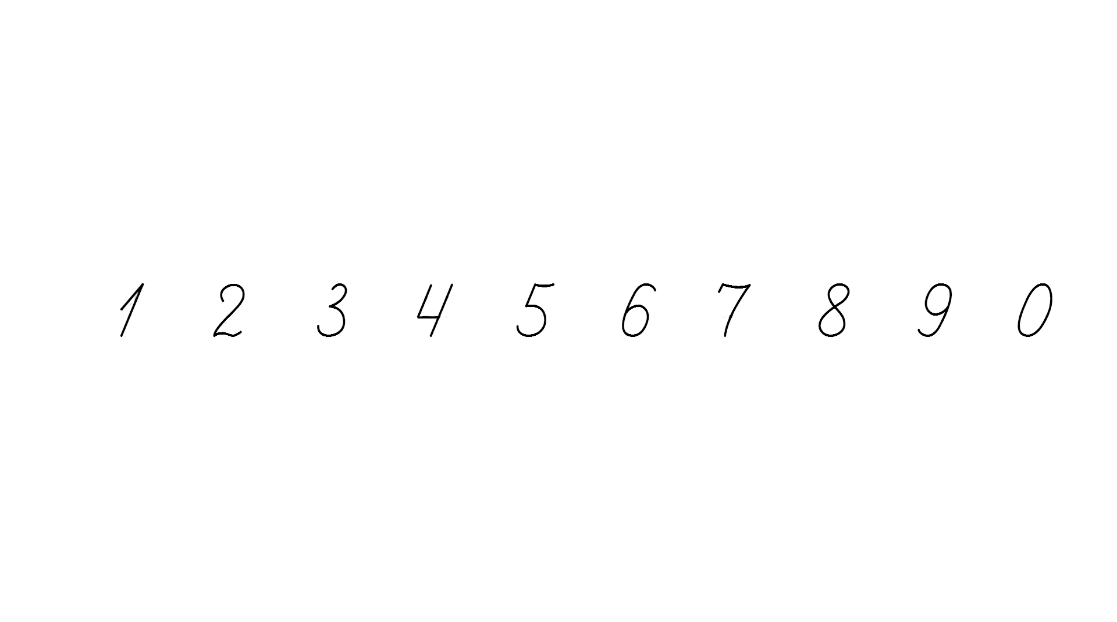 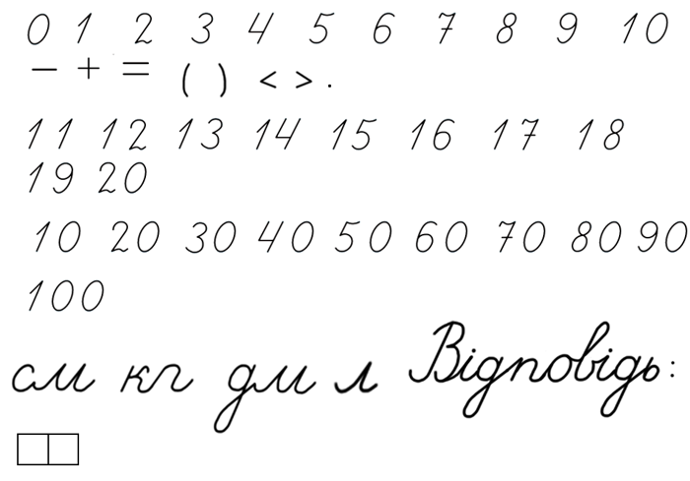 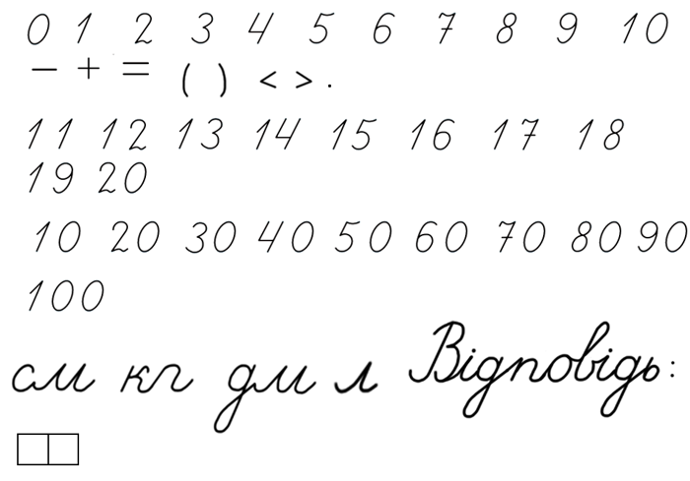 Сторінка
49
№ 2,4
Робота в зошиті
Допиши за зразком
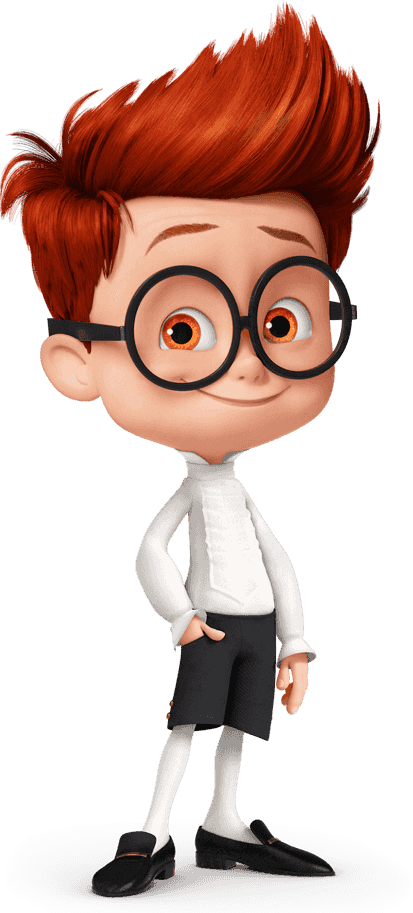 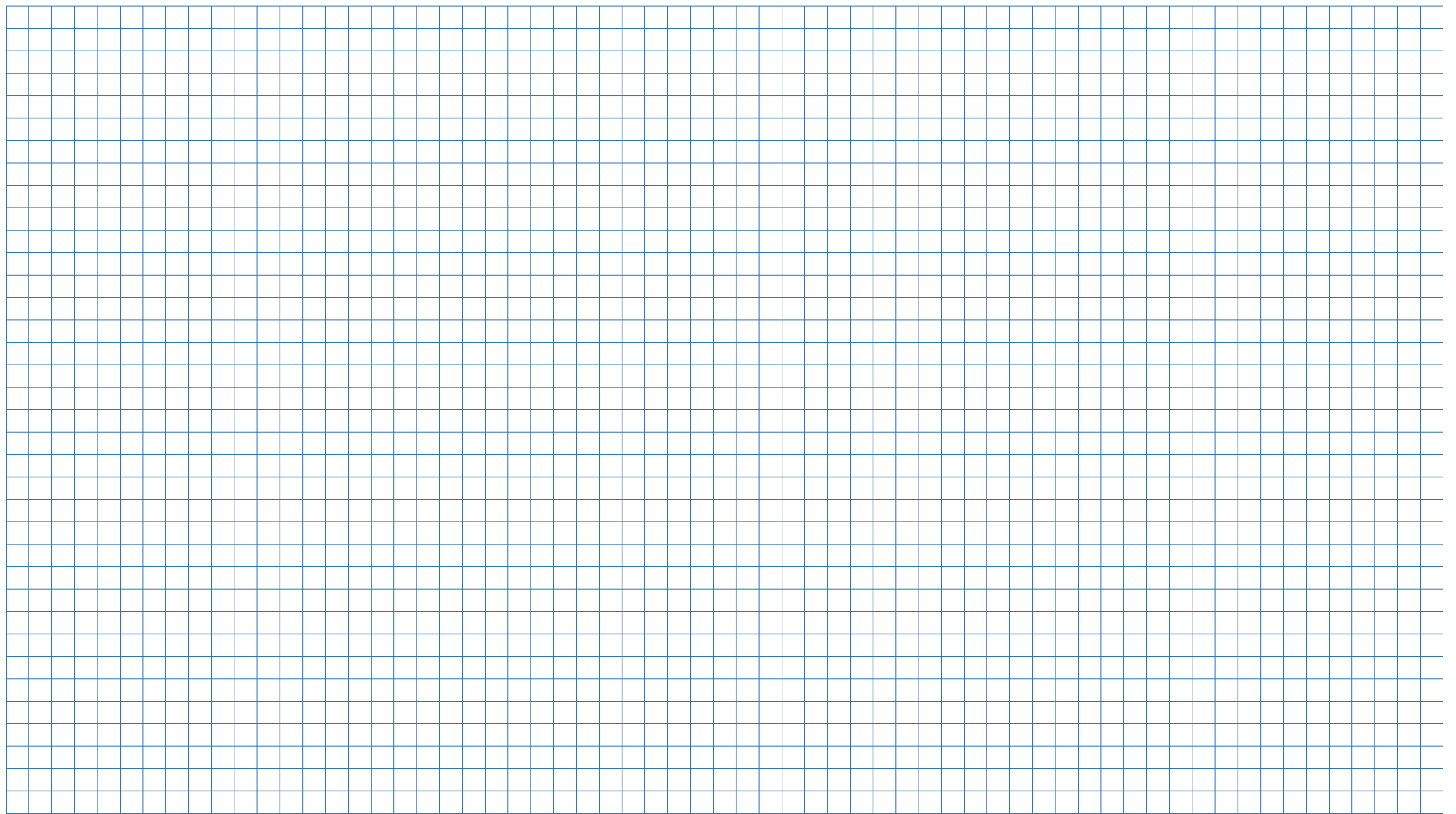 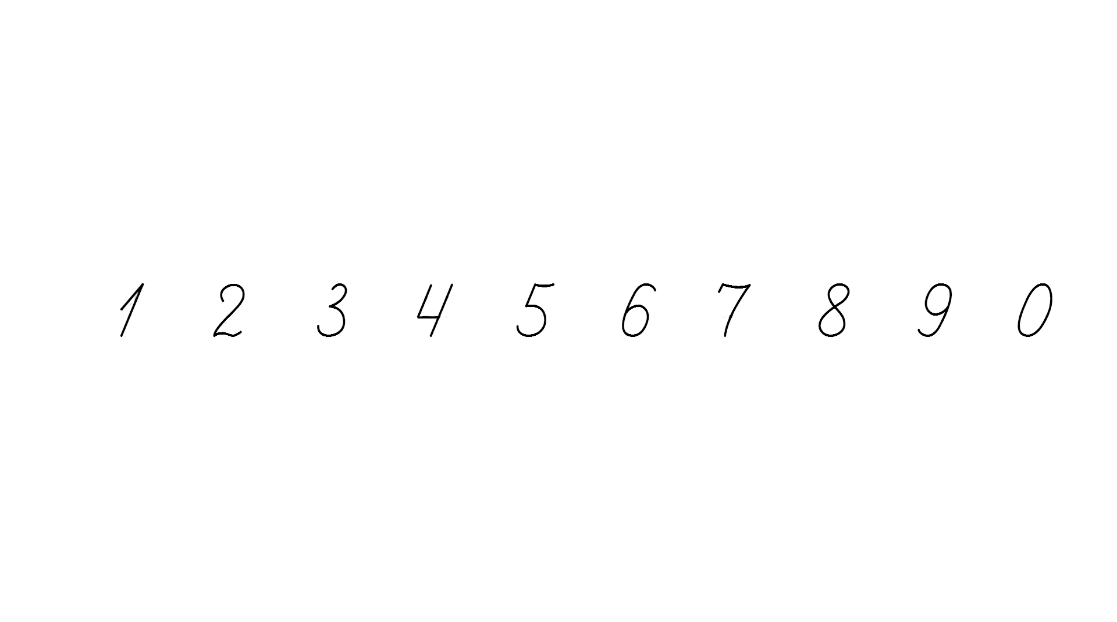 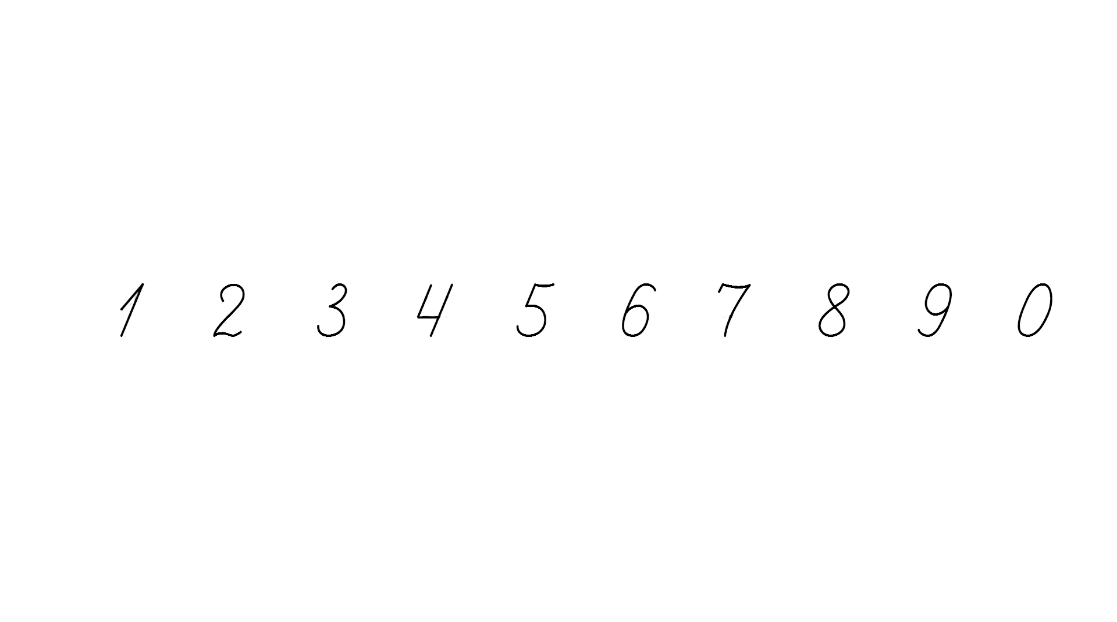 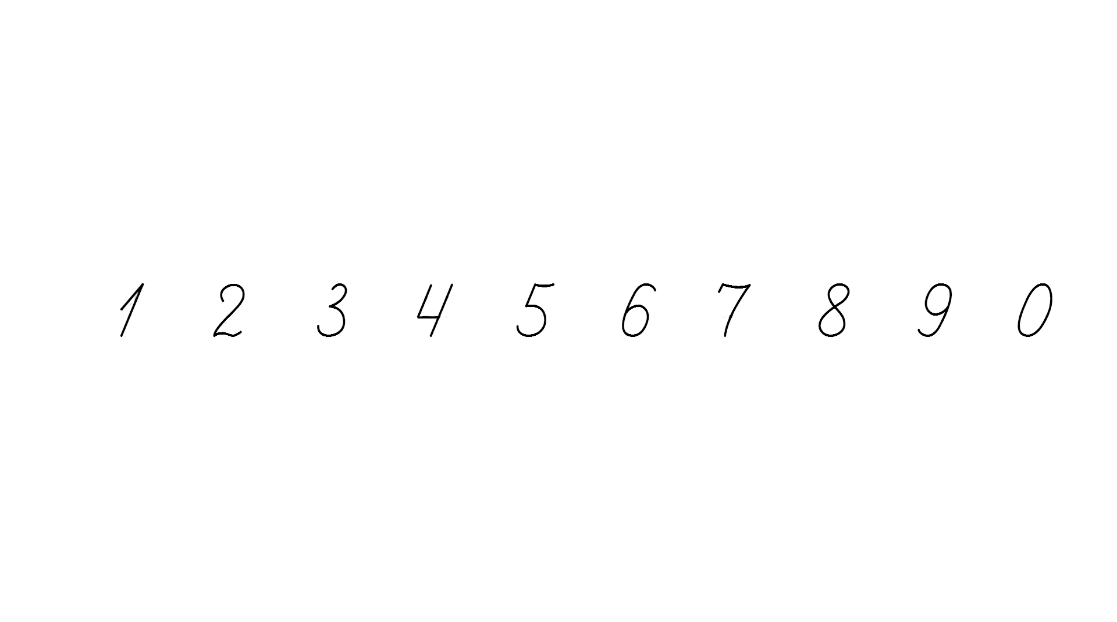 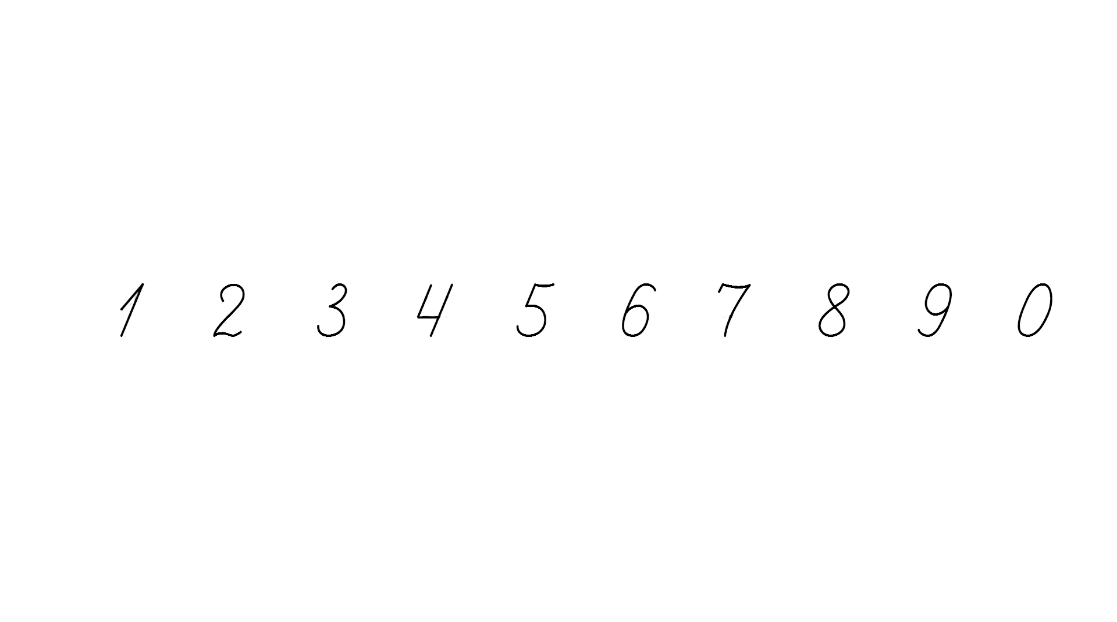 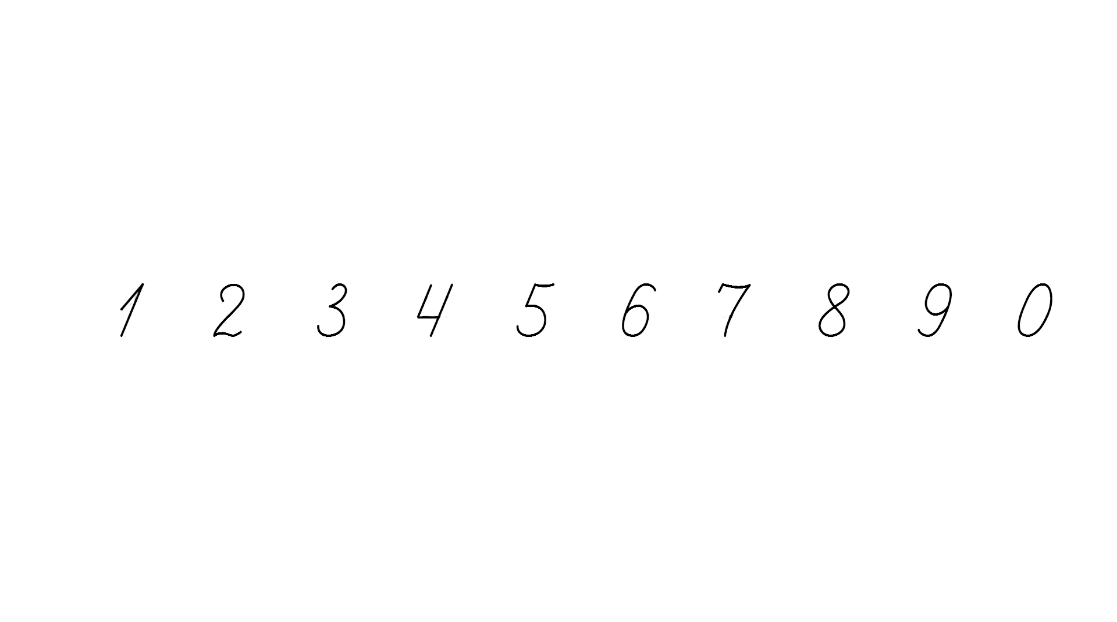 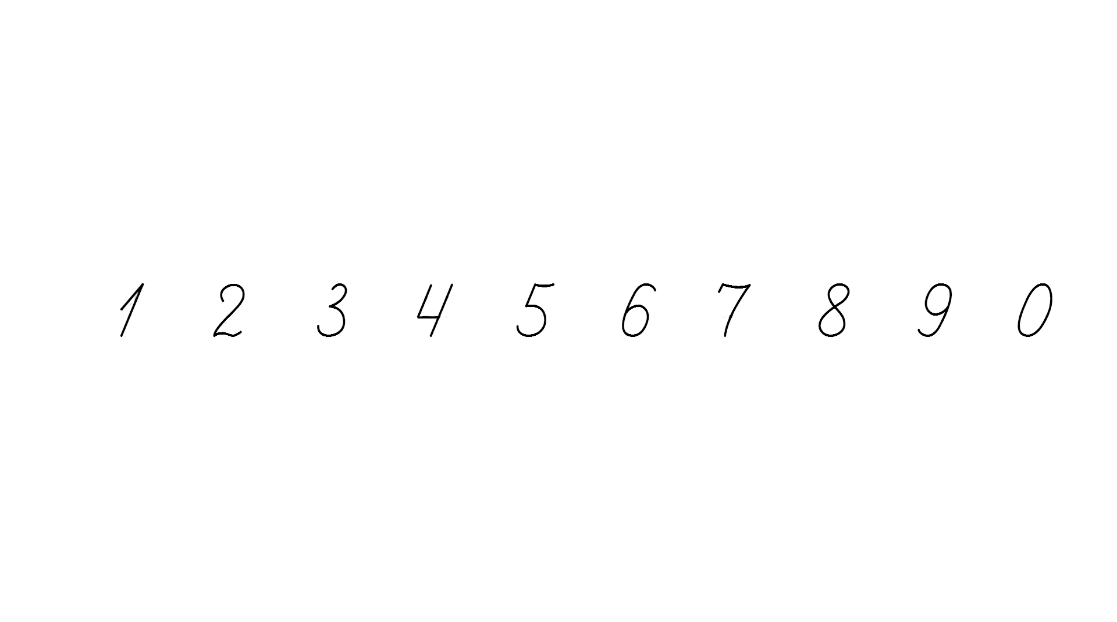 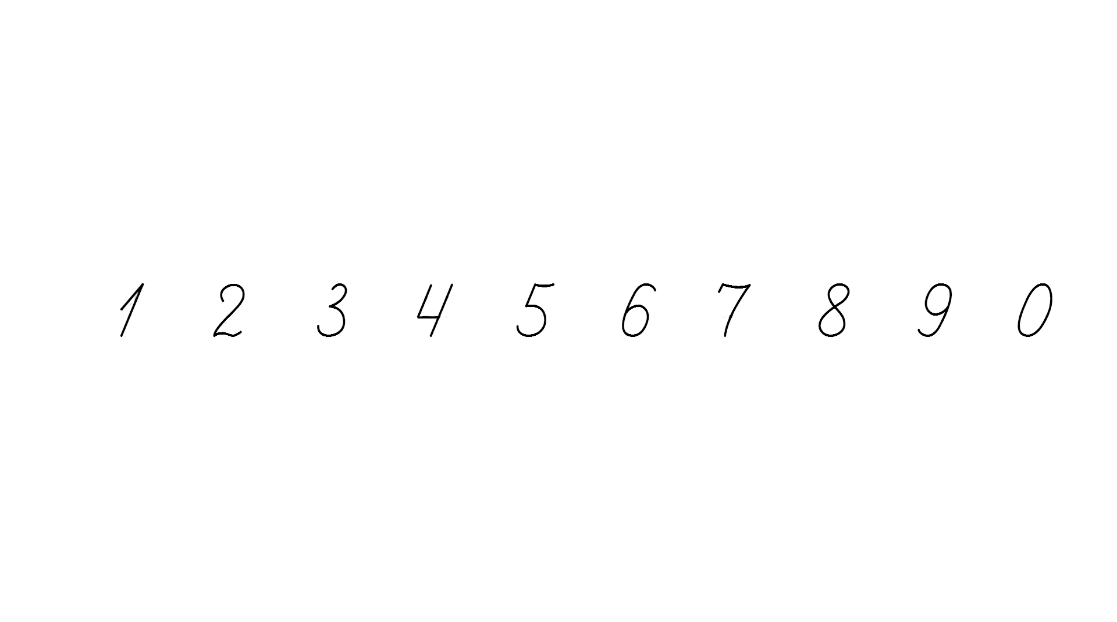 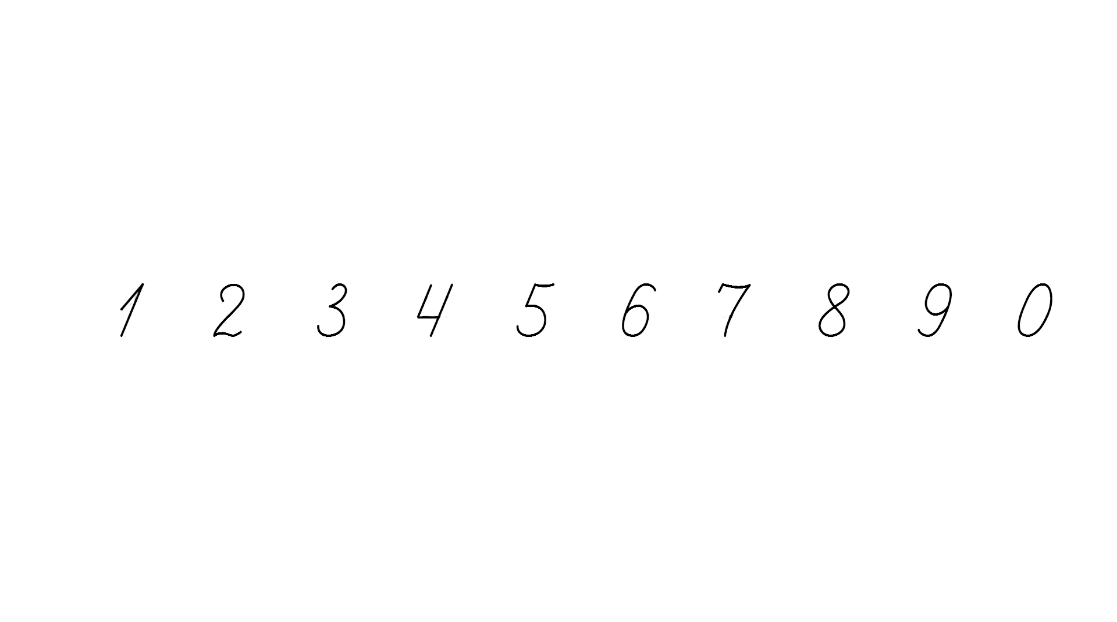 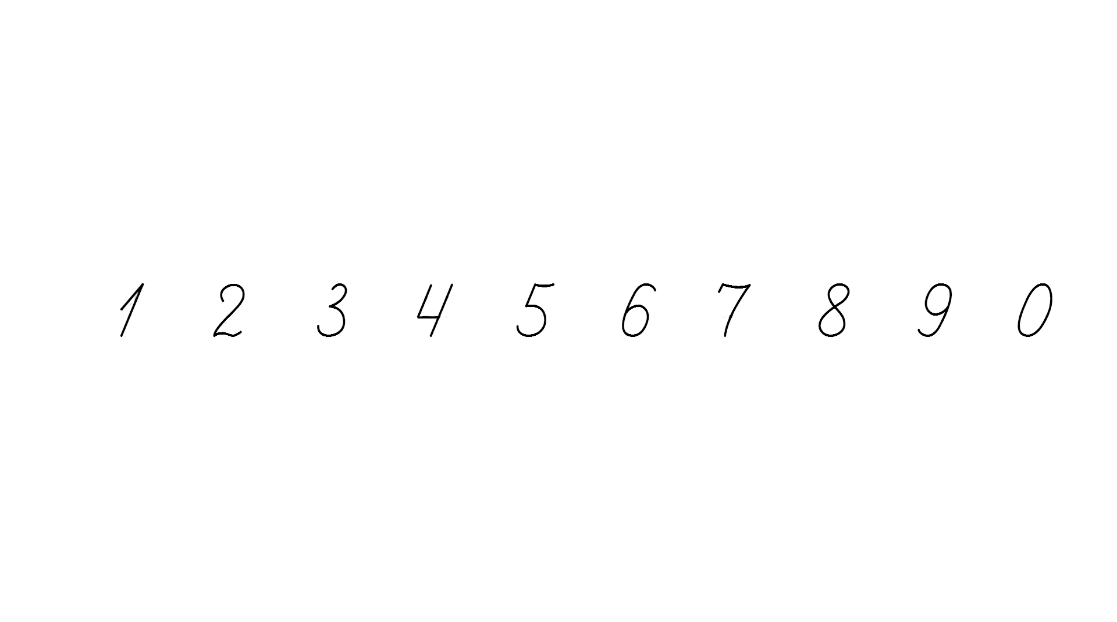 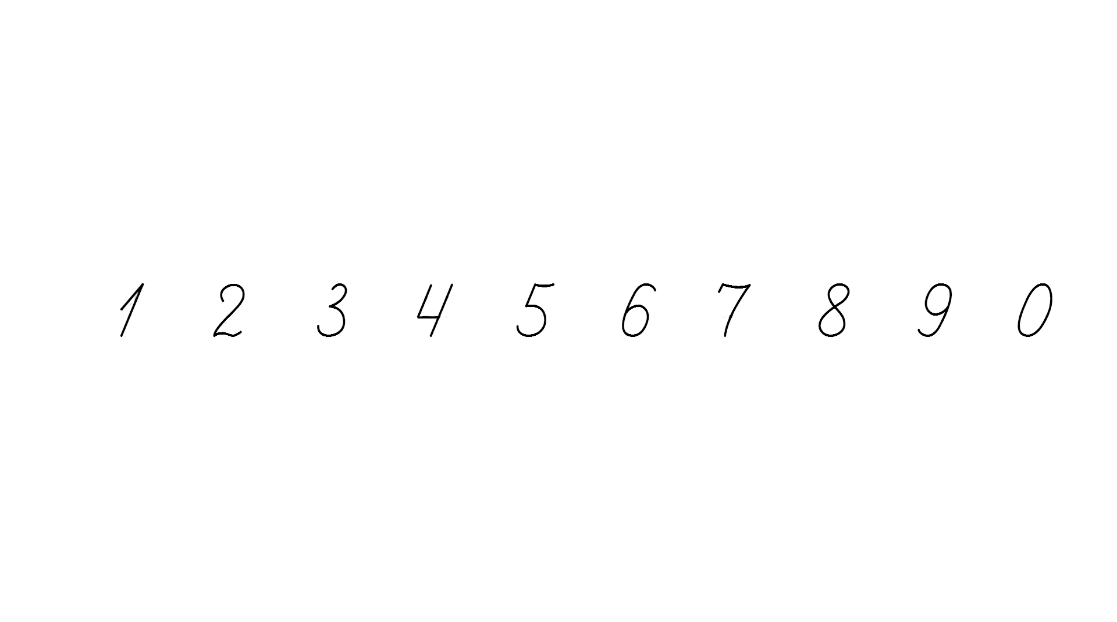 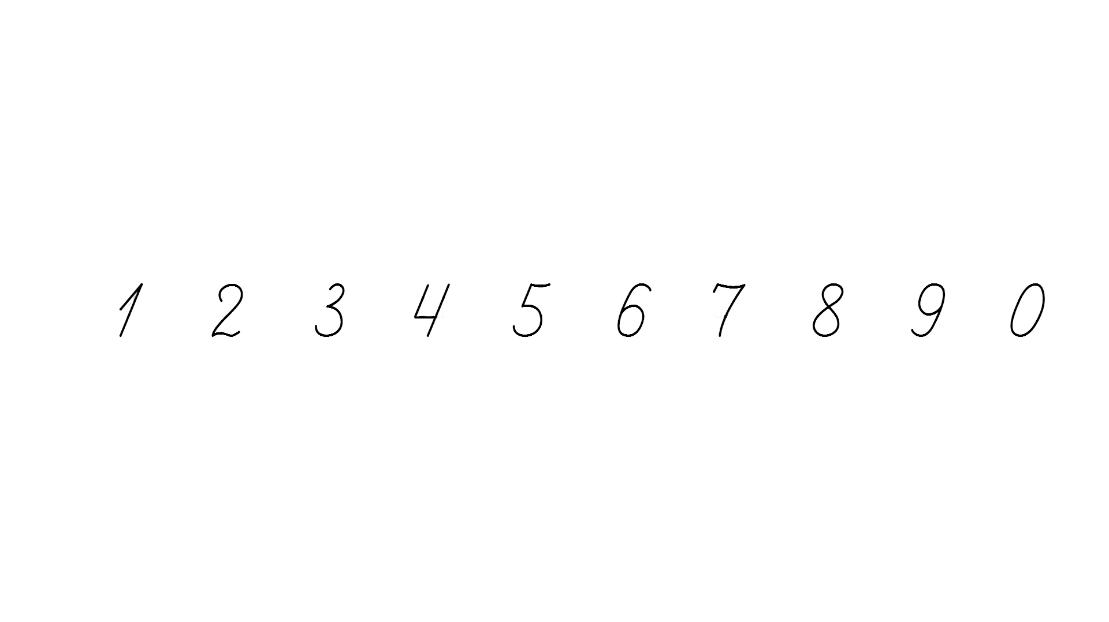 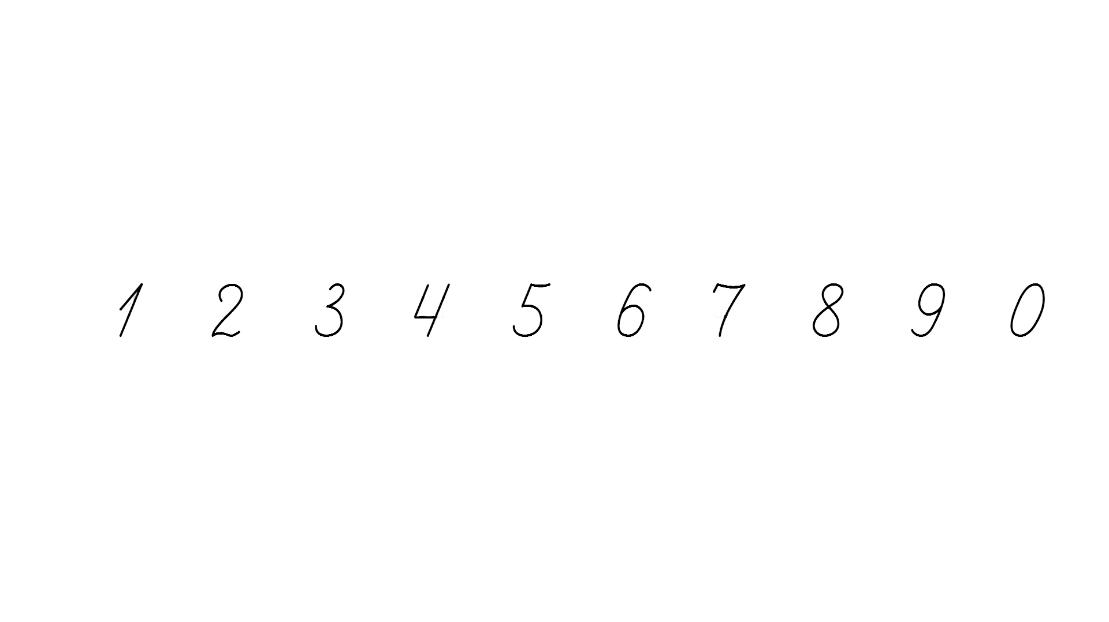 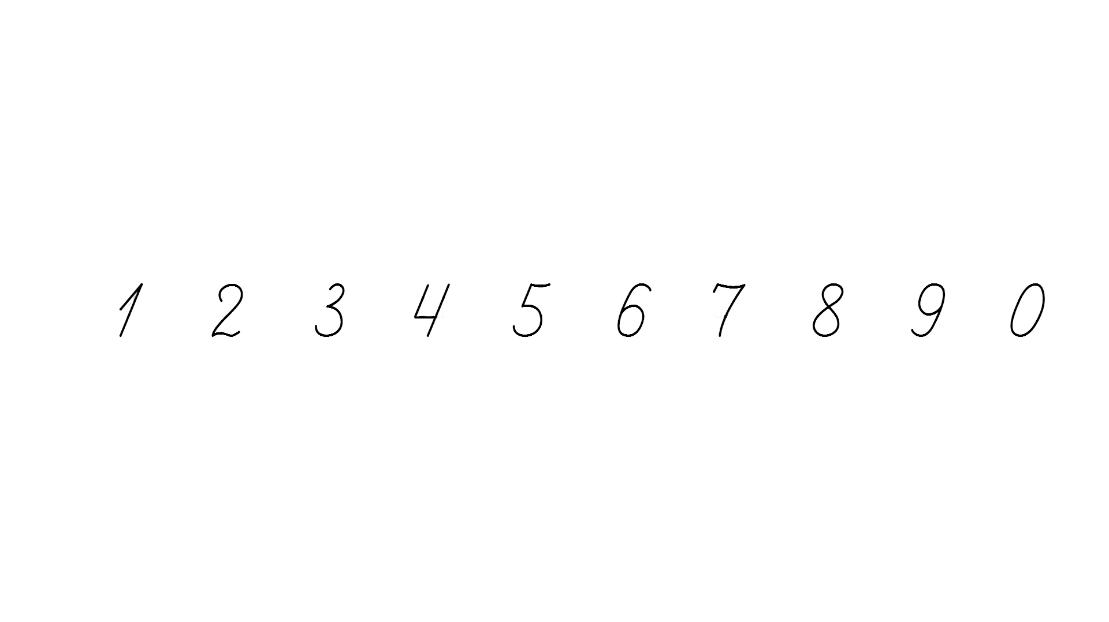 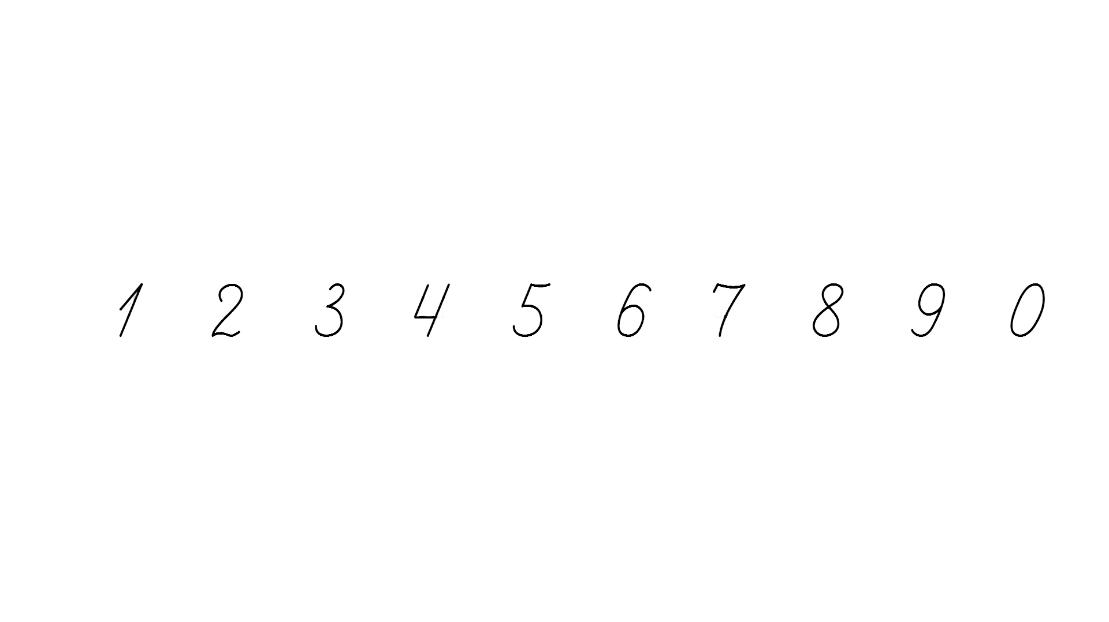 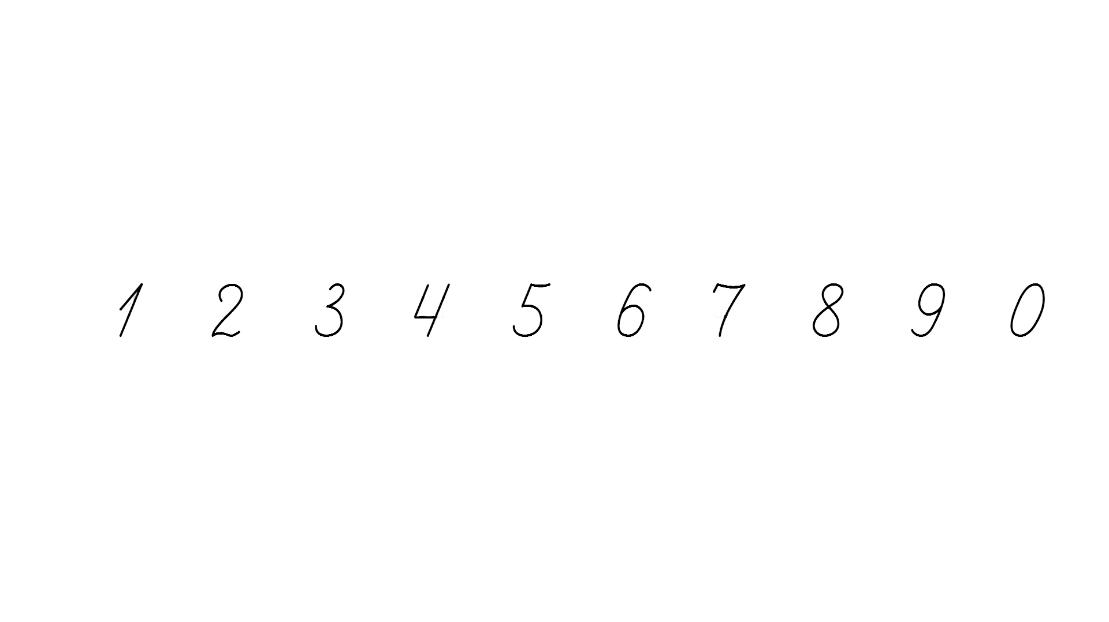 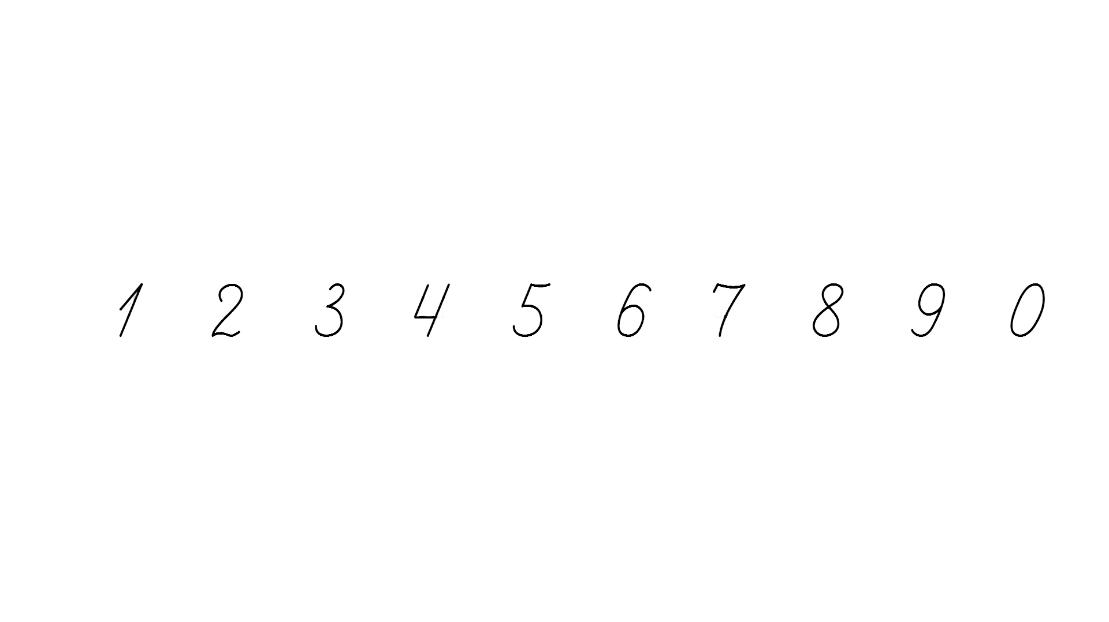 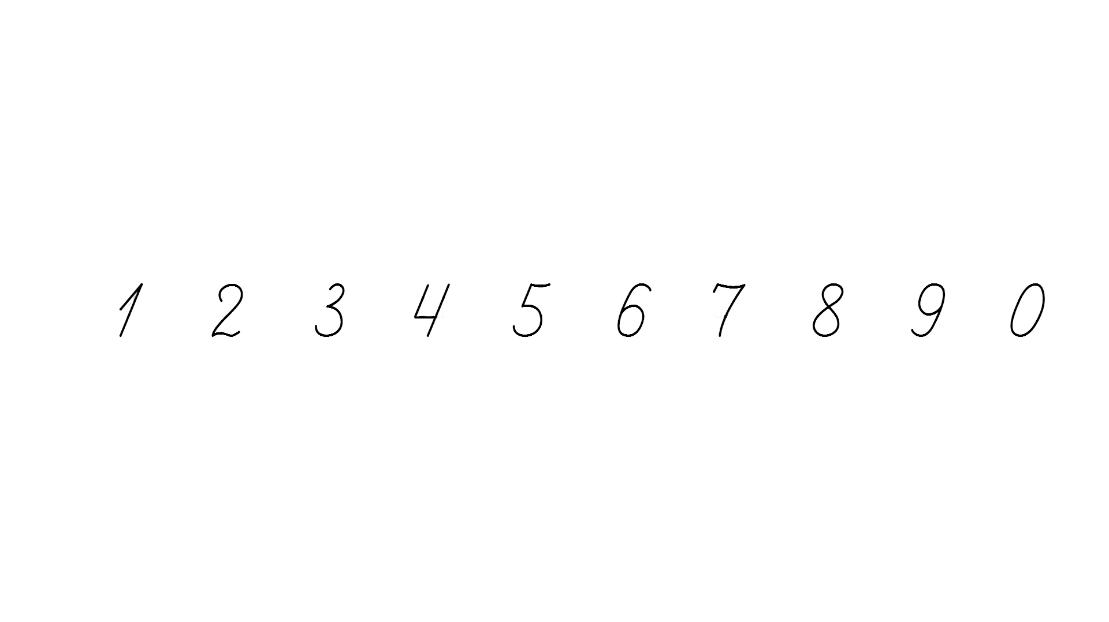 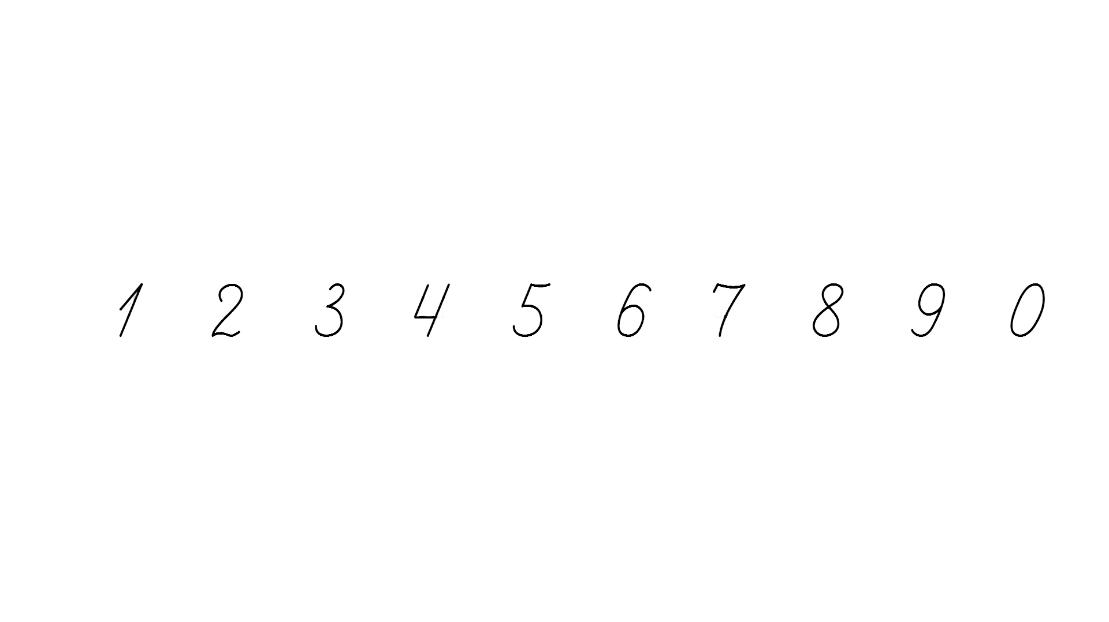 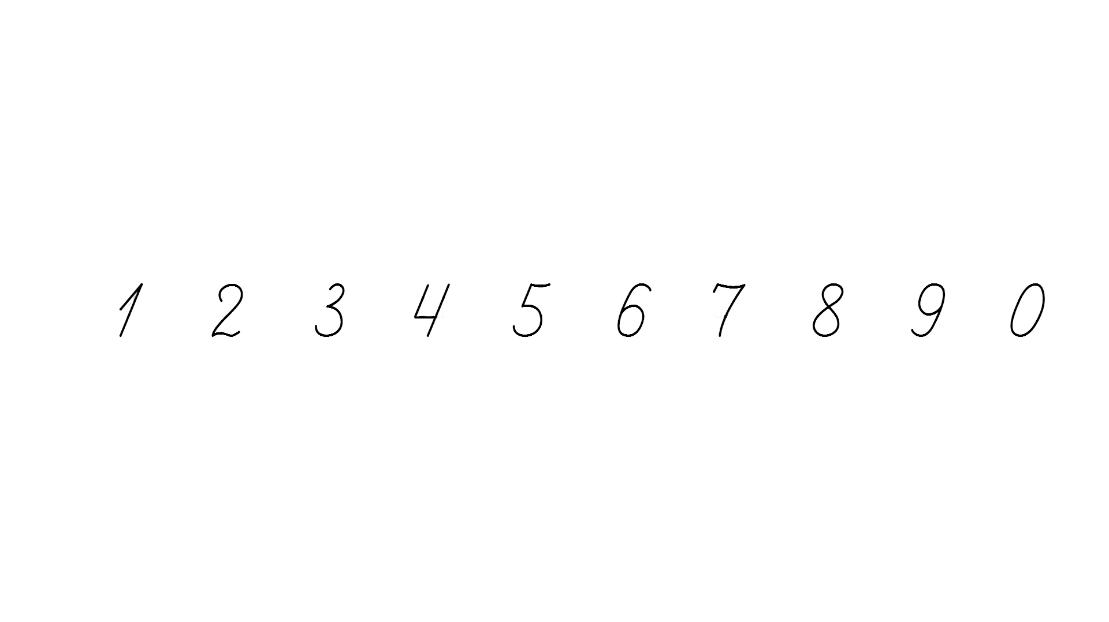 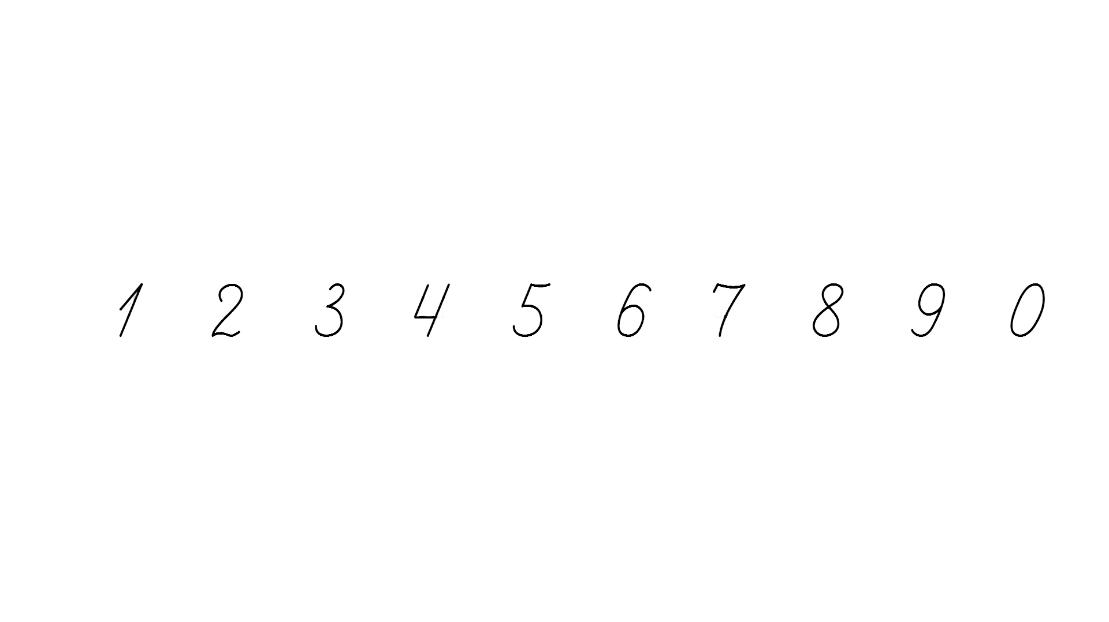 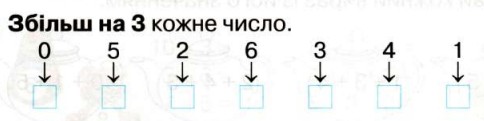 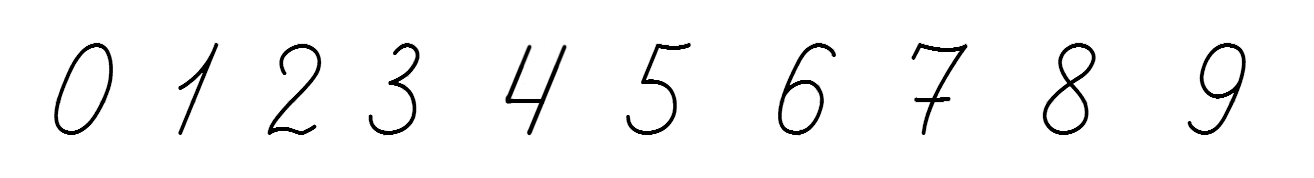 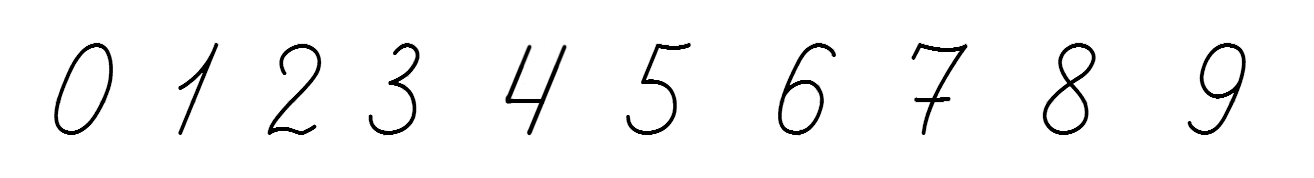 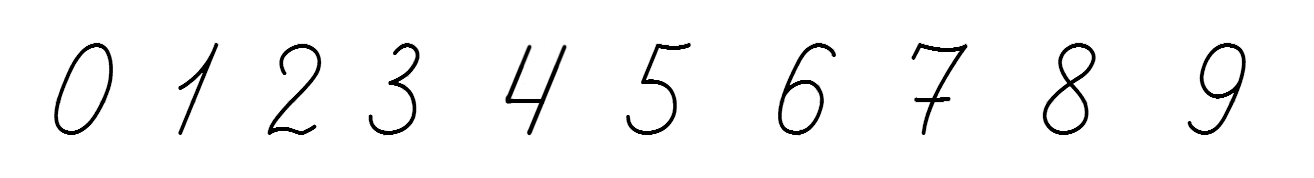 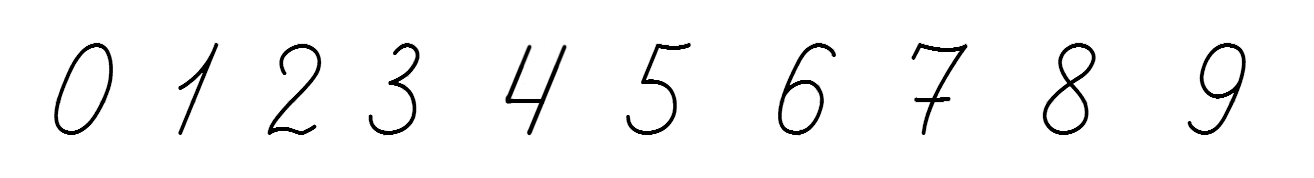 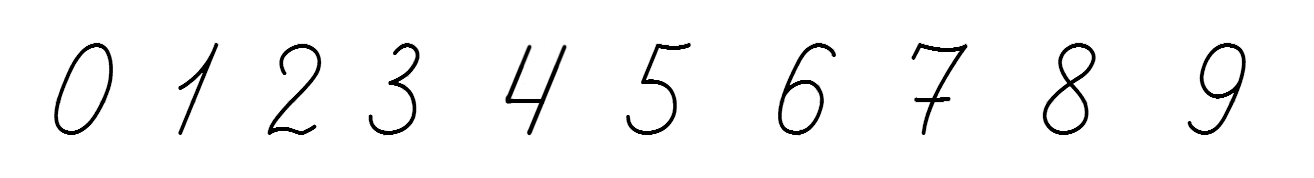 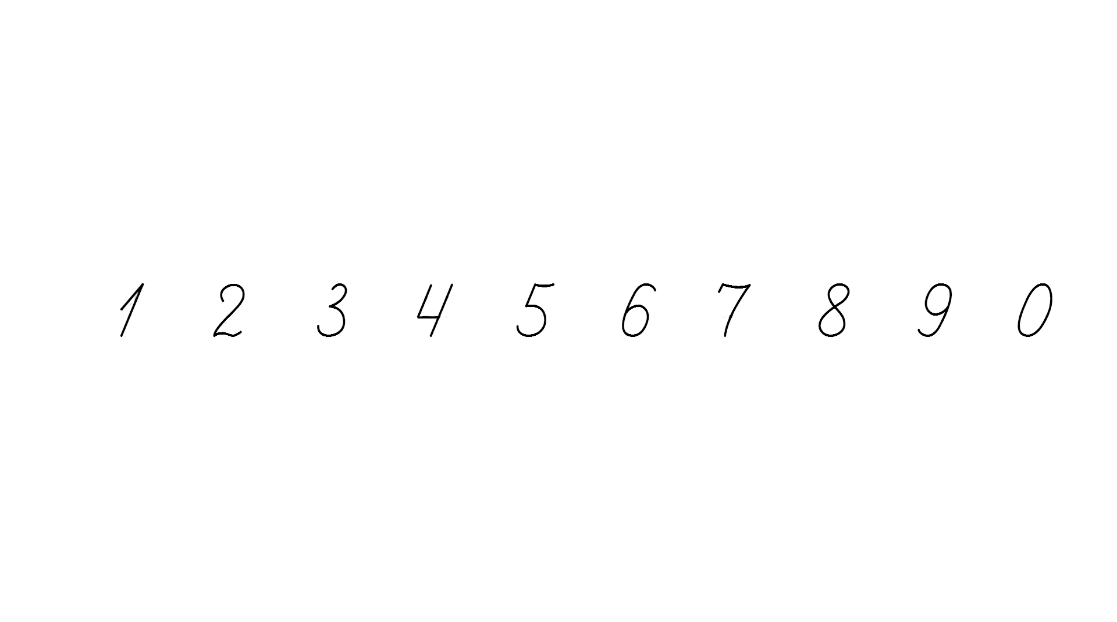 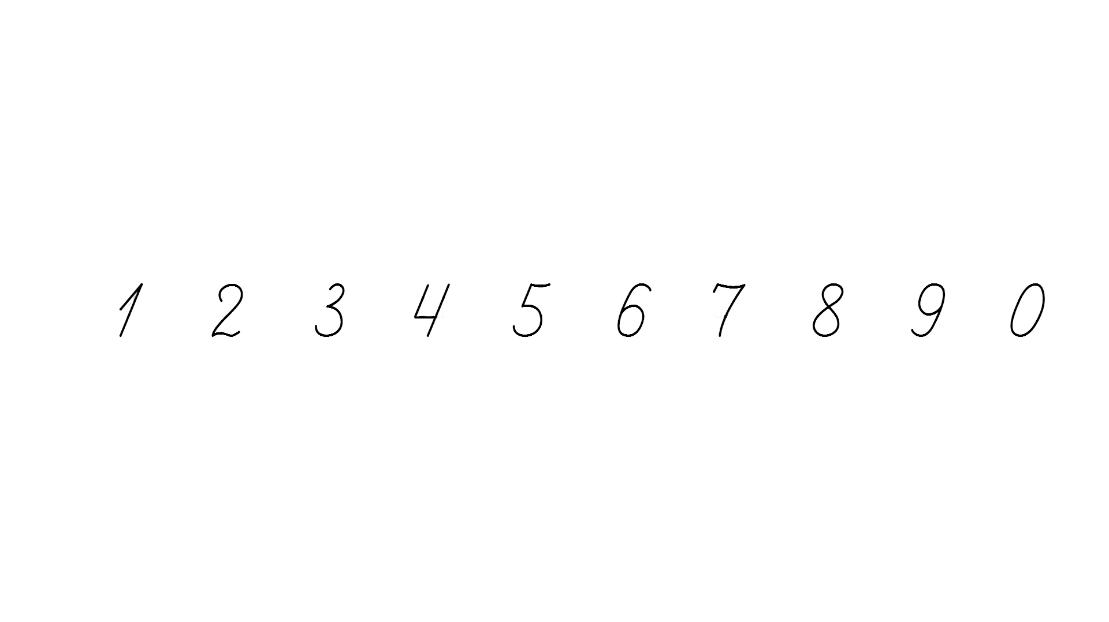 Сторінка
49
№ 1, 3
Робота в зошиті
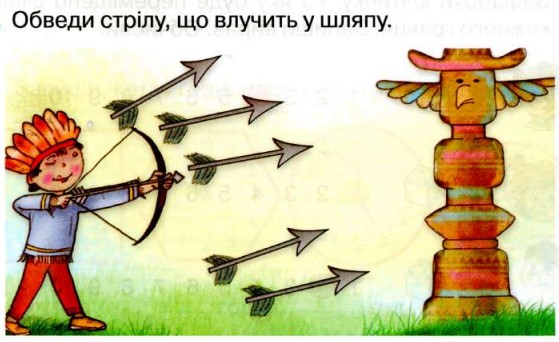 Сторінка
49
№ 5
Графічний диктант
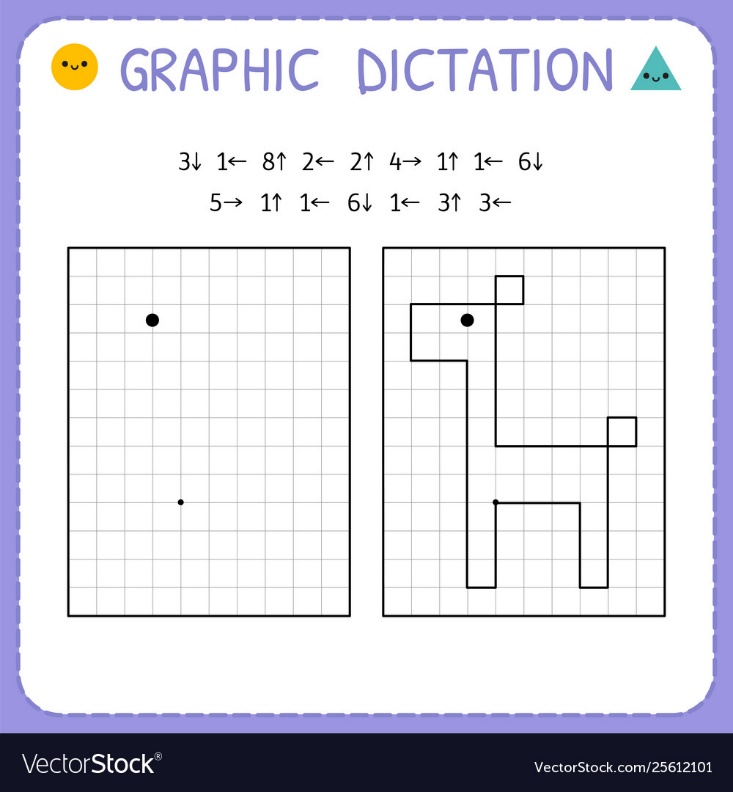 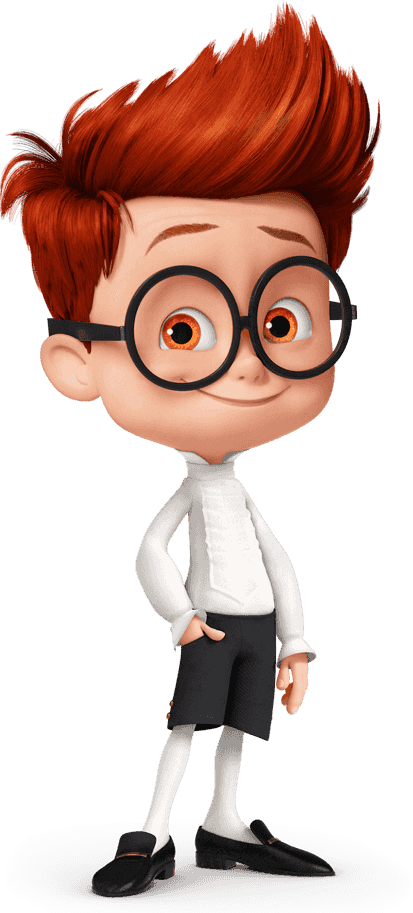 Логічне завдання
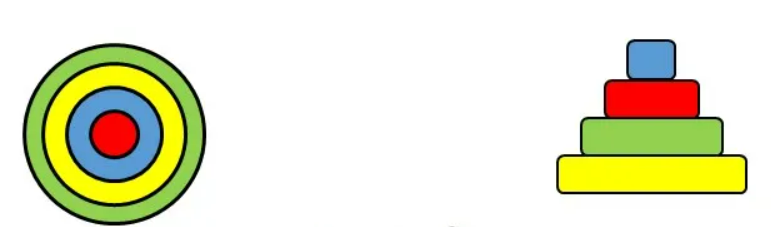 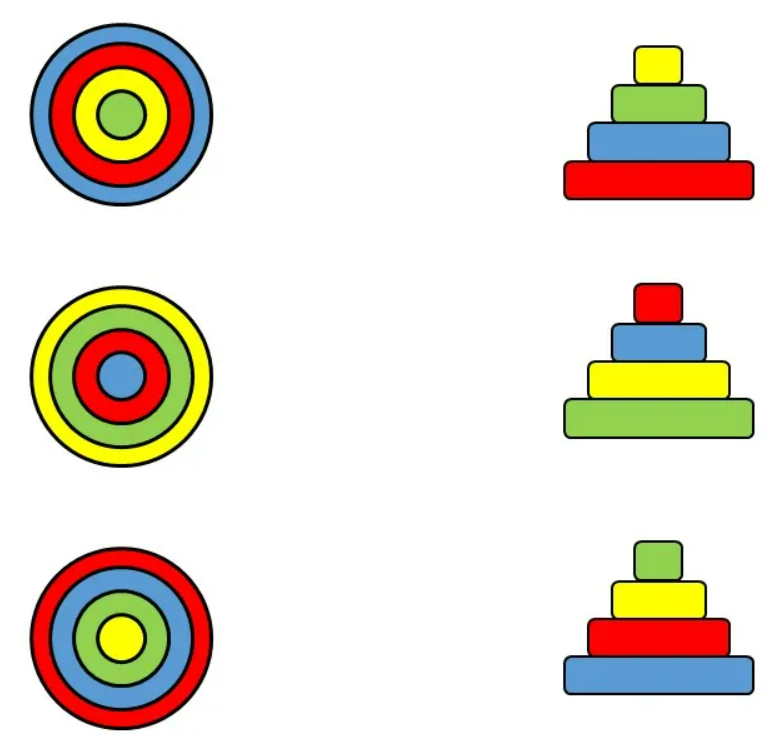 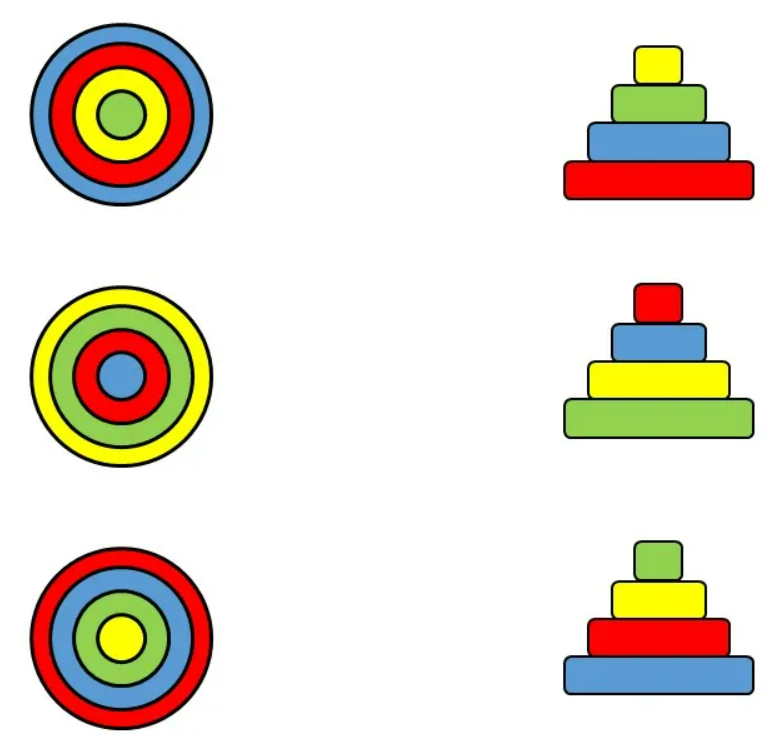 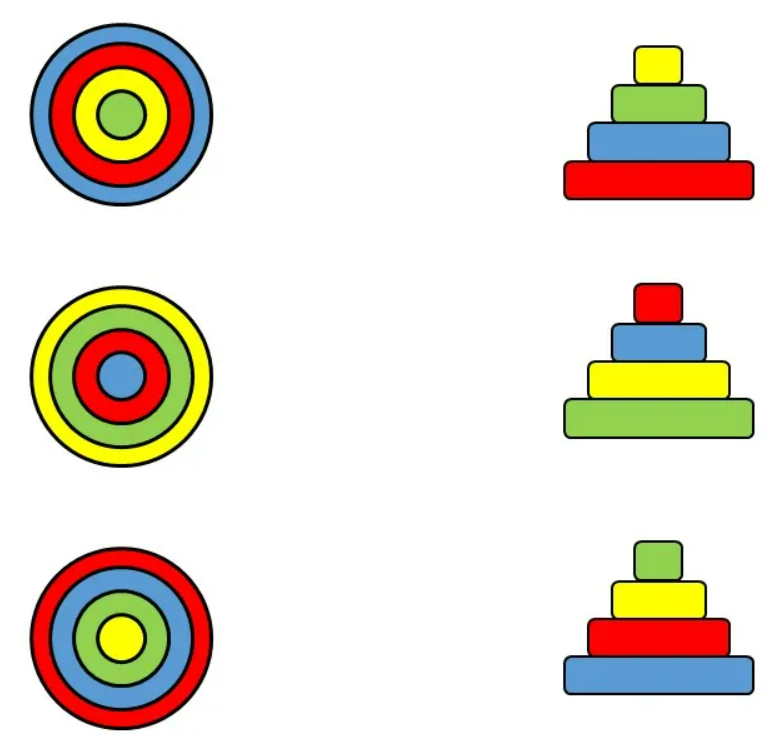 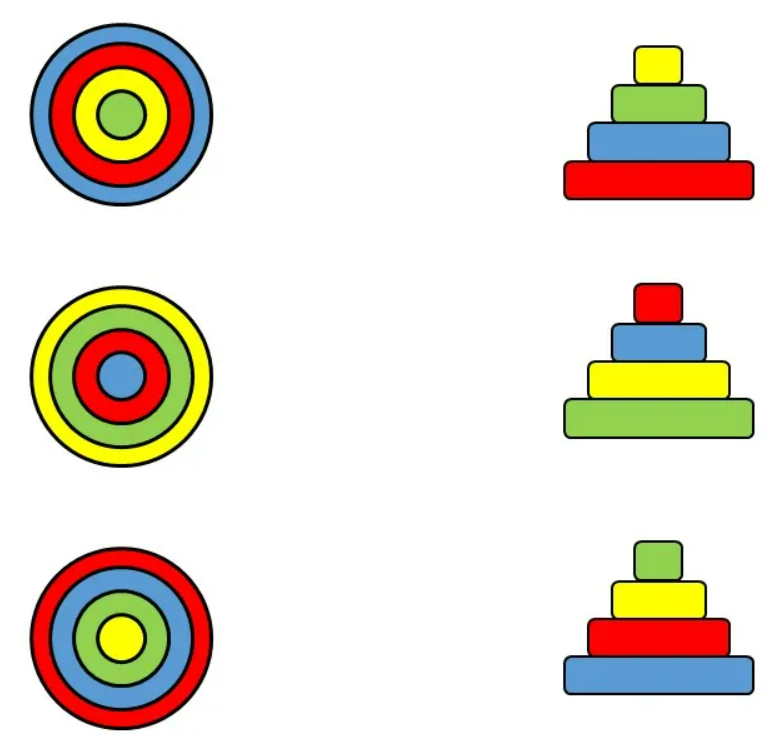 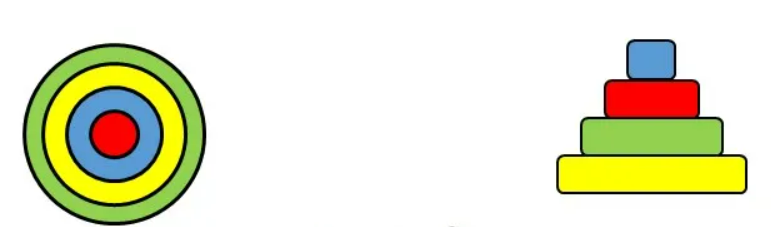 Online завдання
Відскануй QR-код або натисни жовтий круг!
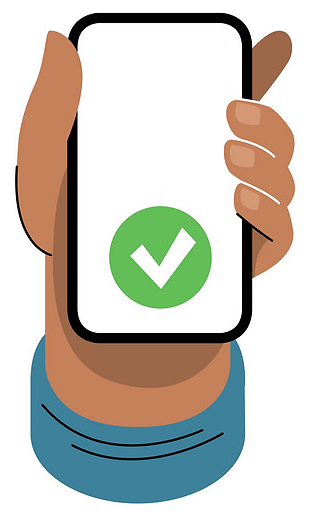 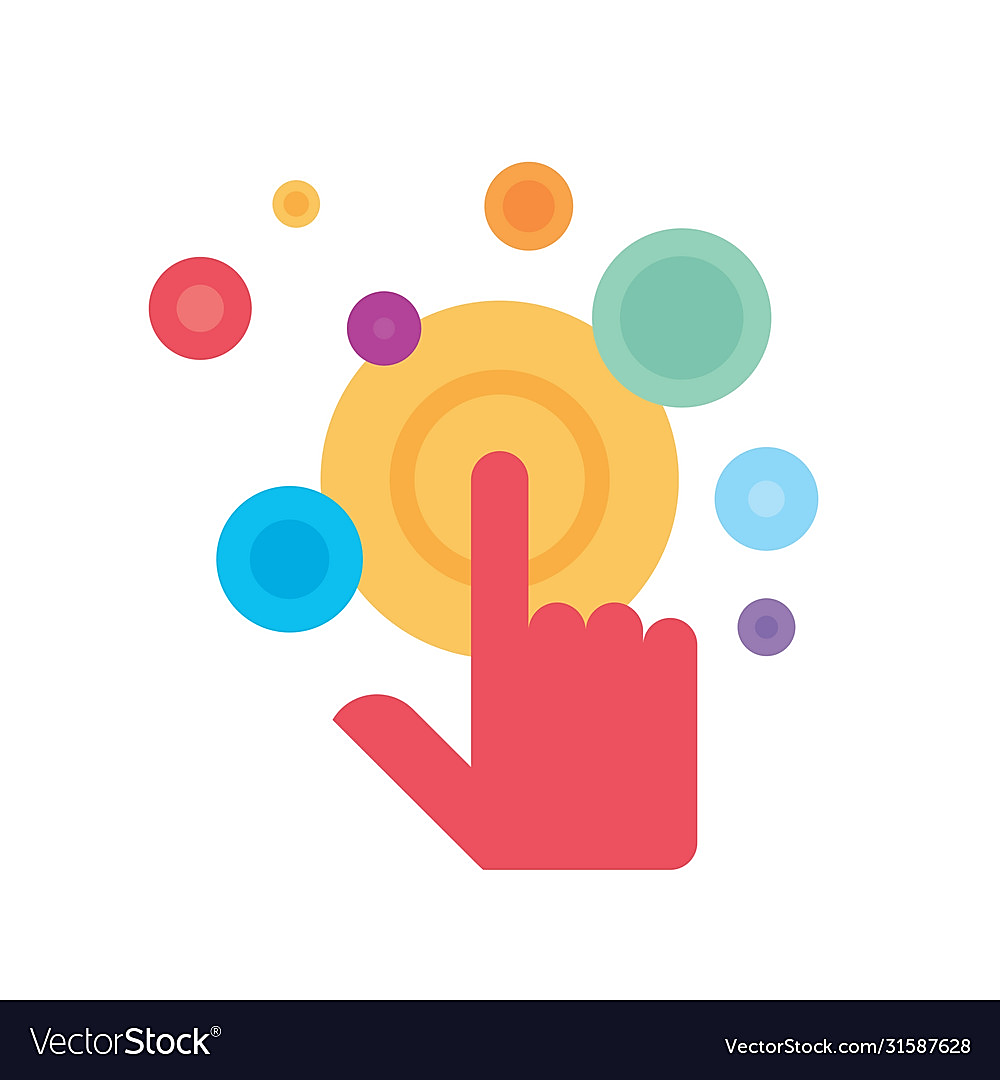 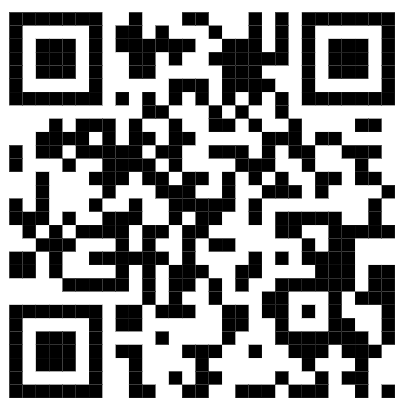 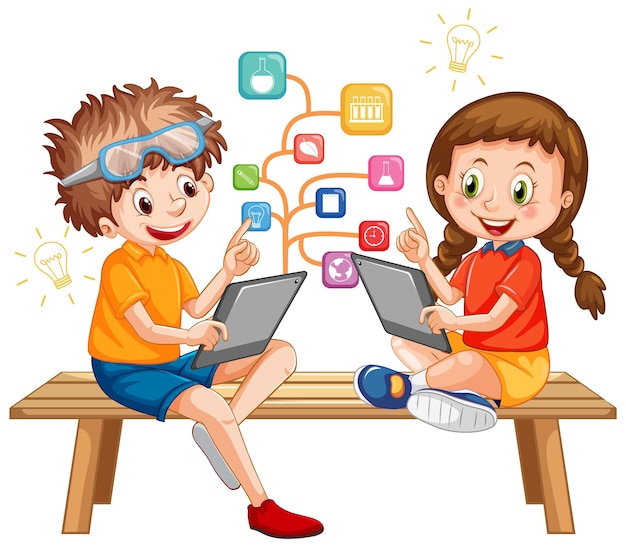 Сьогодні
Online завдання
17.01.2024
Відскануй QR-код або натисни жовтий круг!
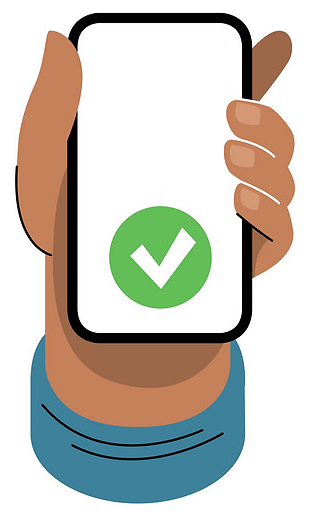 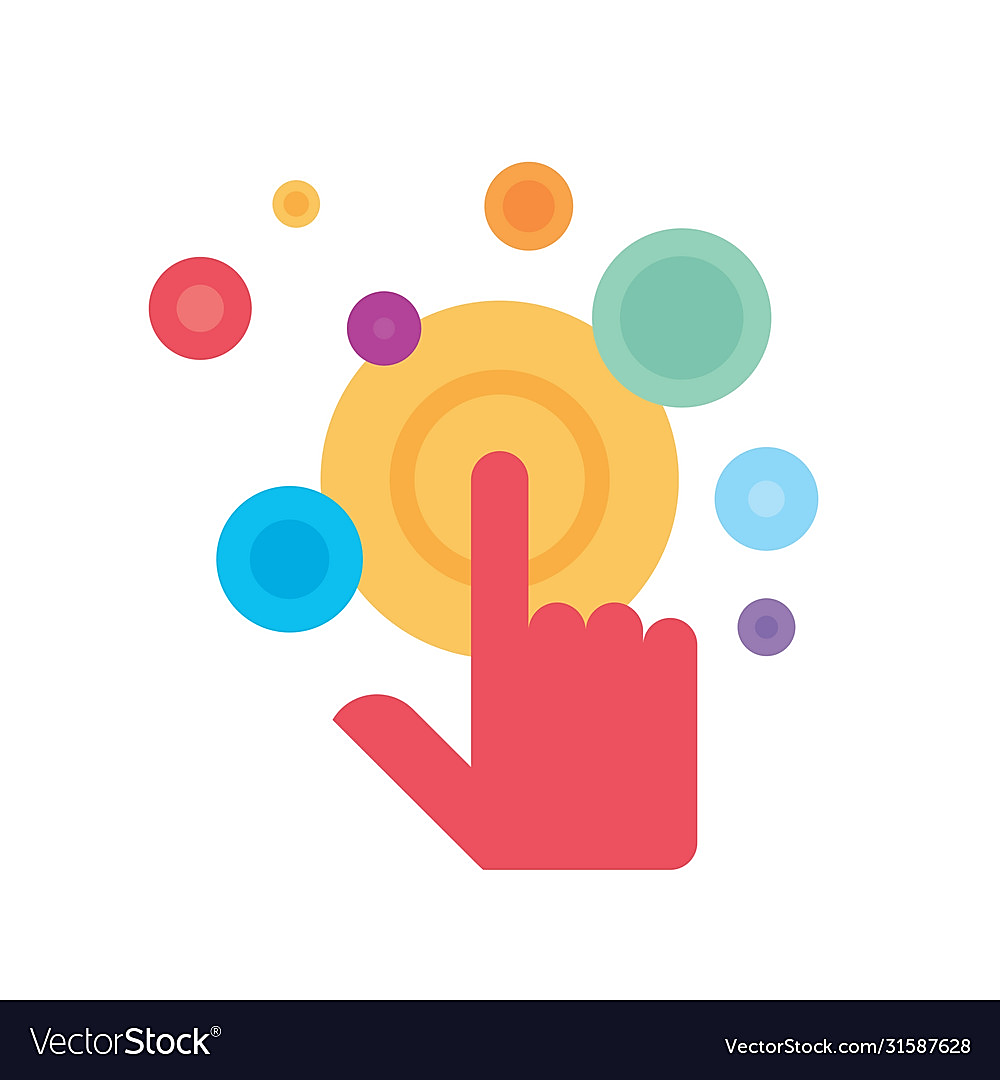 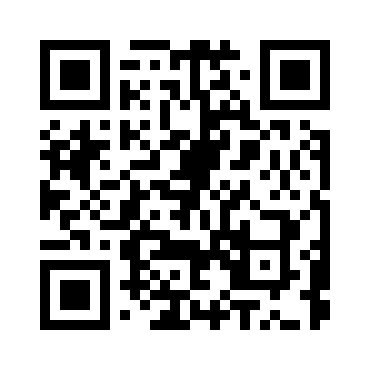 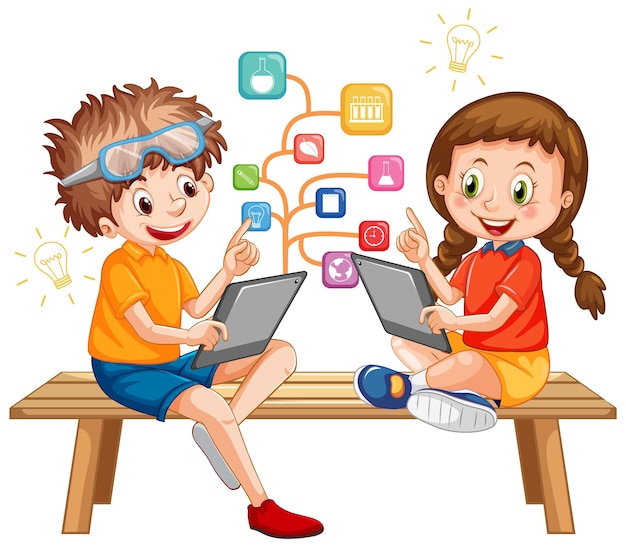 Рефлексія – загадка. Вправа «Ножиці»
Два кільця, два кінця, а посередині – цвях.
Яке число допомогло вам відгадати загадку?
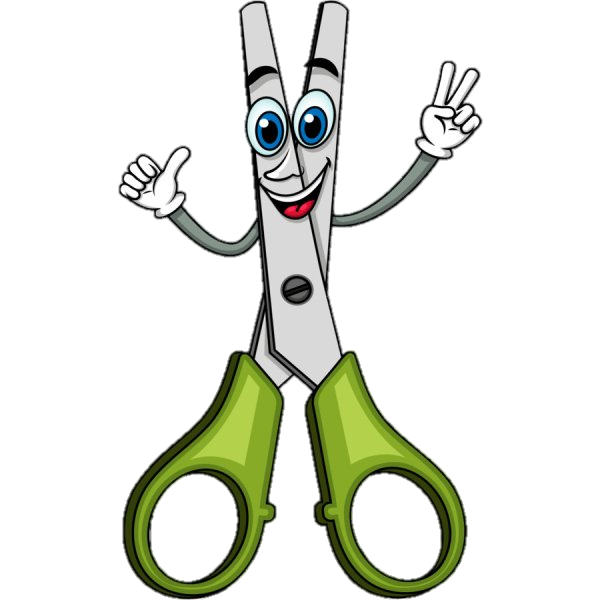 Чого навчилися на уроці?
Що було найцікавішим?
Що виявилося складним?